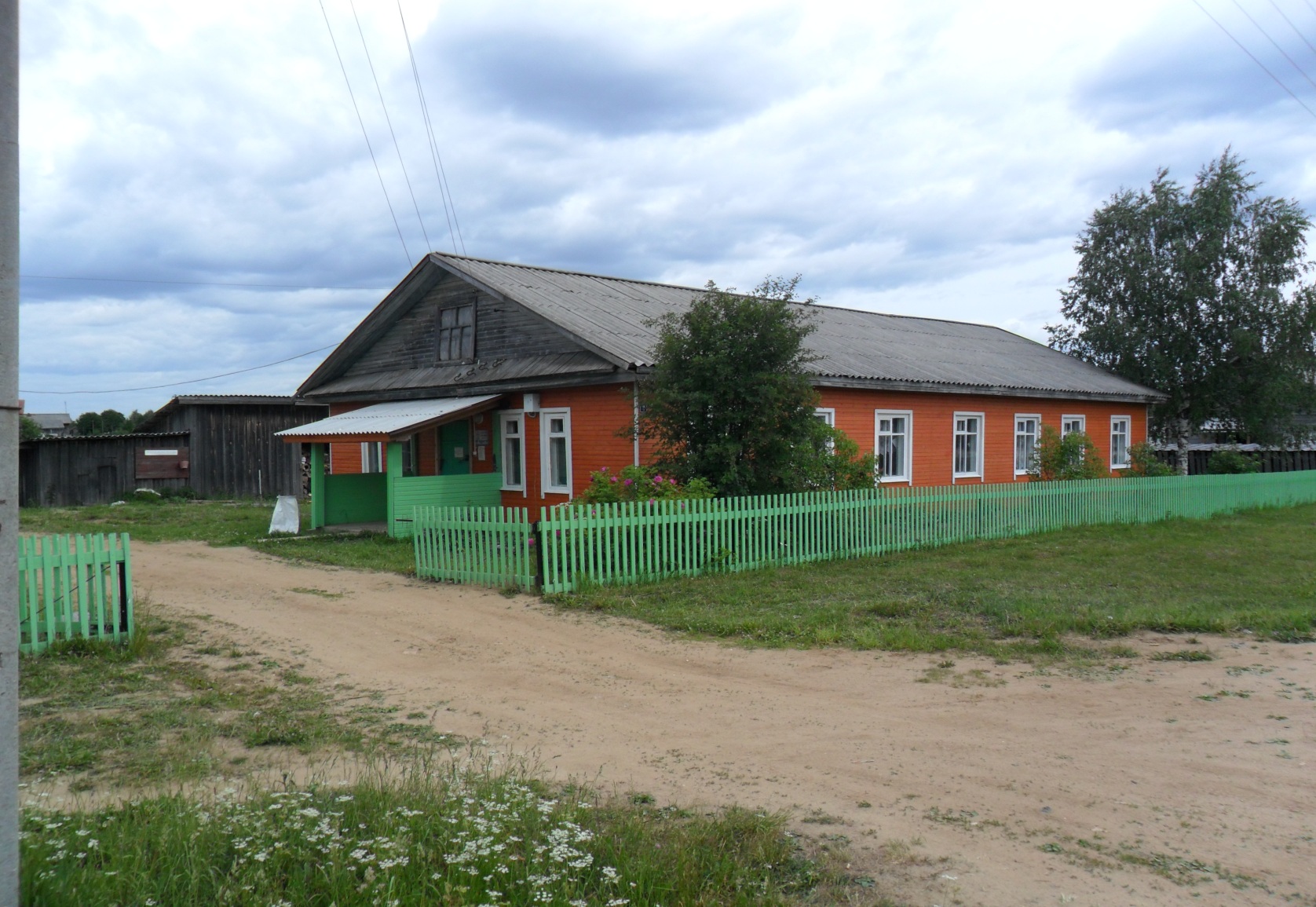 История  Завражской 
участковой больницы.
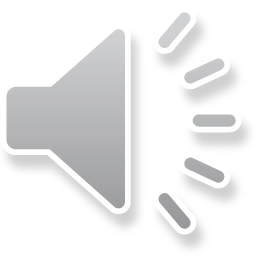 Презентацию подготовили:
Оформление презентации - заведующая Завражской библиотекой-филиалом   Чегодаева Галина Николаевна .
Предоставление документов - заведующая Завражским ФАП  Пахолкова Татьяна Петровна .
2019    год.
«Человек не имеет права быть плохим врачом, ибо врачу доверяют самое ценное - жизнь и здоровье» 
                               Гиппократ.
Врач – это призвание души, 
Врач – это профессия такая, 
Вы каждый день должны спасать, лечить, 
Не отдыха, ни сна всегда не зная. 
Однажды Гиппократу клятву дав, 
Себе избрали этот путь Вы сложный, 
Лечите нас с любовью, если можно!
В 30-х годах прошлого столетия в деревне Завражье был открыт медпункт. Сначала он располагался в  доме священника, около церкви (сейчас помещение почты), затем был размещен в доме объездчика. Медпункт занимал  одну половину дома,  вторую половину дома использовали под жильё для медицинских работников.
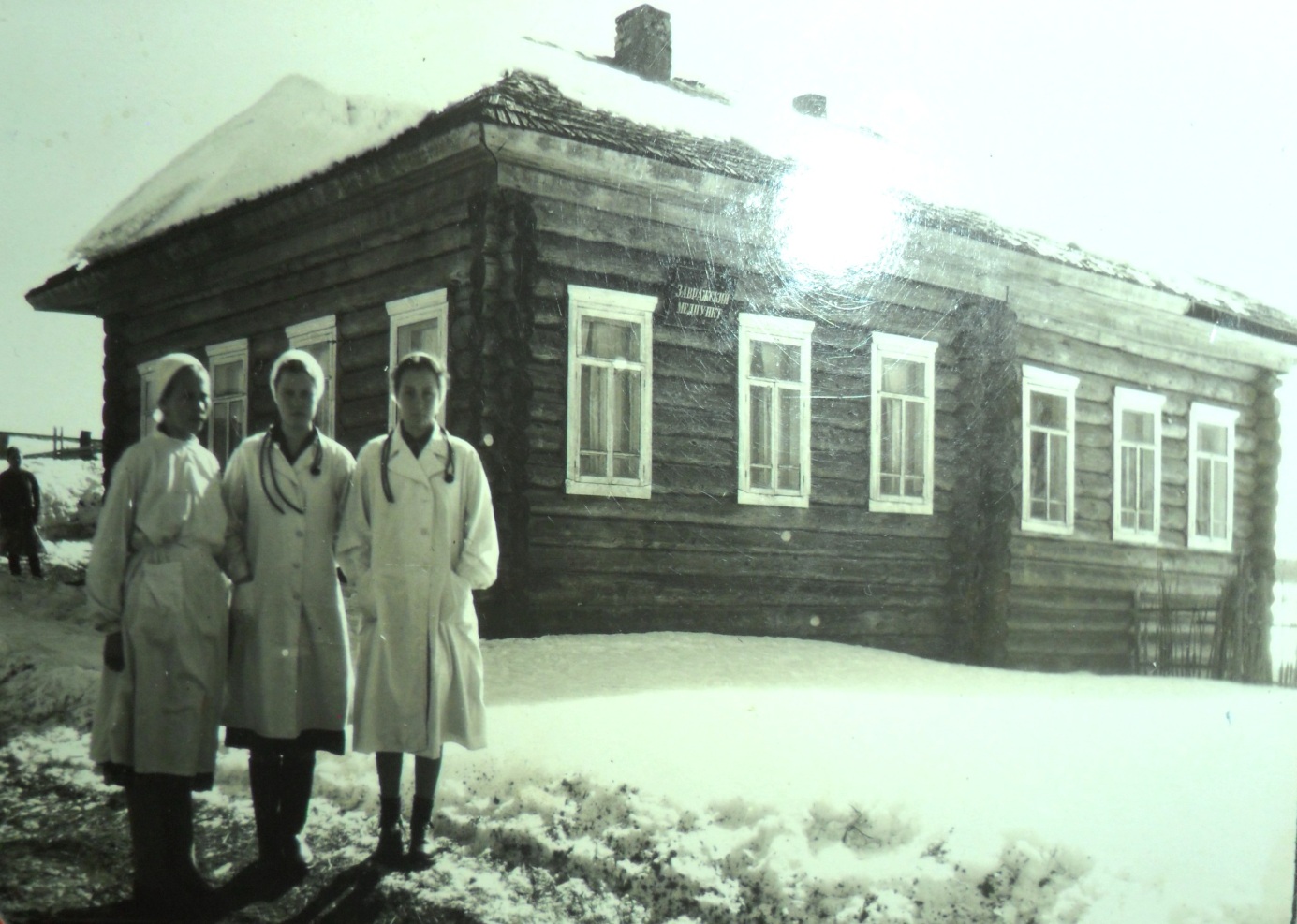 С 1932 года по 1937 год  Завражским медпунктом заведовал  Игнатьев Сергей Дмитриевич - 10.10.1874   года рождения, уроженец   д. Кокшарка  Подболотного сельсовета  Рослятинского   района  ( ныне Бабушкинский район) Вологодской области.

В мае 1901 года Игнатьев Сергей Дмитриевич  поступил в Никольскую больницу в качестве земского фельдшера. 

В 1905 году Игнатьев С.Д.  был призван на воинскую службу в Царскую Армию. 

После демобилизации  Игнатьев С. Д. продолжил работу  в Никольской больнице.
С 1906 года  он трудился в должности фельдшера- оспопрививателя по г. Никольску.
С 1946 по 1954 год Завражским  медпунктом  заведовала фельдшер 
Чегодаева Манефа Прокопьевна. 
В то время  акушеркой работала  Башарина Зоя Ивановна до 12.02.1946 года.

 С 12.02.1946 года по 1950 год акушеркой работала  Чупрова Валентина Николаевна.

С 1950 по 1954 год акушеркой работала Бубнова Л.А.

 С 09.12.1957 года заведующей Завражским  медпунктом была Тельтевская Галина Н.

  В  1957 году, начала  работать акушеркой Завражского медпункта  
Подольская Валентина Александровна .
В 1960 году фельдшером  Завражского  медпункта  работала
(Хлопина) Дербина  Антонина Алексеевна.

С 07.10.1961 года фельдшером Завражского  медпункта  работала 
 Парфенова Анастасия Александровна.

В 1962 году заведующим Завражским  медпунктом  работал Шеркунов Василий Васильевич,  с 15.07.1962 года он был переведен заведующим Высокинским м/п.
 
 С 1969 года по 07.1970 года  заведующей Завражским  медпунктом , а затем заведующей Завражской  участковой  больницей работала   ( Колычева) Воронина Любовь Николаевна.
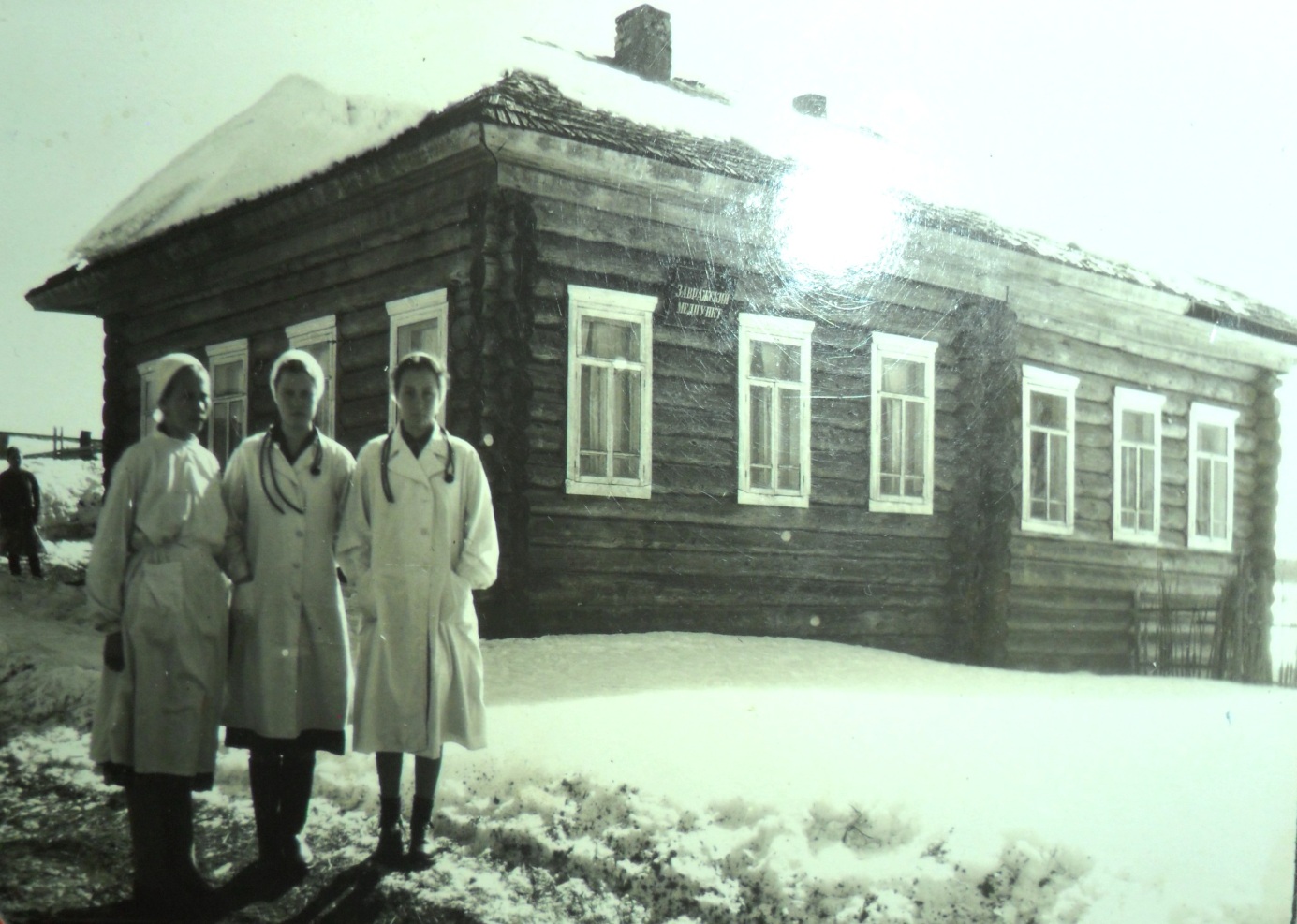 Лечить, спасать – 
что может быть важнее? 
Гуманнее, чей будет труд? 
Чьи руки могут быть сильнее и нежнее? 
Кого на помощь 
просят и зовут?
На фото:
 Заварина З.А. -– санитарка, 
Тельтевская Г.Н – заведующая м/п.
Дербина А.А. –  фельдшер.
Обслуживающий персонал Завражского  медпункта.С 1957 года санитаркой  Завражского медпункта  работала Заварина Зоя Андреевна.С 1961 года до 15.08.1962 года санитаркой работала Воронина (Кудринская) Анастасия Николаевна.С 01.12.1961 года на время д/о  санитаркой была принята Кудринская Зоя Степановна.С 1966 года по 1969 год санитаркой медпункта работала  Рыкованова Валентина Ильинична.С 1969 года санитаркой Завражского  медпункта  работала Букатая Раиса Петровна.
С 23.09.1969 года Завражский  медпункт  был закрыт в связи с открытием Завражской участковой больницы на 30 коек.
 (приказ № 166 п.1,п.2 от 23.09.1969 года).
Из приказа следует: Больницу считать лесной промышленности, заработную плату медперсоналу на 15% считать повышенной. 
( Это было связано с тем, что больница обслуживала  рабочих Высокинского и Дуниловского лесопунктов.)
Амбулатория вместе со стационаром больницы были построены  на берегу  р. Анданги в 2 км. от деревни Завражье.
Строительством  Завражской  участковой больницы занимался  Никольский леспромхоз.
Так же в  строительстве больницы принимали участие и колхозники. 
В связи с открытием участковой больницы были созданы  новые рабочие места.
 Согласно штатного расписания на работу было принято  около 30 человек.
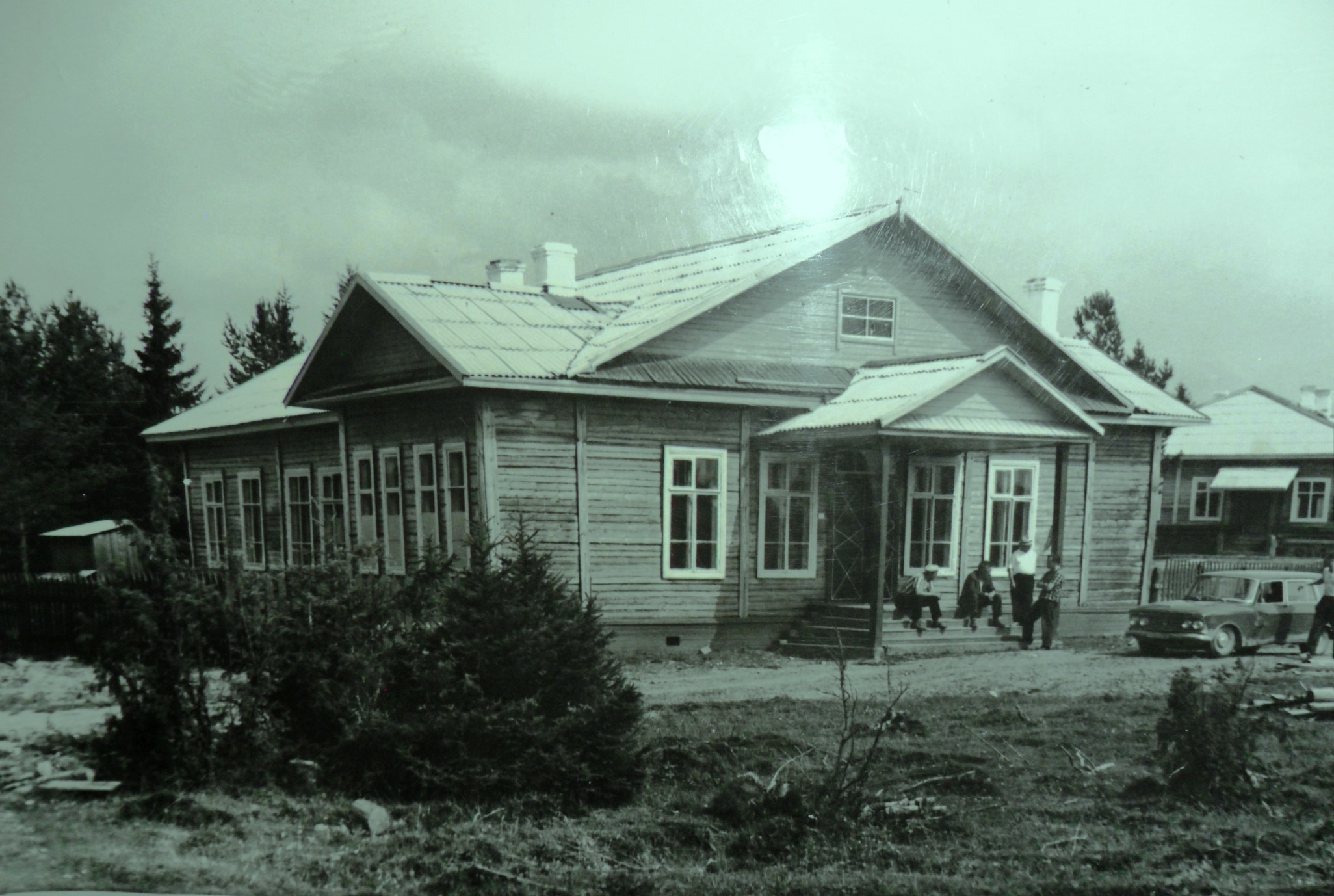 Амбулатория Завражской участковой больницы.  1969 год.
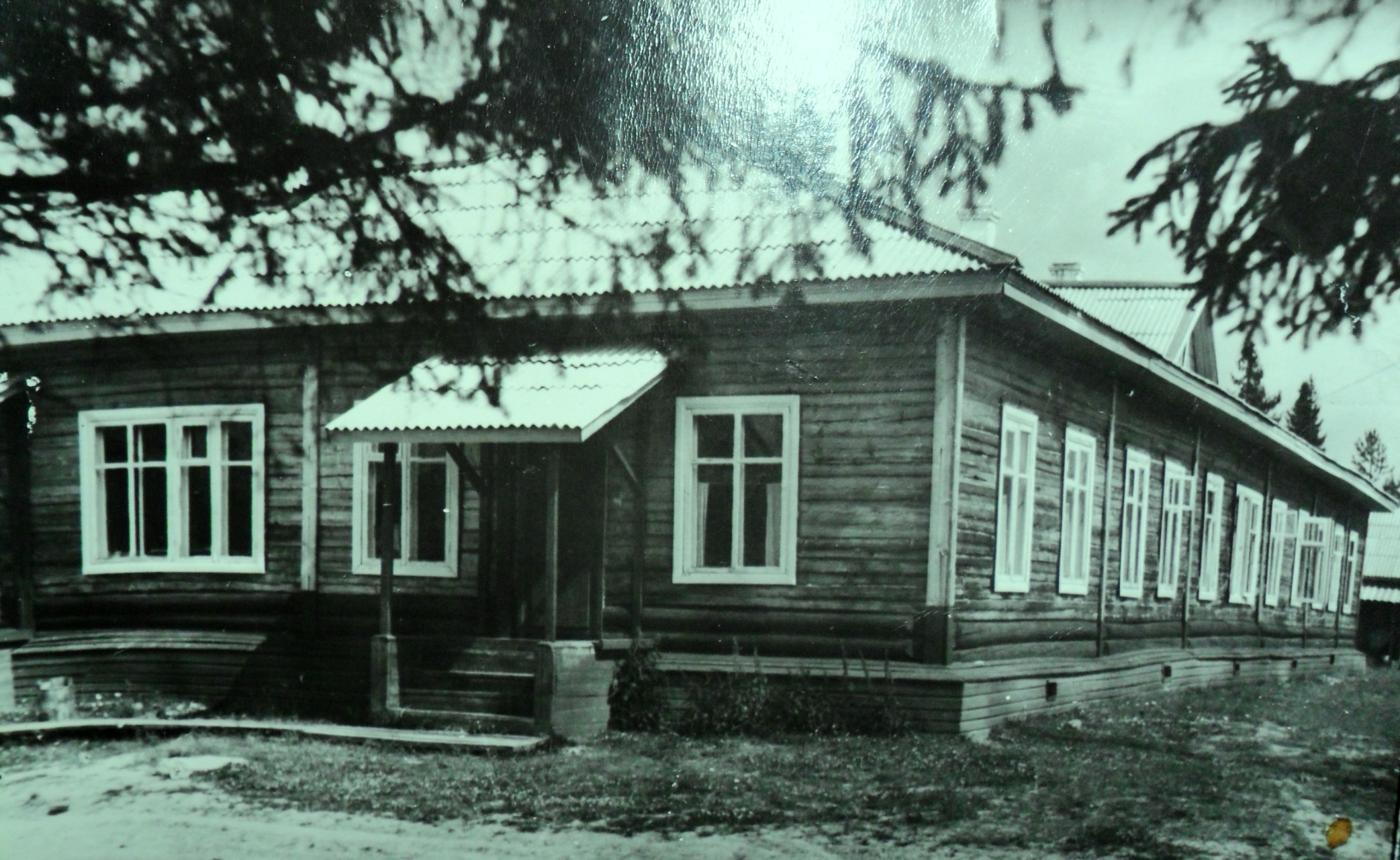 Стационар  Завражской участковой больницы.  1969 год.
Подольская Валентина Александровна 
01.01. 1936 года рождения.
 После окончания Вологодского медицинского училища в 1957 году  начала  работать акушеркой Завражского медпункта. Ей доверили обслуживание населения 11 деревень. В то время в деревнях было много жителей, одних рожениц в год было по 60-70  женщин. Транспорта не было совсем, на все вызова приходилось ходить пешком, по бездорожью. Но не считаясь с усталостью  и личным временем Валентина Александровна спешила на помощь заболевшим, в любое время суток.
Более 37 лет Валентина Александровна отработала фельдшером-акушером в Завражье. Была профессионалом своего дела, всегда вежлива и приветлива со всеми, тактична и доброжелательна. За долгосрочную и безупречную работу по медицинскому обслуживанию населения и в связи с 55-летием со Дня рождения, Валентина Александровна награждена  Грамотой  Никольской районной больницы.
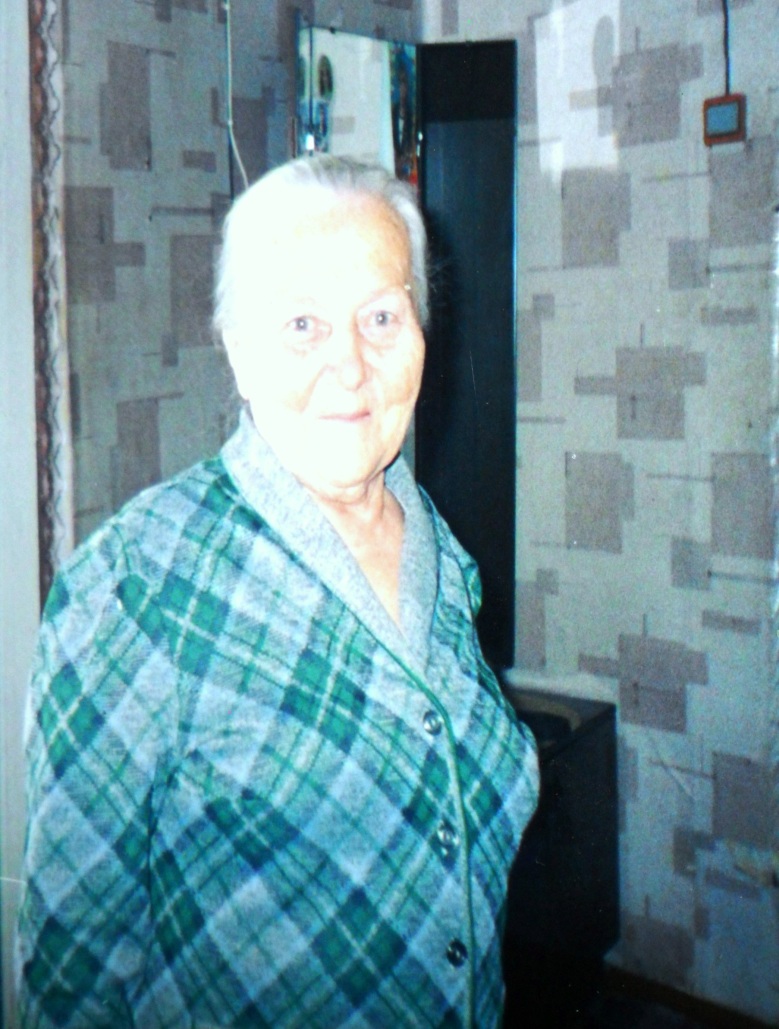 Подольская Валентина Александровна
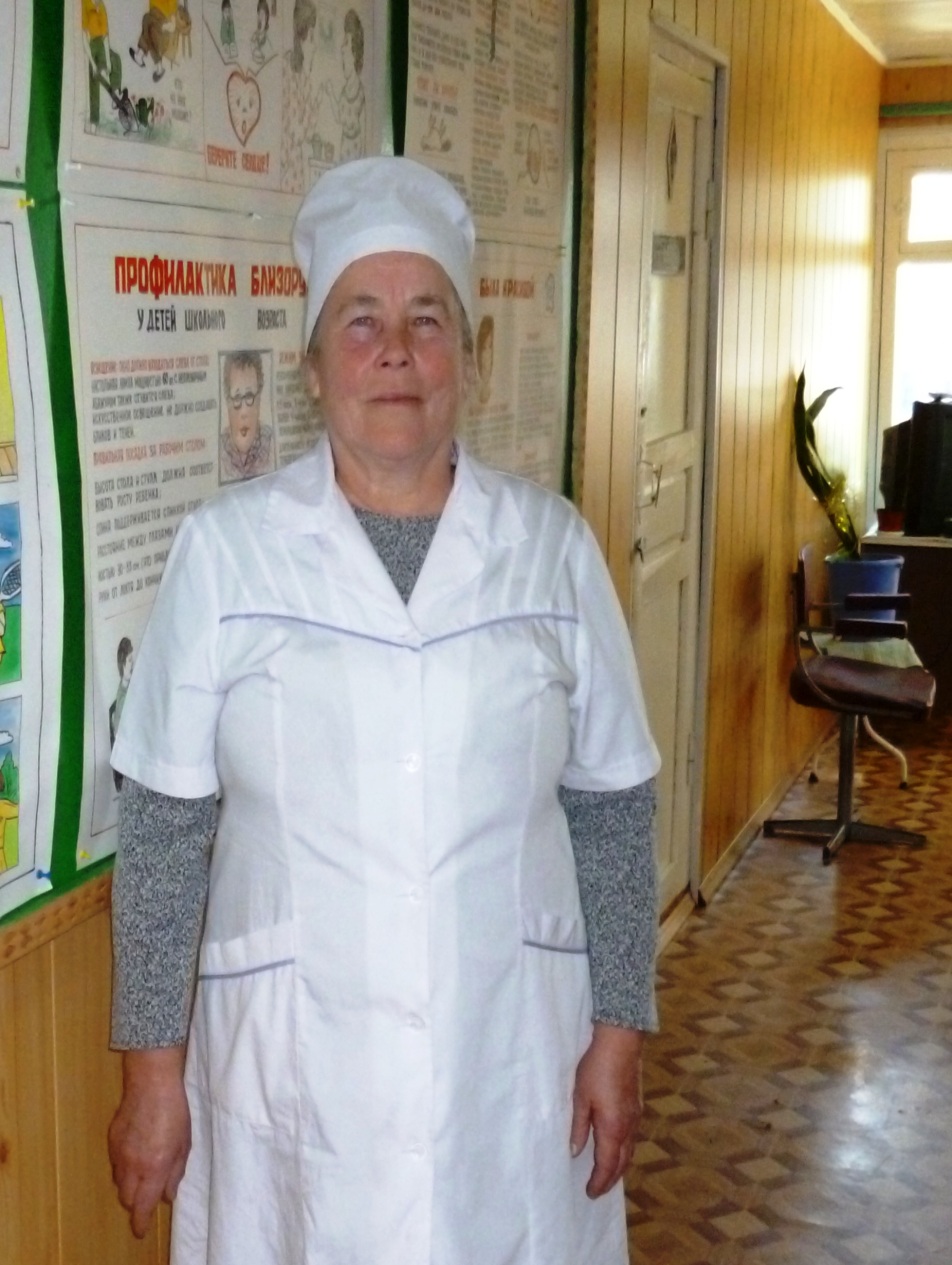 Жужгина Валентина Васильевна 13.12.1948 года рождения.
С 1 апреля 1968 года, после окончания Великоустюгского медицинского училища начала работать  заведующей Завражским медпунктом. Затем  с 04.1970 года  по 1973 года Валентина Васильевна работала фельдшером. С 1974 года по 2007 год –клиническим  лаборантом. 
Жужгина В.В. была отличным специалистом, ответственным и внимательным человеком.
Жужгина Валентина Васильевна
Пахолкова Любовь Андреевна 13.03.1948 года рождения, начала работать  патронажной медсестрой в Завражском медпункте в 1969 году, после обучения на курсах в г. Никольске.
В 1973 году стала работать медсестрой, а  затем прошла специализацию на курсах и начала работать медсестрой физио кабинета.
 Любовь Андреевна всегда вежливо и внимательно относилась к пациентам. 
«За работу по улучшению медицинского обслуживания и в связи со 100- летием со дня рождения В. И. Ленина» Любовь Андреевна награждена Почетной грамотой больницы.
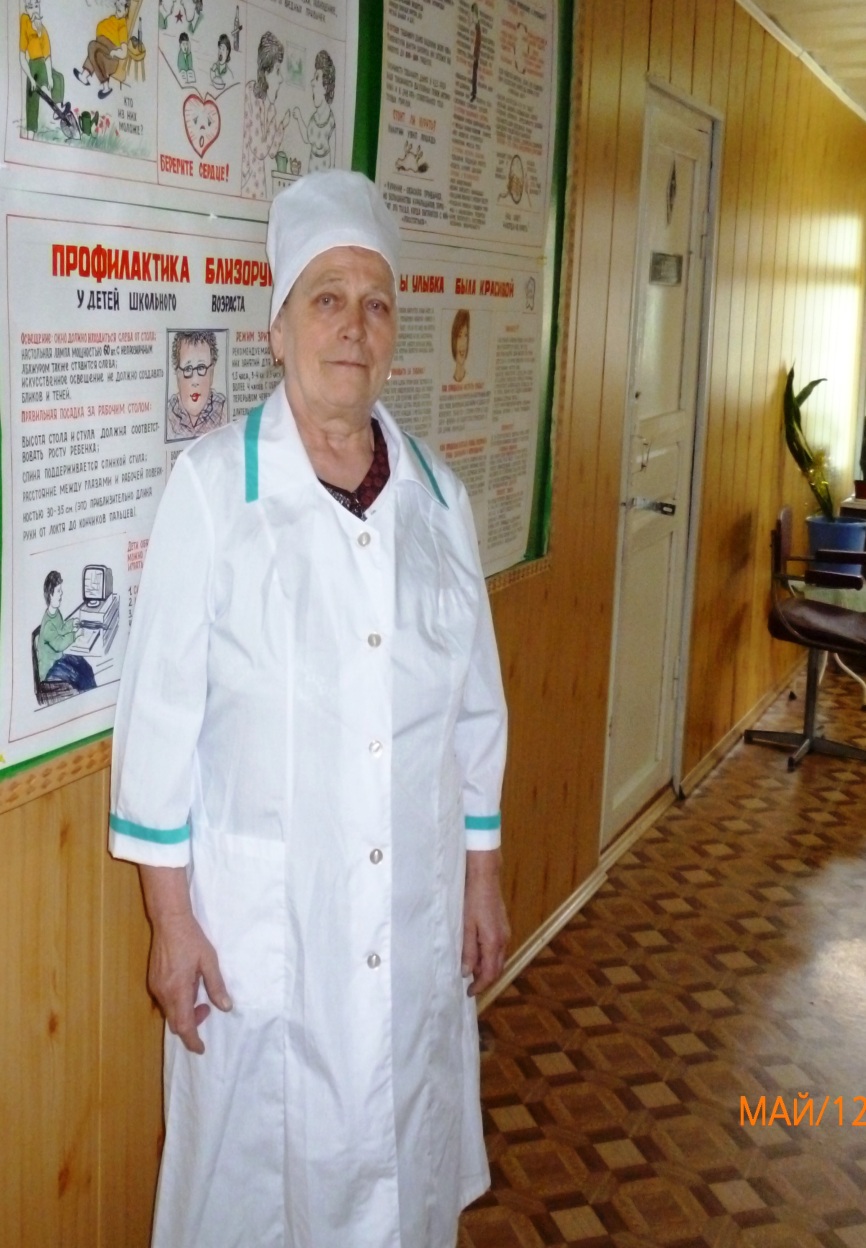 Пахолкова Любовь Андреевна
В медицине главным лекарством является сам врач. 
Антоний Кэмпиньский
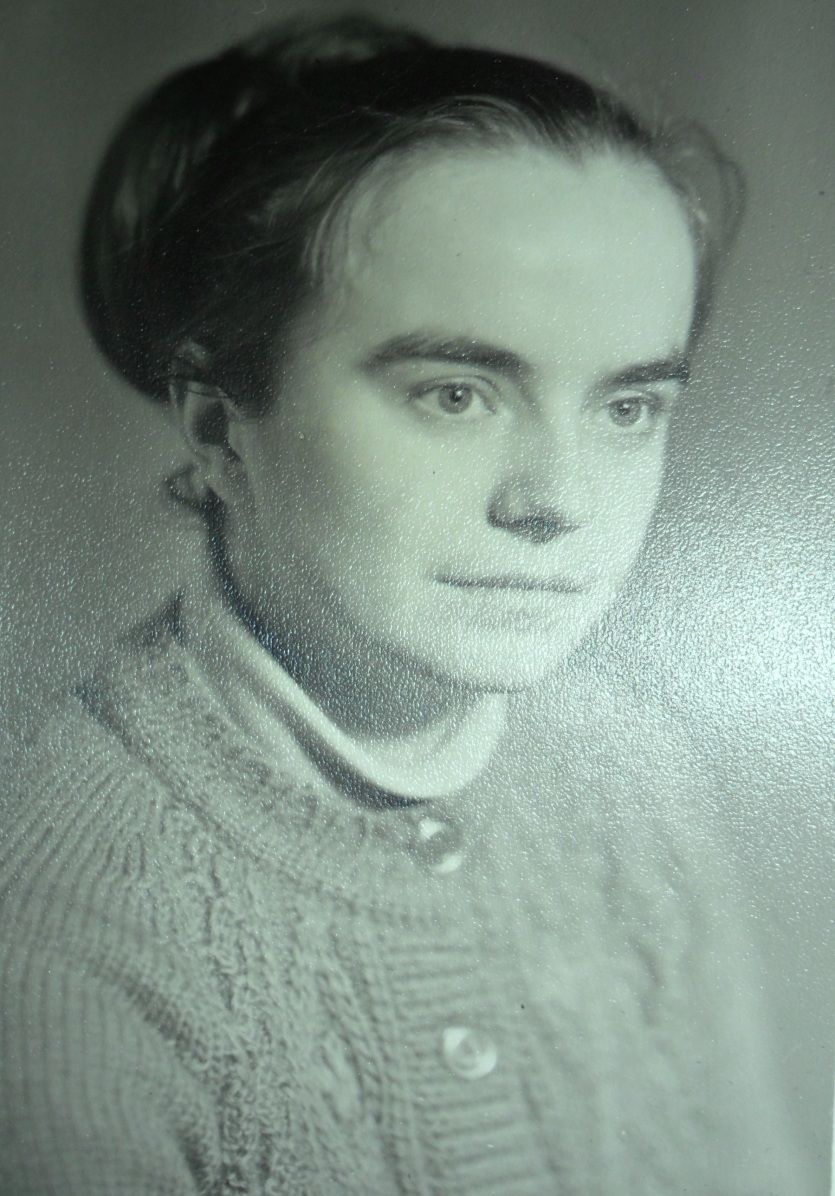 (Боридько) Шамаева Валентина Ивановна 
  Закончила Пермский государственный  медицинский институт. Работала главным врачом Завражской участковой больницы с 08. 1970 года по 12.1971 года. Затем Валентина Ивановна  была переведена на работу в Никольскую районную  больницу, где работала всю  свою трудовую жизнь. Многие люди   обращались к ней за помощью. Валентина Ивановна относилась ко всем очень тактично, уважительно и внимательно.
Шамаева Валентина Ивановна
Затем  1970 года по 12.1971 года.
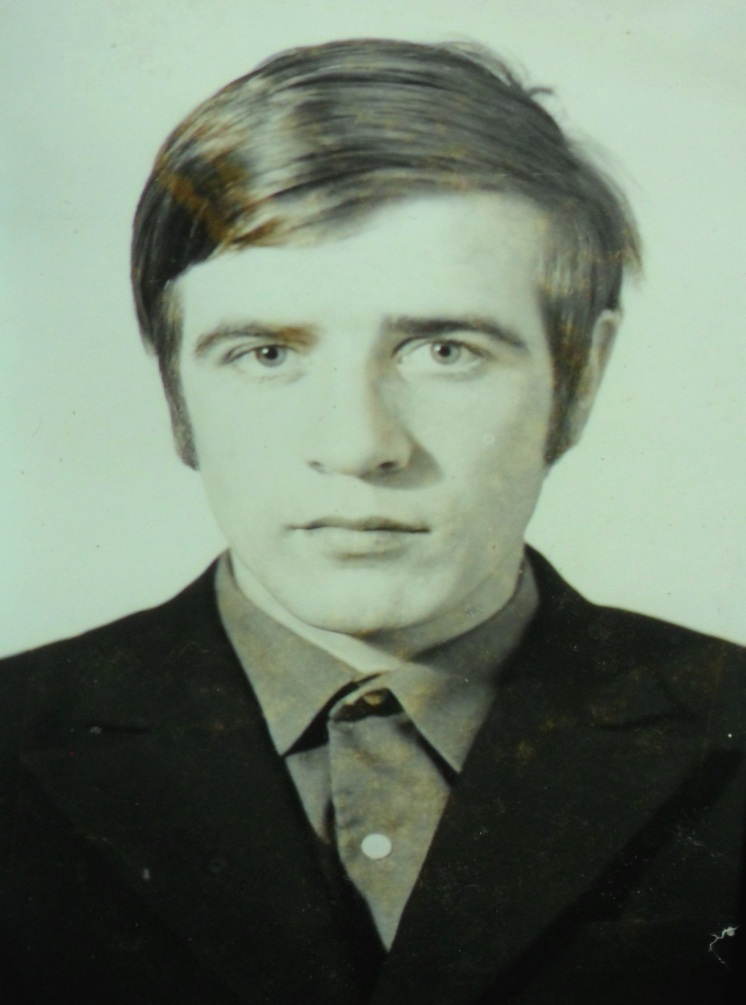 Чегодаев Прокопий Алексеевич -  18.07.1950 г.р. Закончив  Вологодское медицинское училище работал  фельдшером Завражской участковой больницы  с16.07. 1972 по 1974 г. Затем один год работал  помощником эпидемиолога.   С 1977 по  1982 года и  с05.01.1988 по 19.01.1998  года - работал фельдшером,  и исполнял обязанности главного врача. 
Всегда был спокойный, вежливый  и внимательный.
Чегодаев П.А. являлся Почетным донором.
Прокопий Алексеевич неоднократно  награждался Почетными грамотами  Никольской больницы, за высокие показатели по медицинскому обслуживанию населения и в связи с празднованием Дня медицинского работника.
Чегодаев Прокопий Алексеевич
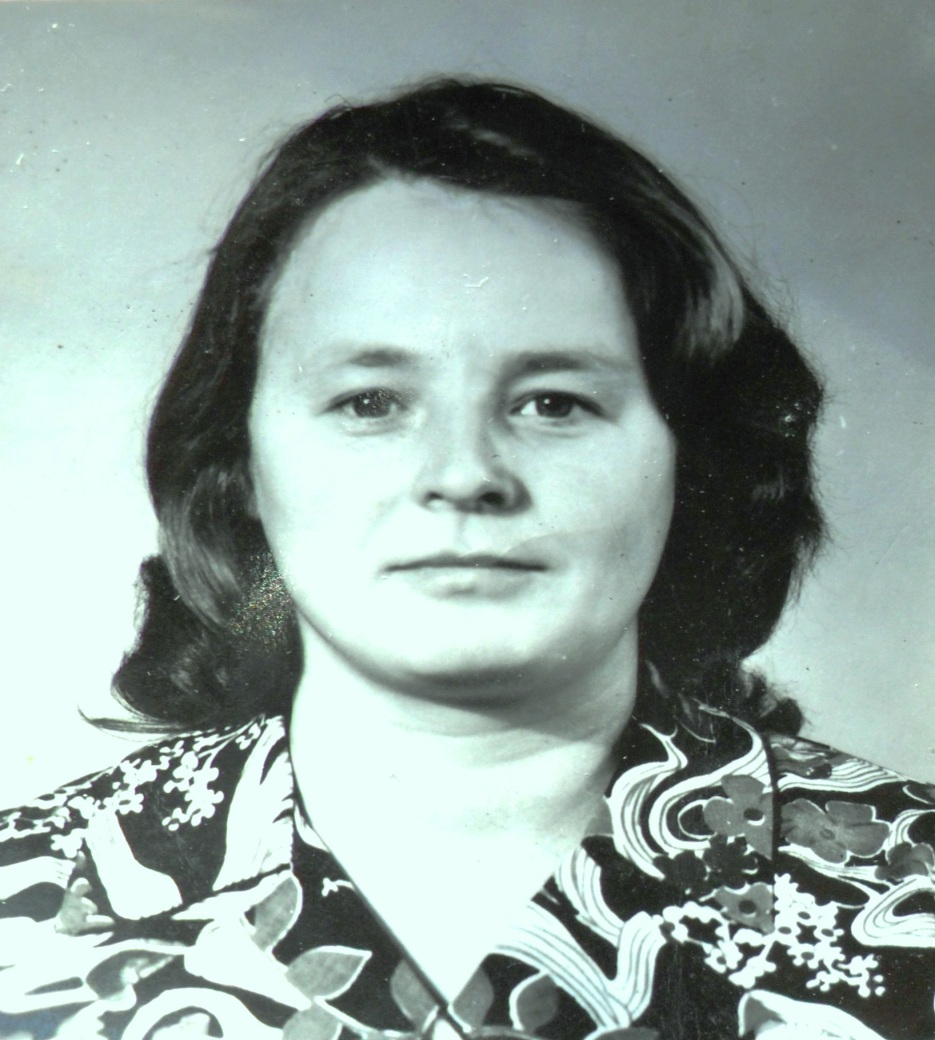 Чегодаева Татьяна Михайловна -27.09.1946 г.р. 
Закончила Вологодское медицинское училище, получив квалификацию зубной врач,  работала по специальности в  Завражской участковой больнице  с 08.1972 году.-по 12.1988 года.  Ответственная, внимательная, уважительная, профессионал своего дела.
Чегодаева Татьяна Михайловна
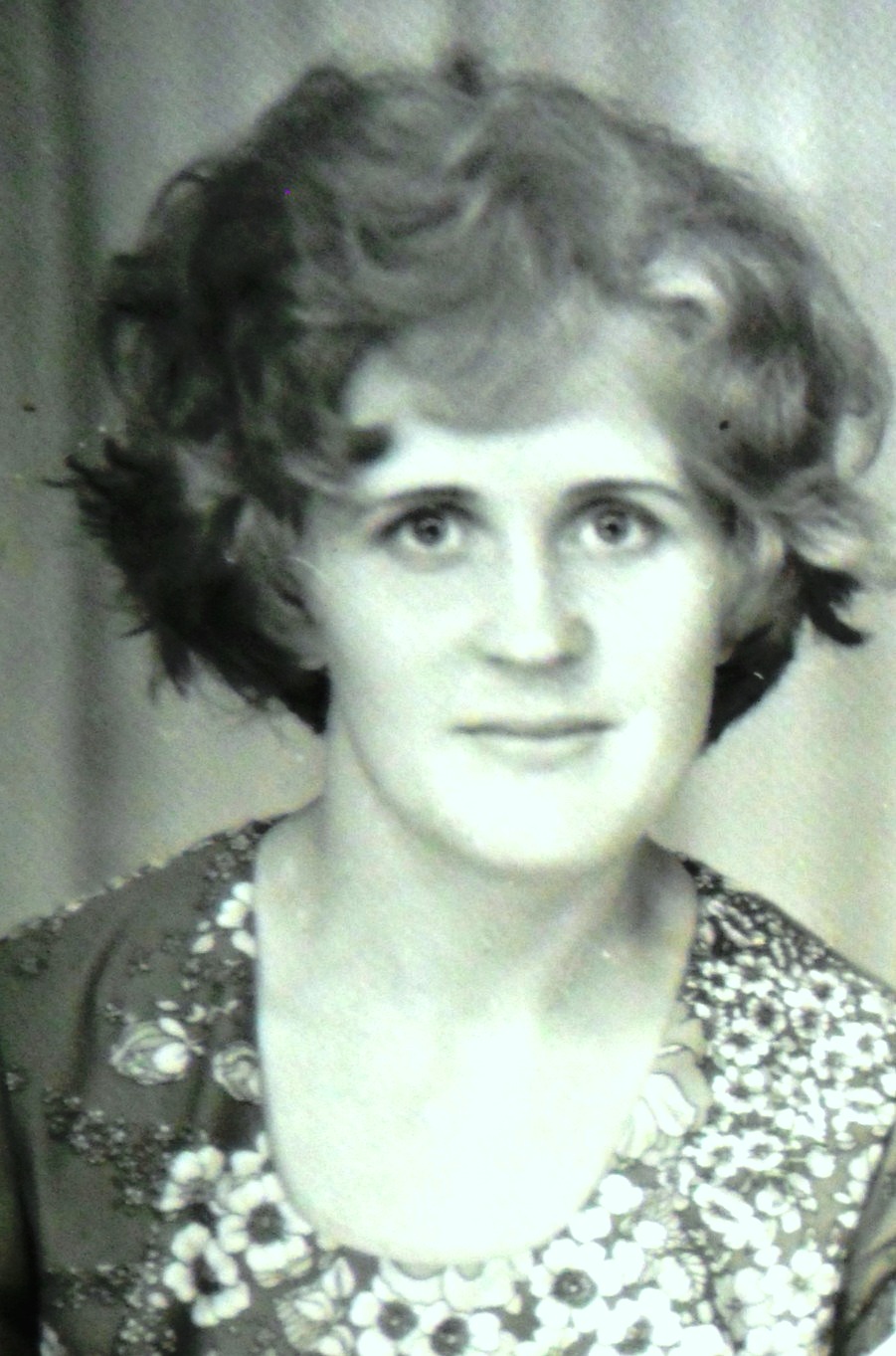 (Калина) Коряковская  Антонина Ивановна 
 после окончания медицинского училища в 1973 году начала работать в Завражской  участковой больнице  в качестве санпросвет - организатора, в 1974 году работала фельдшером, а с 1975 по 03.1978 года  работала исполняющей обязанности  главного врача  Завражской участковой больницей.
Коряковская  Антонина Ивановна
Санитарными фельдшерами Завражской участковой больницы работали: 

Пахолков Александр Александрович
 по 06.1970 год. 
      Дербина   Валентина  Николаевна- 
с августа 1970 года- 1971 год.
     Павлинов Владимир Николаевич – 1971 год.

Помощник эпидемиолога :
     Горбунов Анатолий Филиппович  - с 03.1972 год.
     Осиев Николай Симонович с 07.1977 года по 1978 год работал фельдшером, а в 1978 года –помощник эпидемиолога.
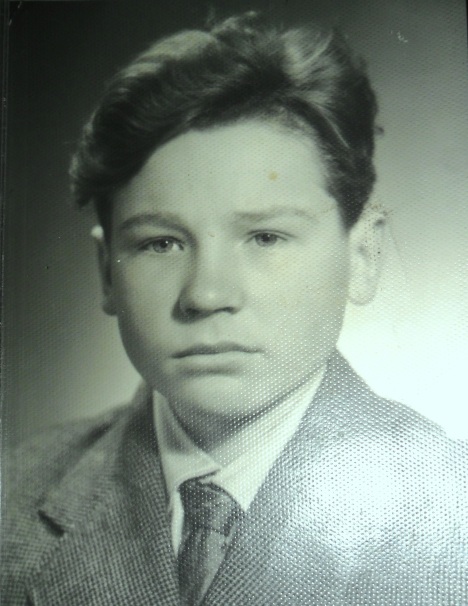 Пахолков Александр 
Александрович
Новожилова Валентина Валентиновна – заведовала Завражской  больницей в 1974 г.

Костоусова Галина Ивановна  - с 03.1975г.- 1976 г. работала акушеркой больницы.

 (Обрядина) Пахолкова Анна Николаевна  с 04.1978 г. по 06.1979 г. и. о. главного врача Завражской участковой больницы.

 Кемаев Анатолий С. –главный врач больницы с 10.1981 г. по 07.1982 г.

Чегодаева Надежда Ивановна   - с 04.1977 г. по 08.1977 г. работала фельдшером.

 Баева Анна Петровна  работала  фельдшером в Завражской участковой  больнице  с  мая 1980 г.  В  1981 году – была заведующая больницей.

Пономарев Сергей Евгеньевич – работал  врачом стоматологом  Завражской участковой больницы  с  08. 1989 г.  по 1992 г.
Пахолков Виталий Андреевич -11.10.1958 года рождения,  закончив медицинский институт и получив диплом терапевта, работал главным  врачом  Завражской участковой больницы с 08.1982 года по  26.11.1987 года. Виталий Андреевич был профессионалом своего дела. Очень внимательный, добросовестный, уважающий своих пациентов. 
К сожалению его жизнь рано  трагически оборвалась.
Для удобства населения в 1984 году  была построена новая амбулатория Завражской участковой больницы в д. Завражье.
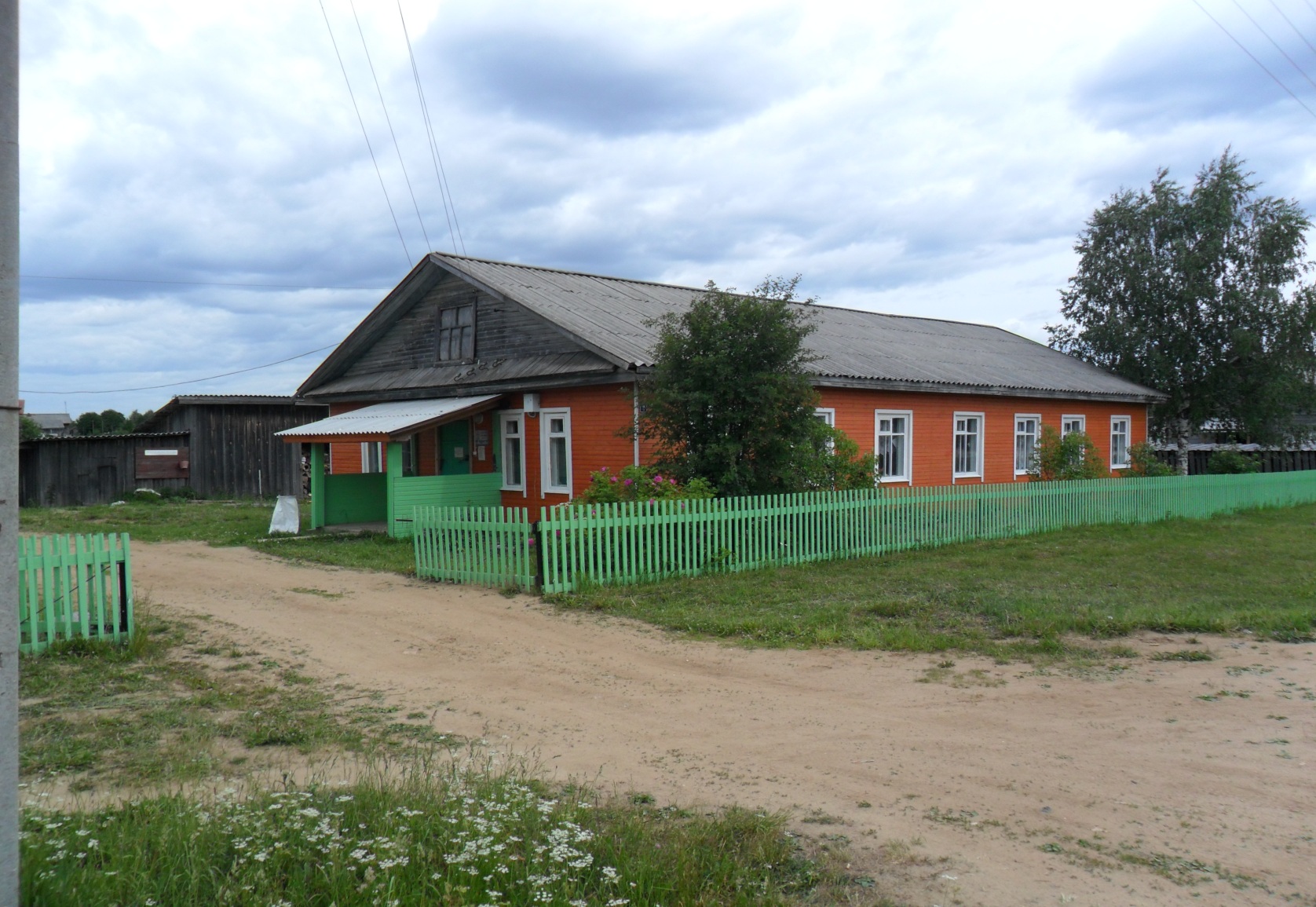 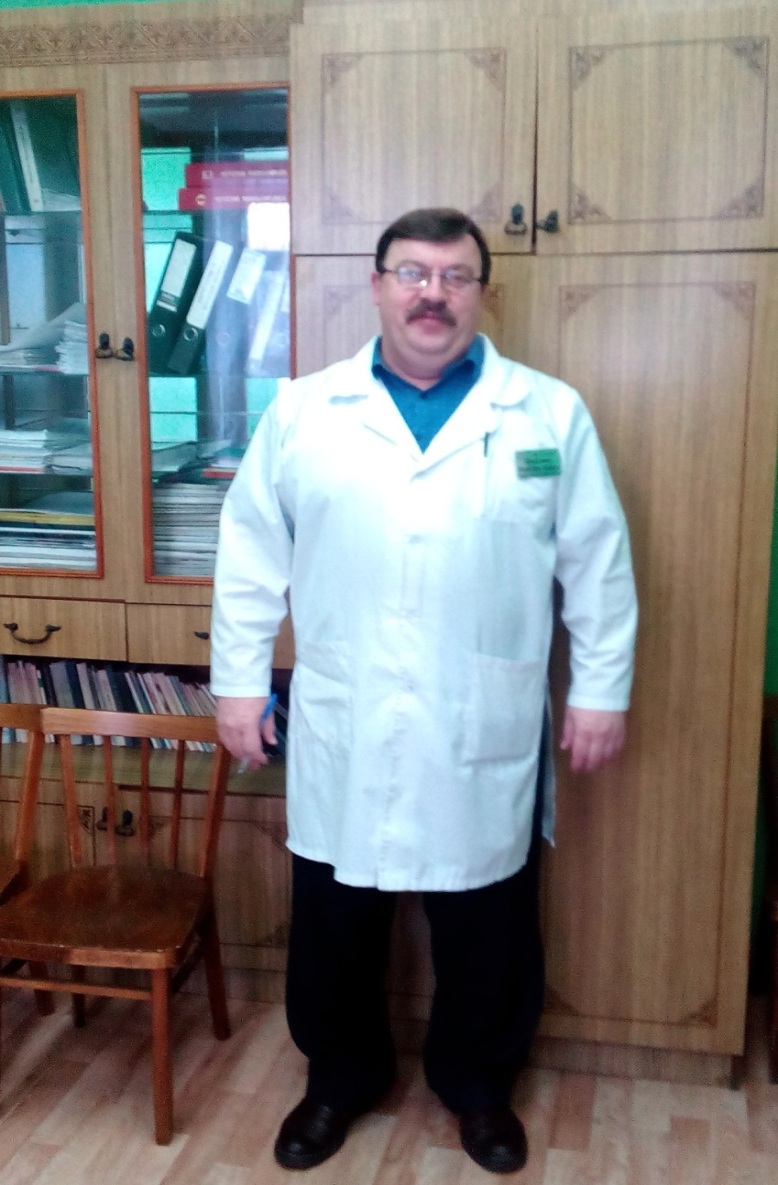 "Профессия врача - это подвиг, она требует самоотвержения, чистоты души и чистоты помыслов. Надо быть ясным умственно, чистым нравственно и опрятным физически". А.П. Чехов
Овчинников Юрий Викторович  
закончив Архангельский государственный  медицинский институт, получив специальность терапевта, работал  главным врачом Завражской участковой  больницы с 09.1988 года. 
Вскоре  его перевели в районную больницу, где он был заведующим терапевтическим отделением, затем  работал главным врачом Никольской ЦРБ,  в настоящее время работает заместителем главного врача по  экспертизе временной нетрудоспособности.
Овчинников Юрий Викторович
Заварина Тамара Владимировна  21.12.1960 года рождения,  закончила Великоустюгское медицинское училище. В Завражской участковой больнице начала работать медсестрой  с 10.1983 г. по 07.1988года, затем работала фельдшером, а  с 1998 года по 08.2007 года  исполняла обязанности главного врача Завражской участковой больницы. Затем до 11.08.2009 года работала фельдшером стационара. 
Тамара Владимировна грамотный специалист, ответственный, трудолюбивый  человек.
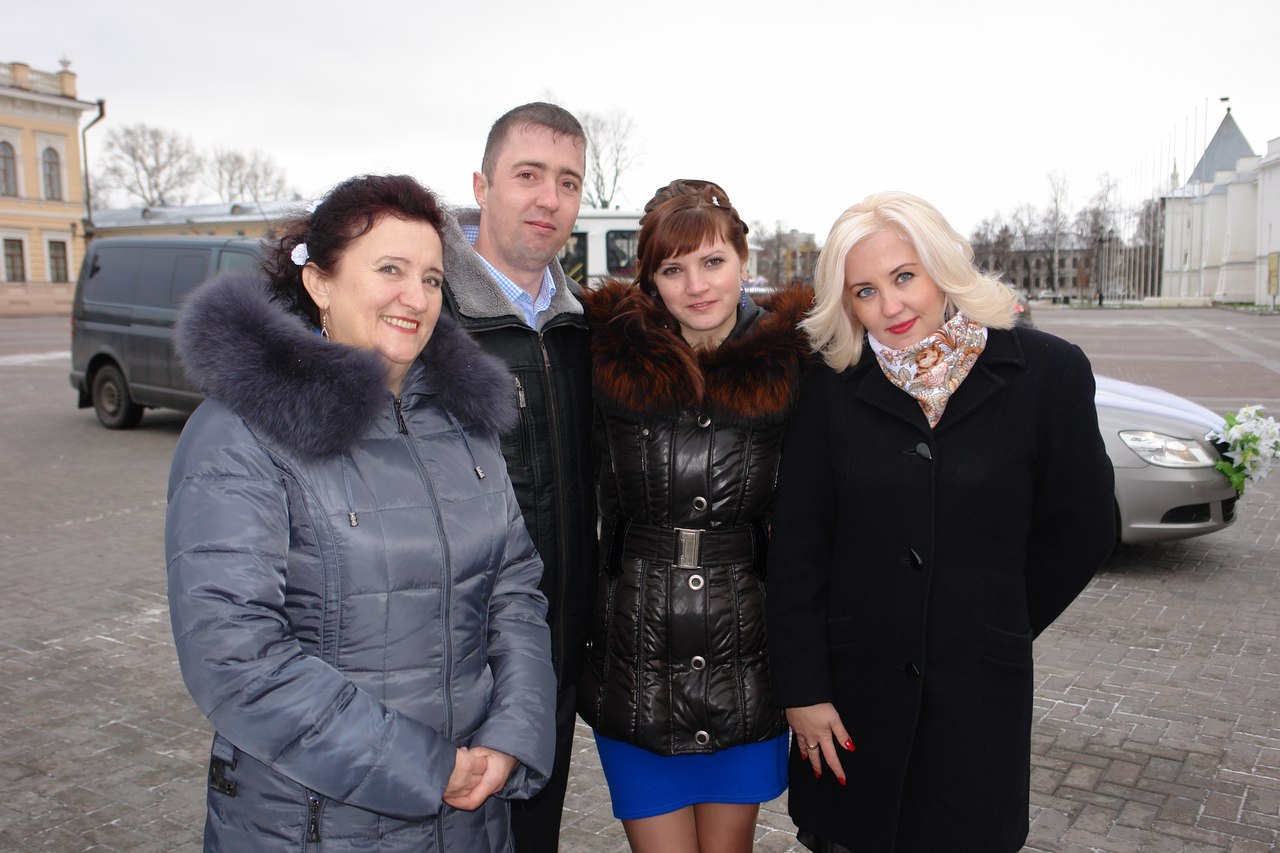 Заварина Тамара Владимировна
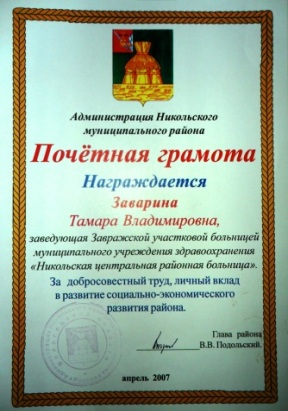 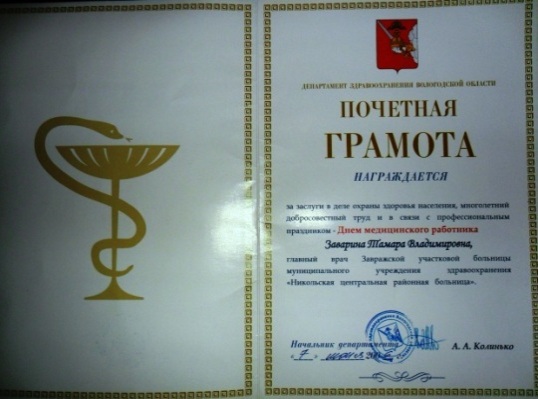 Заварина Т.В. неоднократно награждалась почетными грамотами руководства Никольской больницы, Главы Никольского района и Департамента  здравоохранения и социальной политики Вологодской области.
 После закрытия Завражской участковой больницы   более 6 лет работала заведующей отделением милосердия бюджетного учреждения социального обслуживания Вологодской области «Никольский психоневрологический интернат».
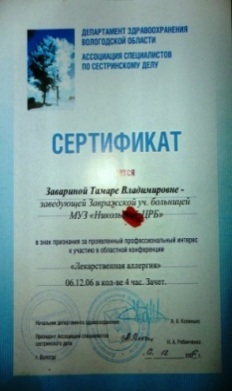 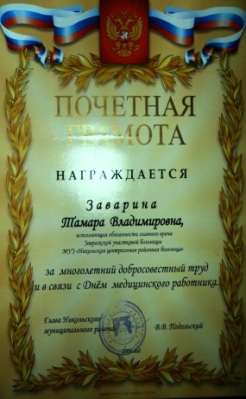 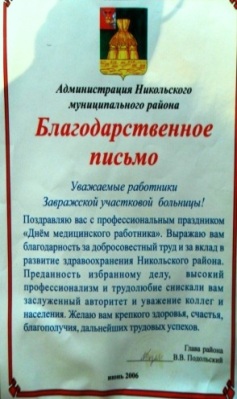 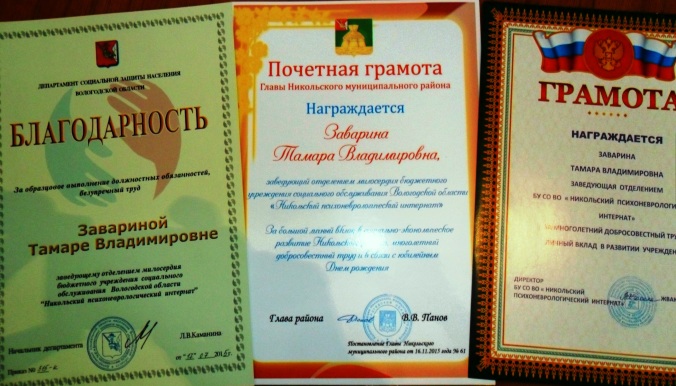 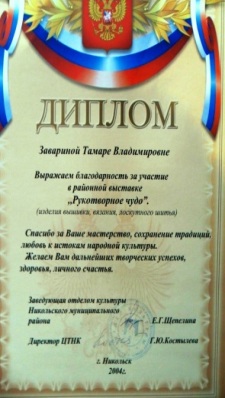 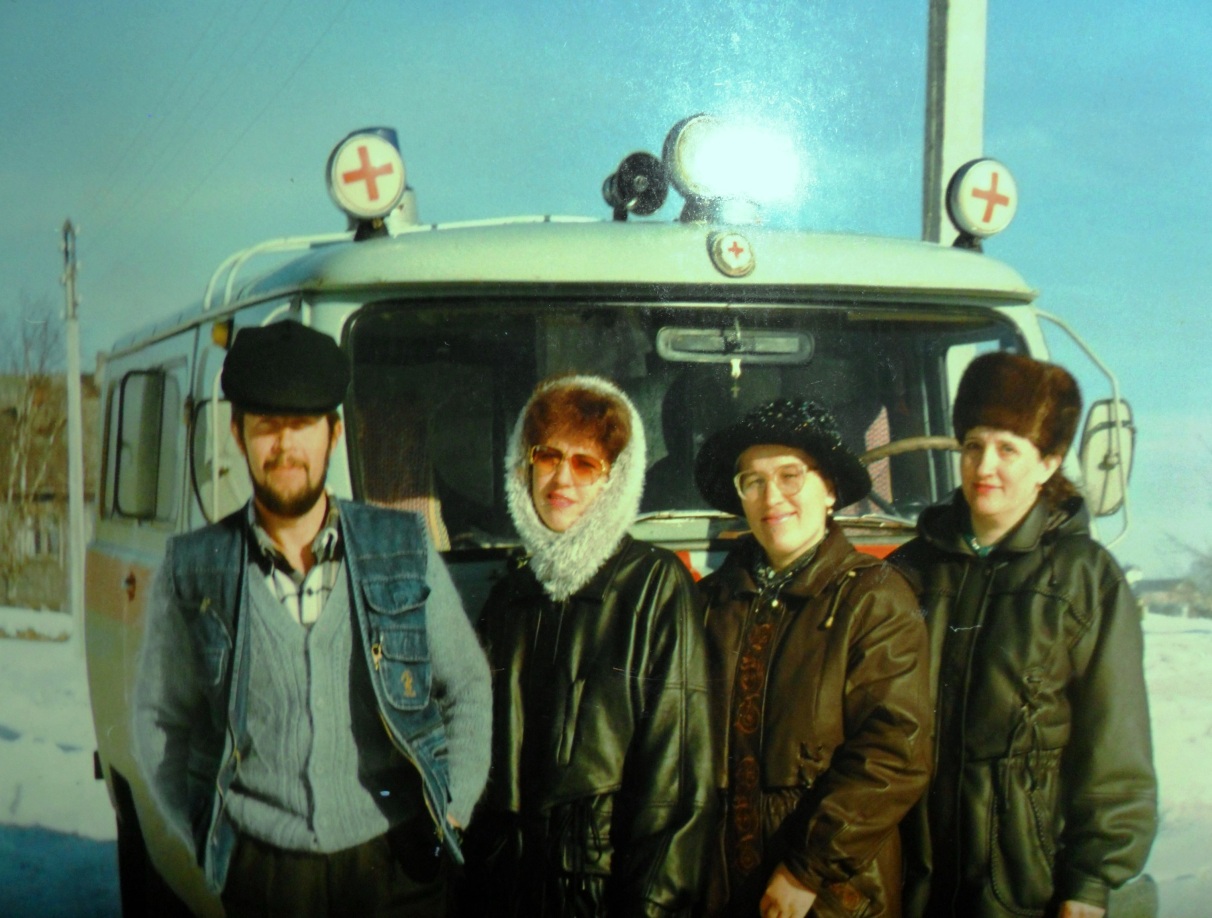 Чегодаева Людмила Леонидовна  - закончила Череповецкое медицинское училище, работала акушеркой Завражской участковой больницы 
с 01.04.1992 года по 20.04. 1998 года.
На фото: Сошилов В.В. – водитель, Чегодаева Л.Л. –акушерка,
Пахолкова Т.П.-фельдшер, Заварина Т.В.  и.о. главного врача больницы.
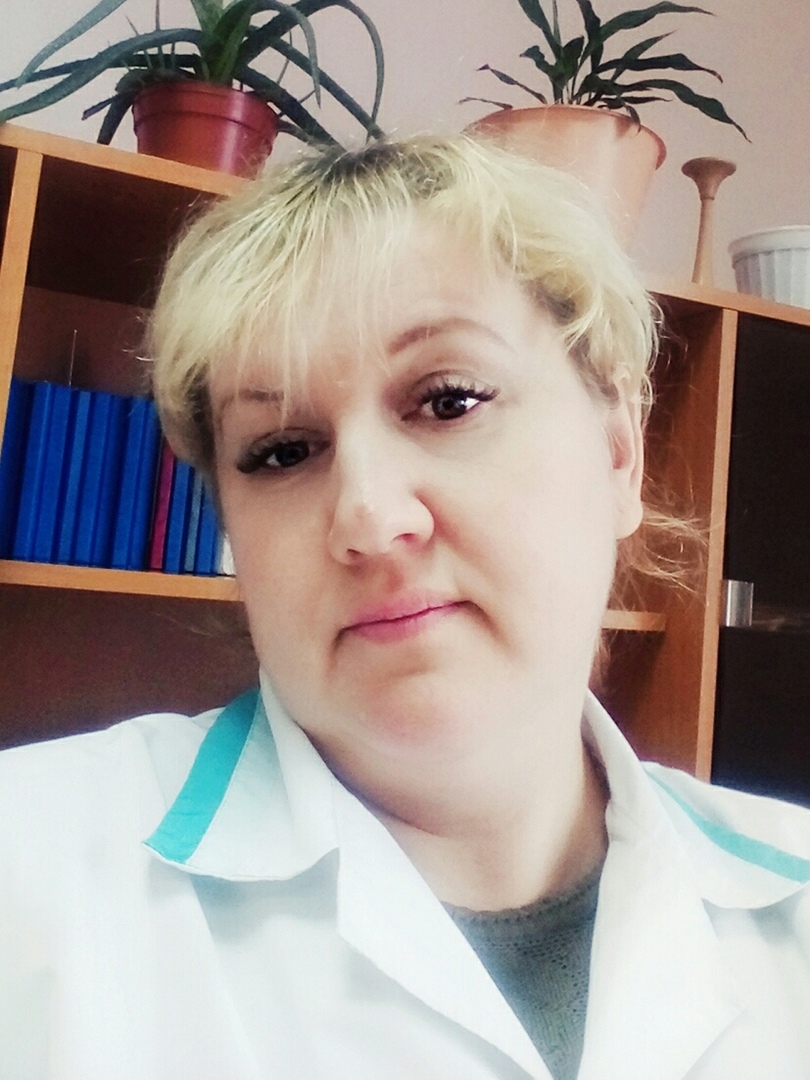 Пахолкова Раиса Вениаминовна   16.04.1979 года рождения, закончила Вологодское медицинское училище, работала акушеркой Завражской  участковой больницы с 22.05.1999 года по 2003 год. Потом была переведена  в Дуниловский ФАП.
Пахолкова Раиса Вениаминовна
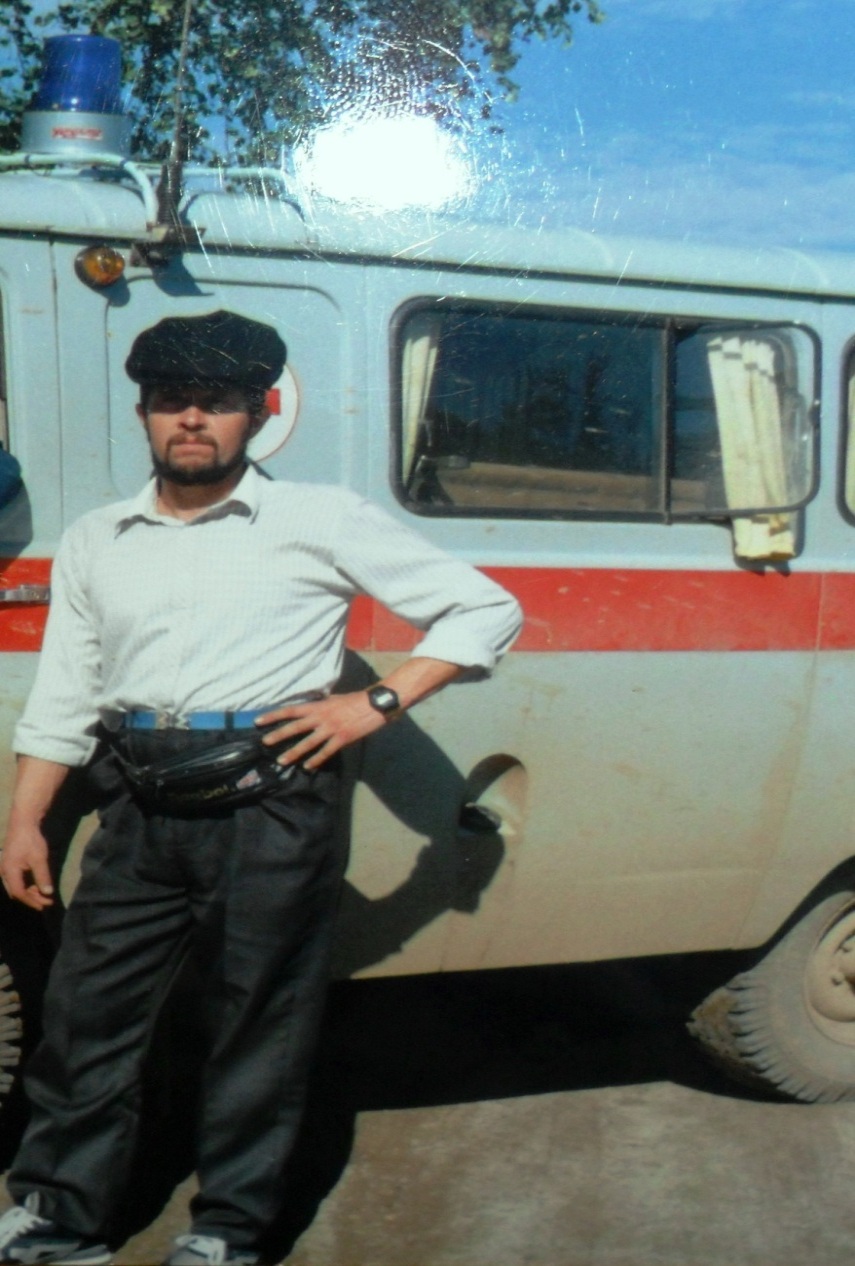 Сошилов Вячеслав Васильевич – работал водителем «Скорой помощи»  Завражской участковой больницы с 1995 года по октябрь 2007 года. 
С 06.07. 1998 года совмещал должность водителя и завхоза.  
В период его работы  завхозом  больницы был построен гараж для машины у амбулатории и  коридор соединяющий  стационар и  столовую.
Сошилов Вячеслав Васильевич
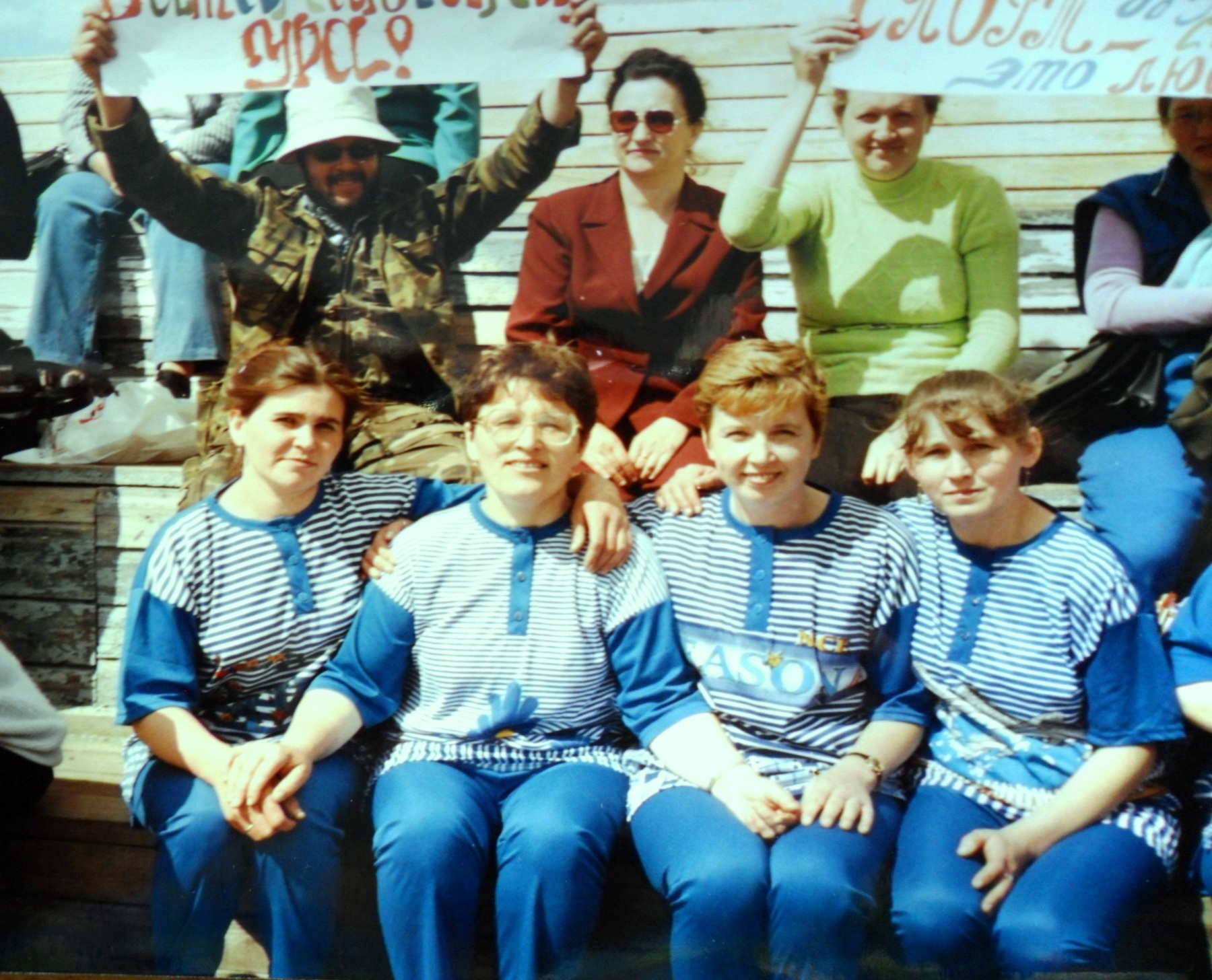 Медицинские работники Завражской больницы, Высокинского и Дуниловского ФАП  принимают участие в спортивных мероприятиях.
Пахолкова Татьяна Петровна -10.08.1963 года рождения. Закончив Великоустюгское медицинское училище   с 01. 04.1983 года начала работать фельдшером  амбулатории, а с  08.2007  года и. о. главного врача Завражской участковой больницы. 
« За весь период работы Татьяна Петровна зарекомендовала себя грамотным, ответственным, добросовестным, исполнительным и дисциплинированным специалистом. Имеет  хорошую теоретическую подготовку и большой опыт практической работы» – так о ней отзывается администрация. Татьяна Петровна регулярно и своевременно проходит курсы повышения квалификации, имеет сертификат по специальности « Лечебное дело». (Так писала газета «Авангард» от 17.06.2010 года.)
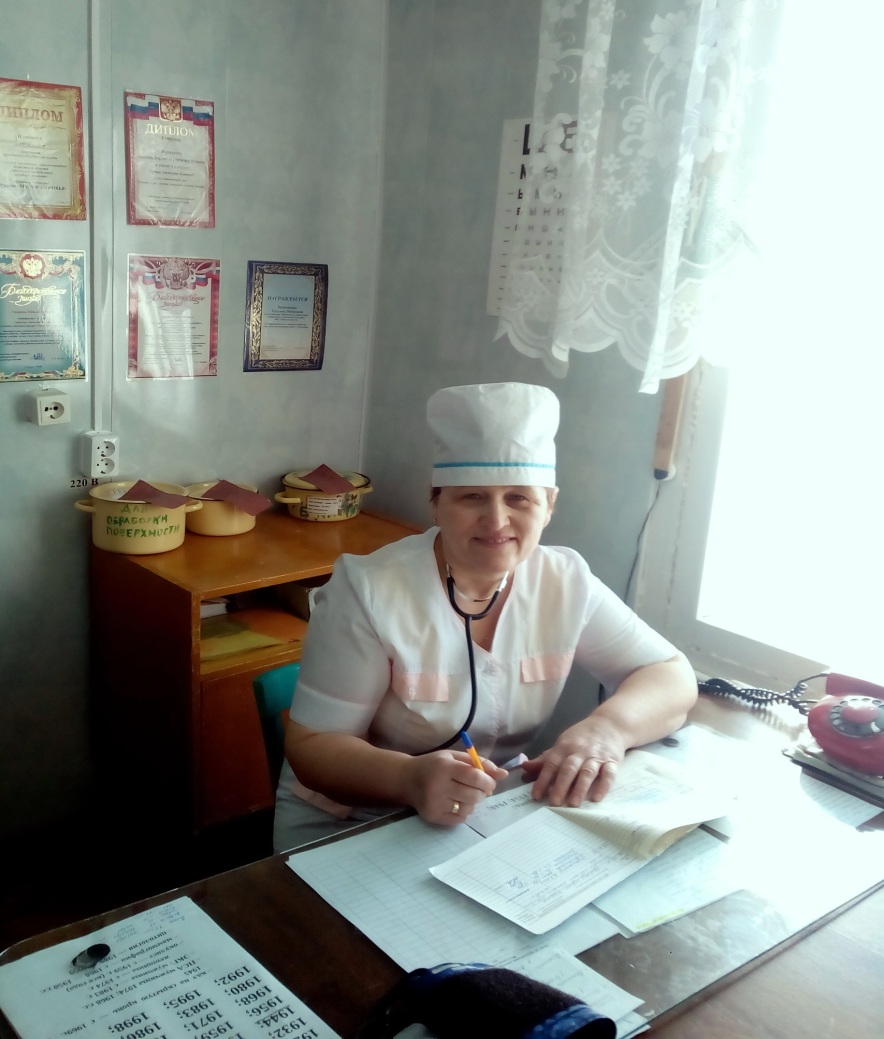 Пахолкова Татьяна Петровна
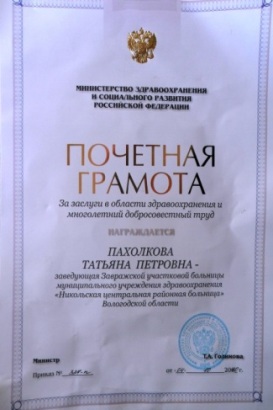 Татьяна Петровна неоднократно награждалась Почетными грамотами различных ведомств, в том числе Почетной грамотой Министерства здравоохранения и социального развития Российской Федерации., Главы Никольского района, руководства Никольской ЦРБ. 
Была депутатом  Завражского сельского поселения - 2 созыва.
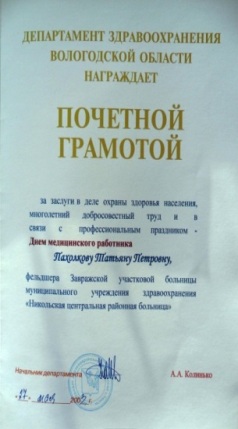 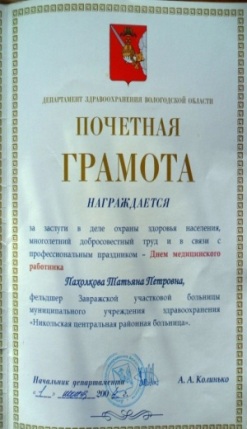 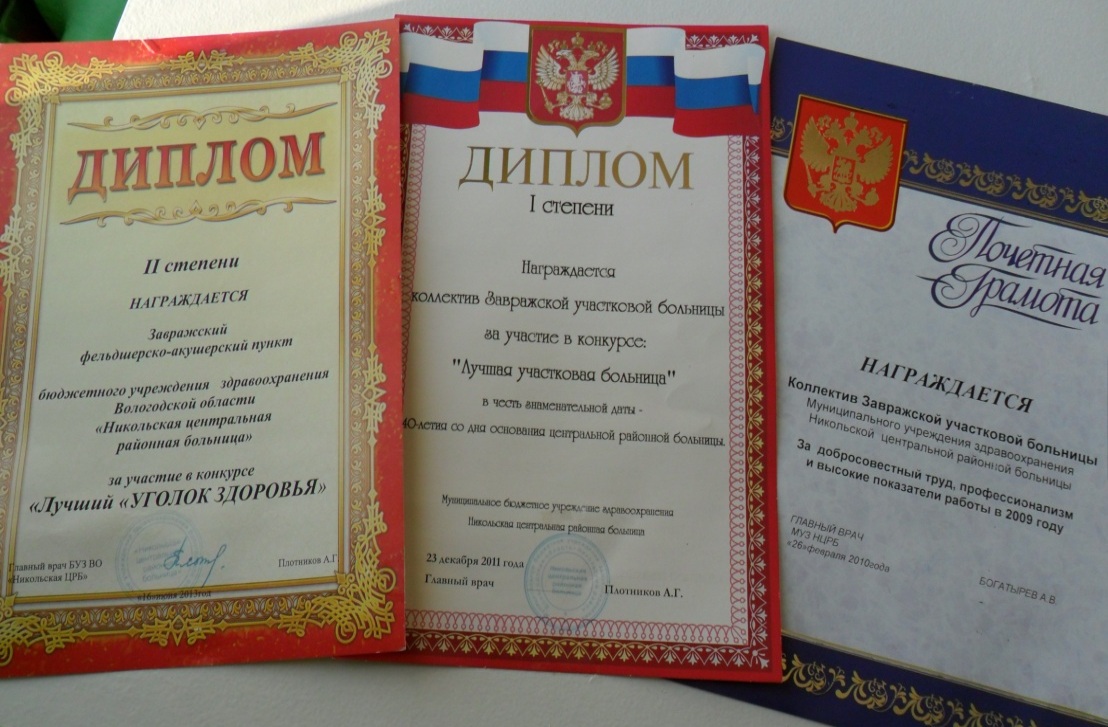 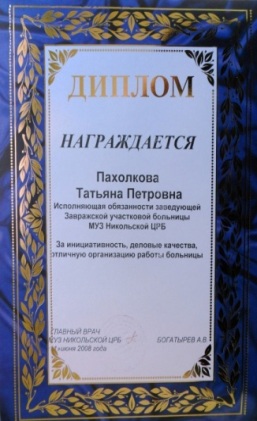 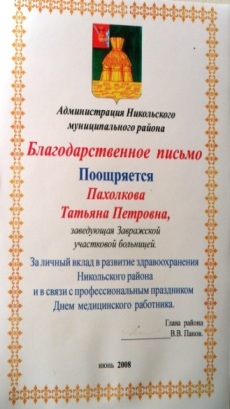 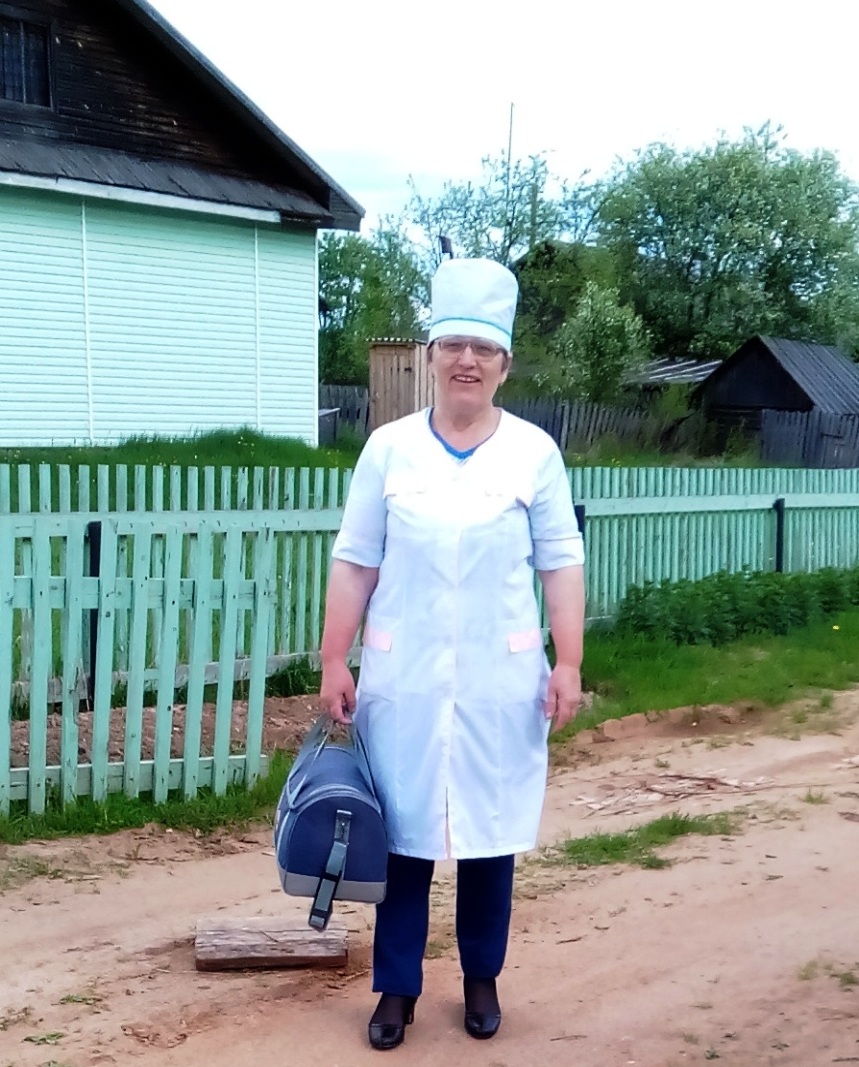 В 2009 году закрыли стационар  Завражской участковой  больницы, а в амбулатории открыли 5 коек дневного стационара, который работал до 01.01.2013 года.

С 01.01.2013 года Завражская  участковая больница переименована  в Завражский  фельдшерско-акушерский пункт. (ФАП)
Пахолкова Татьяна Петровна
В 2013 году Завражский ФАП  получил подарок, новую машину «скорой помощи» они выиграли, став победителем областного конкурса  «Здоровье вологжан».
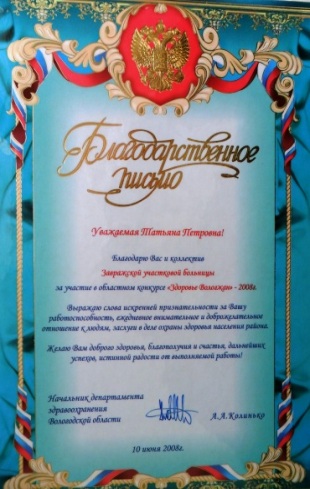 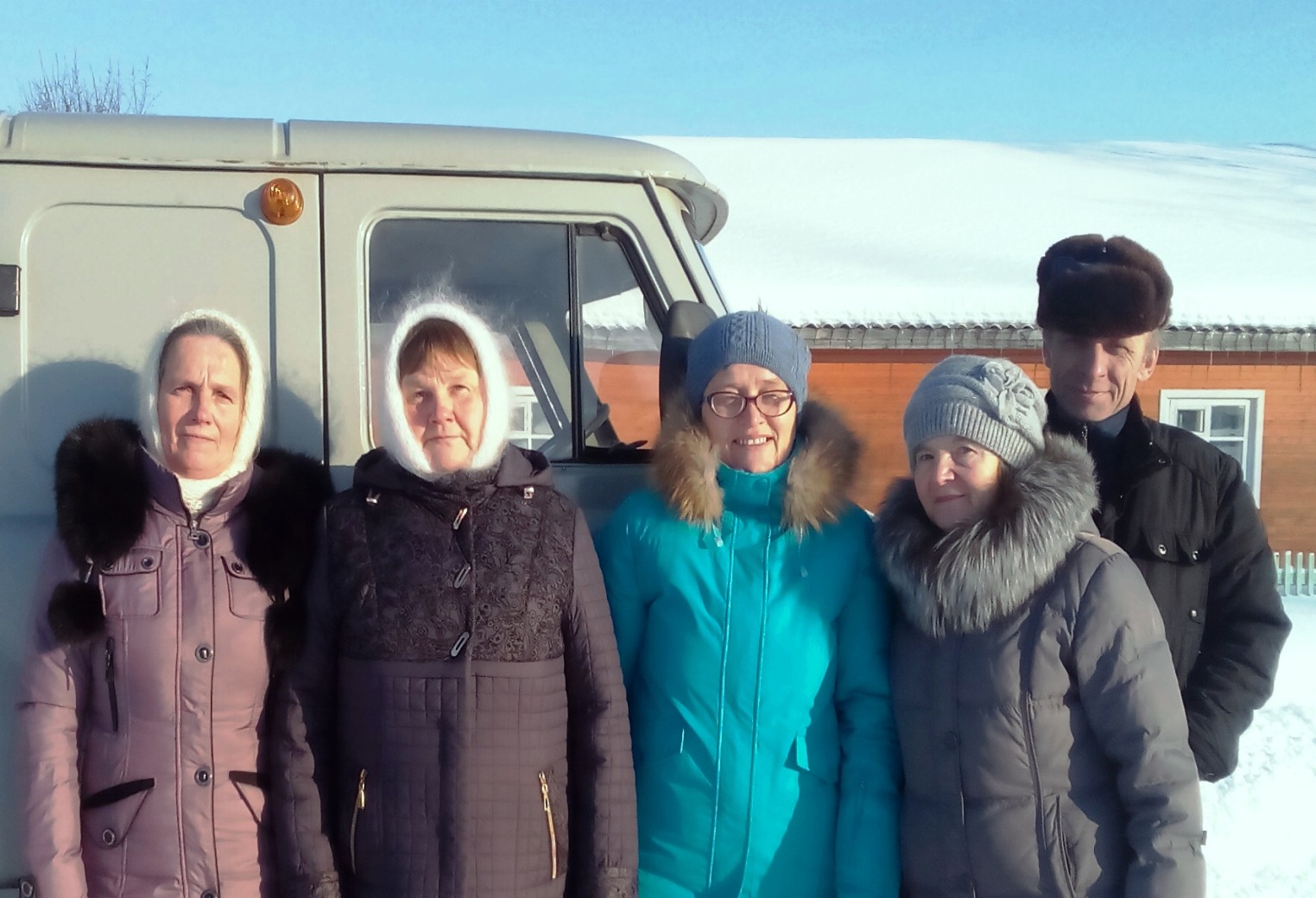 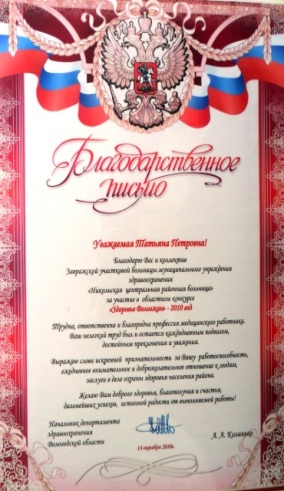 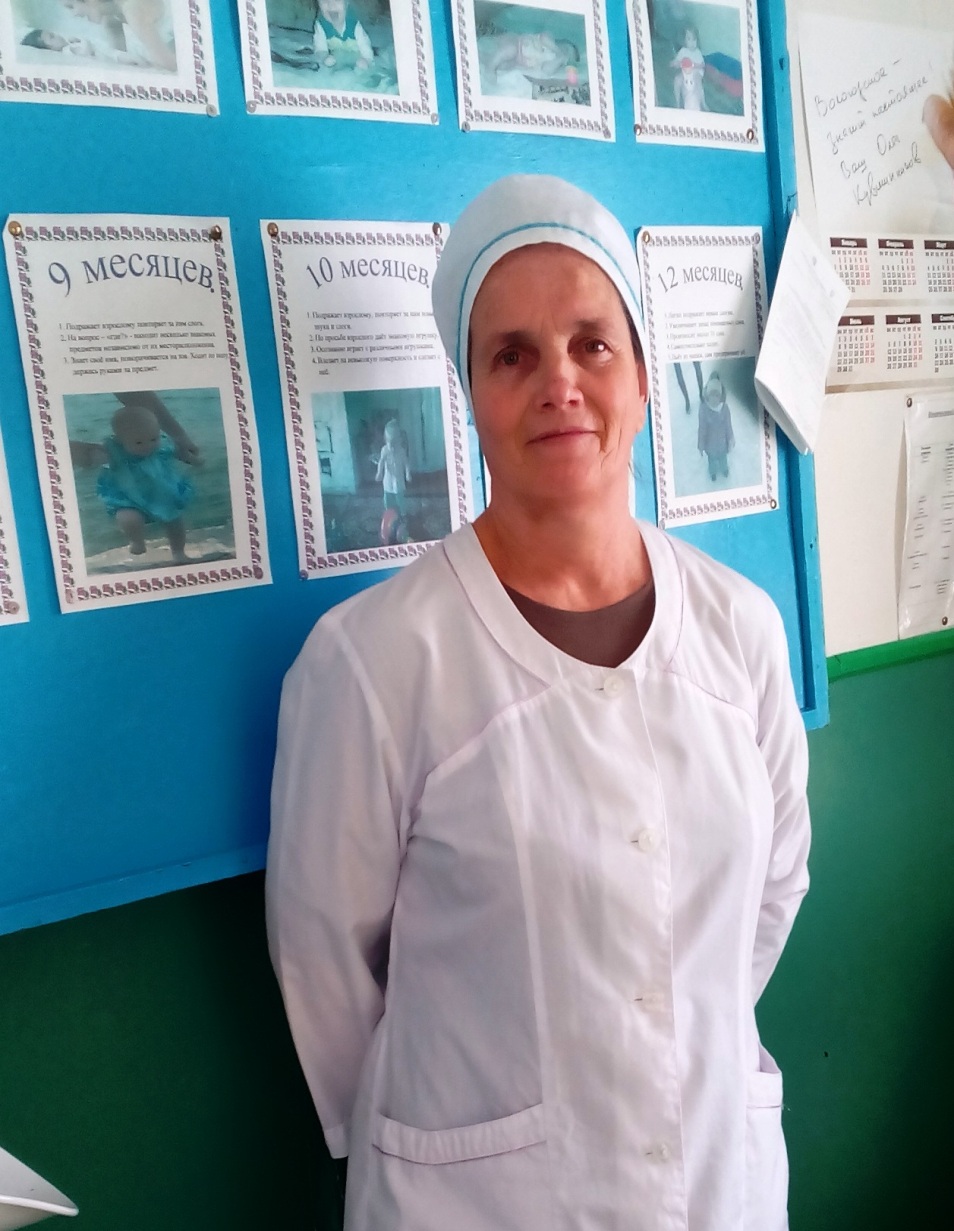 Пахолкова Надежда Николаевна  06.01.1963 года рождения, закончила Великоустюгское медицинское училище и  с 08.1983 г. начала работать медсестрой Завражской участковой больницы. Надежда Николаевна исполнительна, дисциплинирована и ответственна. В настоящее время находится на заслуженном отдыхе, но  продолжает работать.
Пахолкова Надежда Николаевна
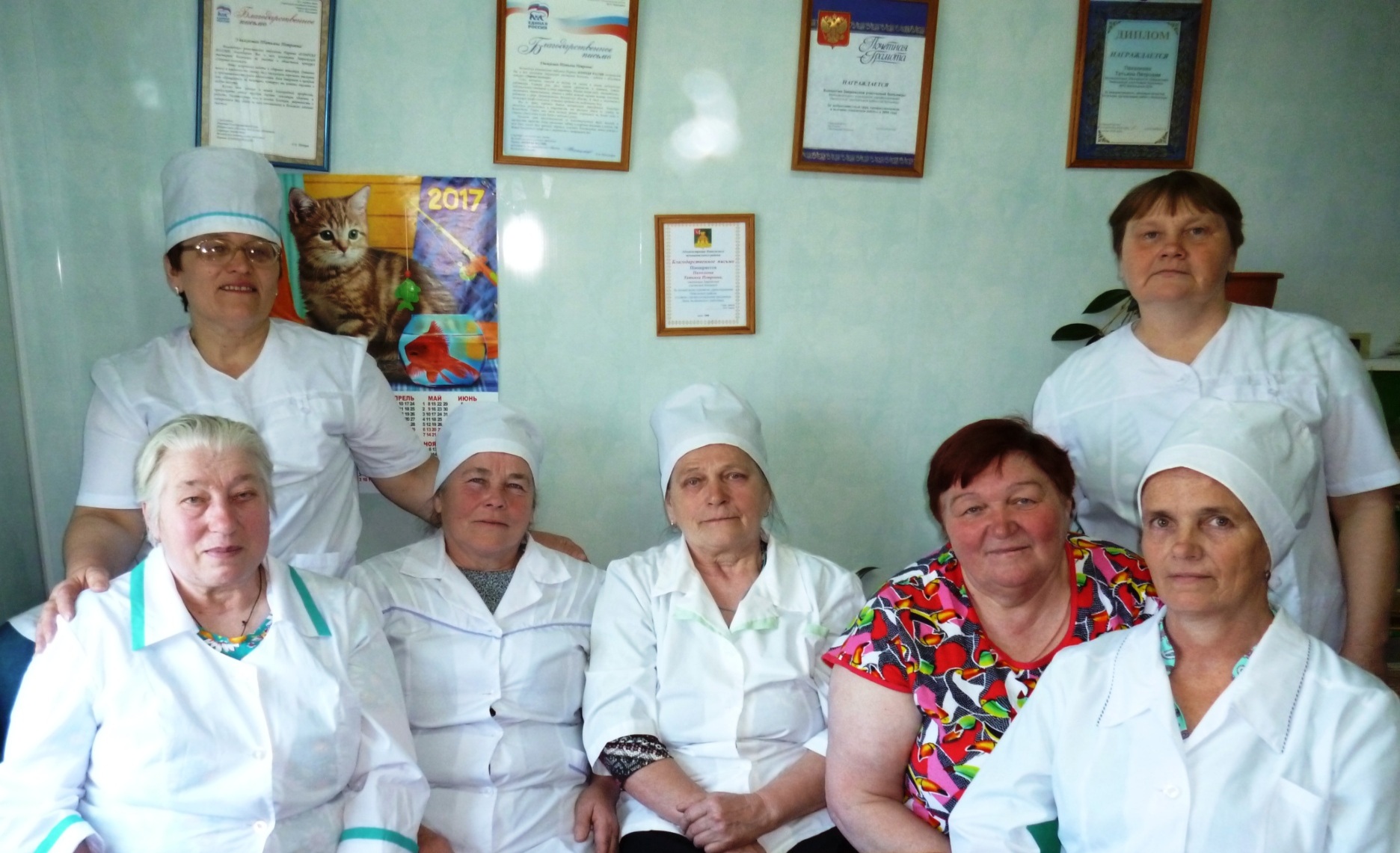 Коллектив Завражской участковой больницы
В 2011 году  сделан капитальный ремонт амбулатории. Здание подрублено, утеплены стены снаружи,  здание обшито и покрашено. Внутри здания потолки обшиты плитой, стены панелями,  пол покрыт линолеумом. Проведен косметический ремонт потолков, дверей , окон.  По зданию сделана разводка водопровода, установлены унитазы, умывальники, водонагреватели, смесители, трубы канализации и пр. Заменена электропроводка.
Строительные материалы приобретены на спонсорскую помощь, оказанную  предпринимателями,  работающими на территории поселения.
Работу выполнили водитель Пахолков Я.И. и кочегары Волков В.А. Плотников С.В.
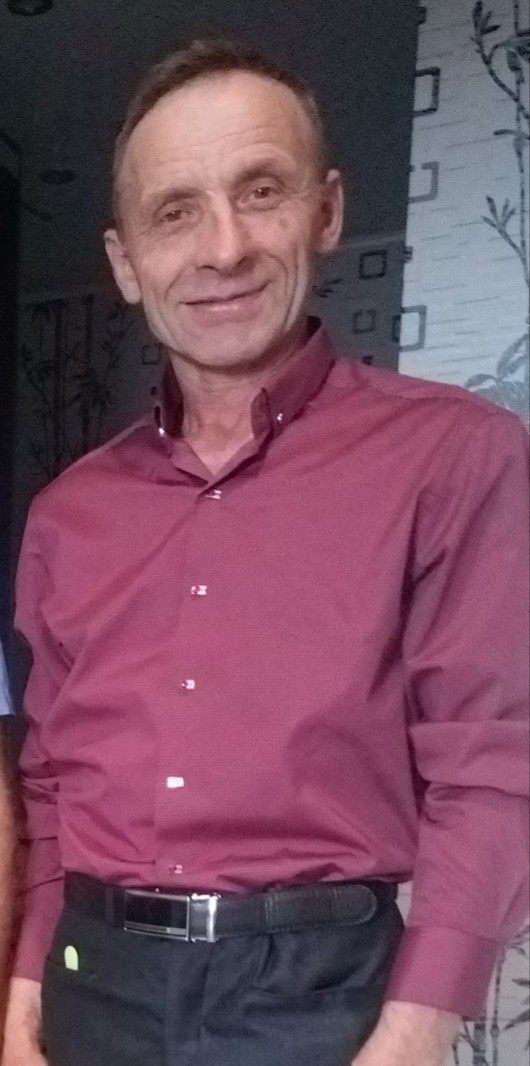 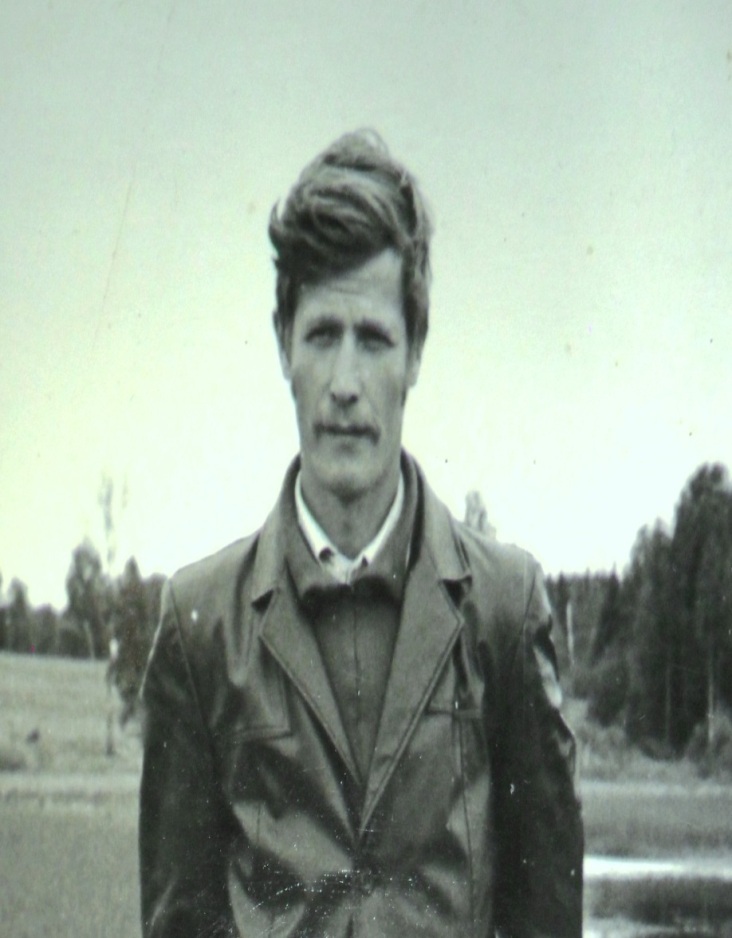 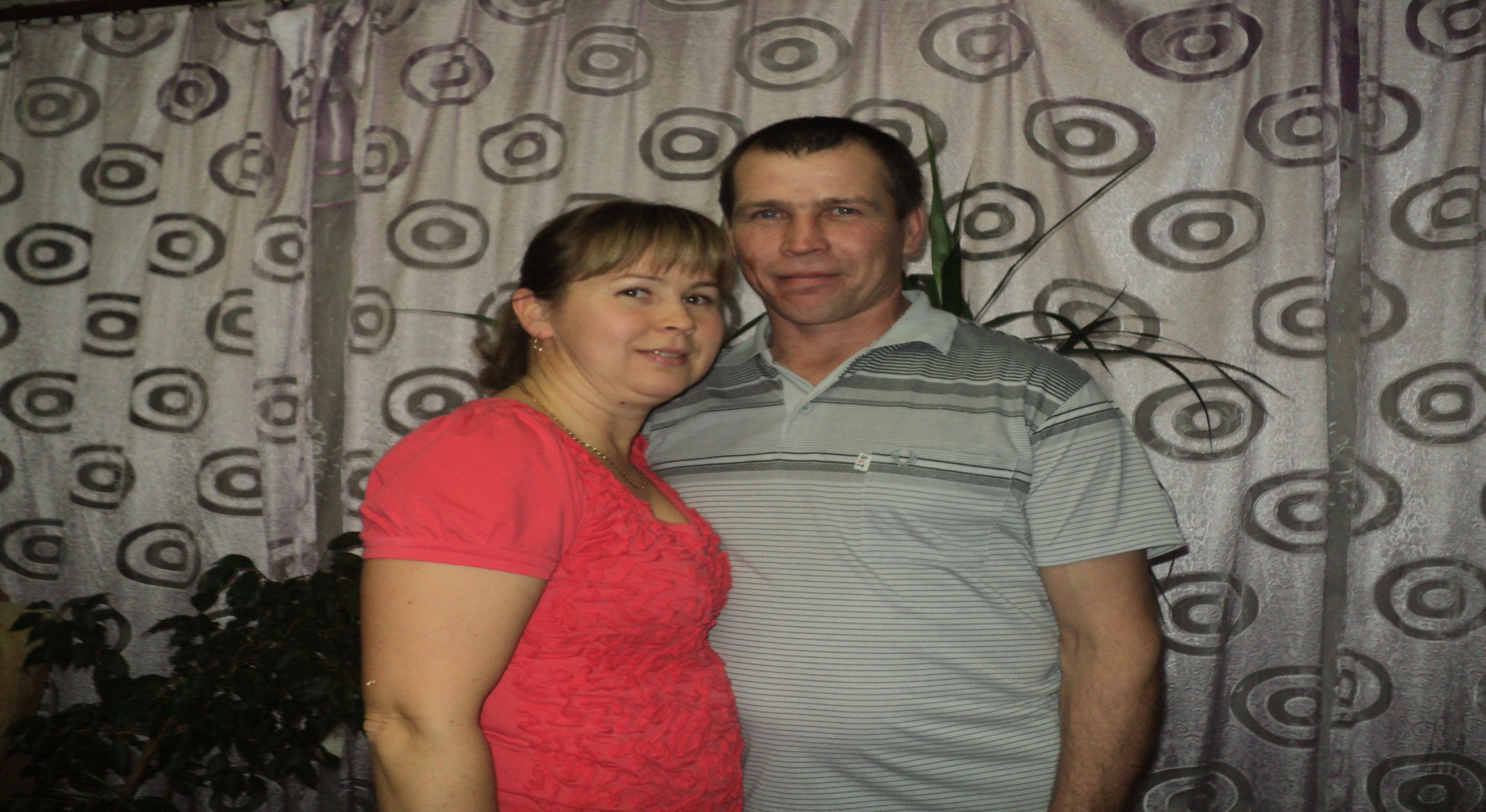 Плотников 
Сергей  Васильевич.
Пахолков
 Яков Иванович
Волков 
Василий Алексеевич
Медсестры Завражской участковой больницы:
Баева Мария Григорьевна                           с 09.1969 г. по 1971  г . 
Гомзикова Александра Ивановна             1970 г.
Лаврова Ольга Григорьевна                        с 09.1969  г.- 1972  г.
Лебедева Галина Александровна             с 09.1969  г.-1970  г.
Пахолкова  Любовь Андреевна                с 1969 г.  по 16.08.2007  г.
 Герловская Валентина Николаевна       с 04.1970  г.-06 1987 г.
 Иванова Галина Борисовна.                         с 07. 1970  г.- 1973  г.
Шохина Валентина Александровна          1970  г.-1971  г.
Подольская Валентина Васильевна          1971  г.
Дербина Валентина Николаевна               1971 г.
Абросимова Наталия Николаевна            1971 г.
Гостищева  Наталия Михайловна            с 07.  1971  г.-1973 г.
Чегодаева Галина Андреевна                       с 08.1972 г.- 1975 г.
 Сошилова  Надежда Анатольевна           с 08.1972 г.-1986 г.
Панова Надежда Павловна                            с 08.1972 г.- 1973 г.
Бушманова Фаина Дмитриевна                 1973 г.- 1974 г.
     Плотникова Фаина Ивановна                       1973 г.-07.1982 г.
Корепина Светлана Васильевна                 с 08.1974 г.
Пожилова Тамара Николаевна                                       с 07.1976  г.- 08.1981  г.
Мишенева Валентина Андреевна                                с 07.1976г.- 09.1986 г.
 Сошилова  Валентина Федоровна                                с 1976 г.- по 03.1979г.
Подольская Людмила Анатольевна                             с 07.1977  г.
      Меньшикова Мария Александровна                             с 1980 г. – 1987  г.
Капустина Людмила Семеновна                                    с 05.1981 г.
Воронина  Лия Анатольевна                                            1981  г.  -  11.1986 г.
 Пахолкова Надежда Николаевна                                  с 08.1983  г.-по тек. вр
Заварина Тамара Владимировна                                    с 10.1983  г.- 07.1988  г.
Сошилова Татьяна Анатольевна                                   с 08.1984 г.-1999  г.  Поникаровская Валентина Андреевна                         с 07.1984г.-11.08.2009  г. 
(Плотникова) Обрядина  Ирина Александровна      1985  г.
Карандашева Ольга Андреевна .                                      с 09.1985  г. 
Подольская Наталья Васильевна                                     1986 г.
 Яцюк Надежда Михайловна                                             с 1991 г.  по 2009 г.
(Кудринская) Чебану  Ольга Александровна                 с  2001 г. - 2008 г. 
(Горчакова) Коноплева Ирина Михайловна                с 16.10.2003 г. -2005 г.
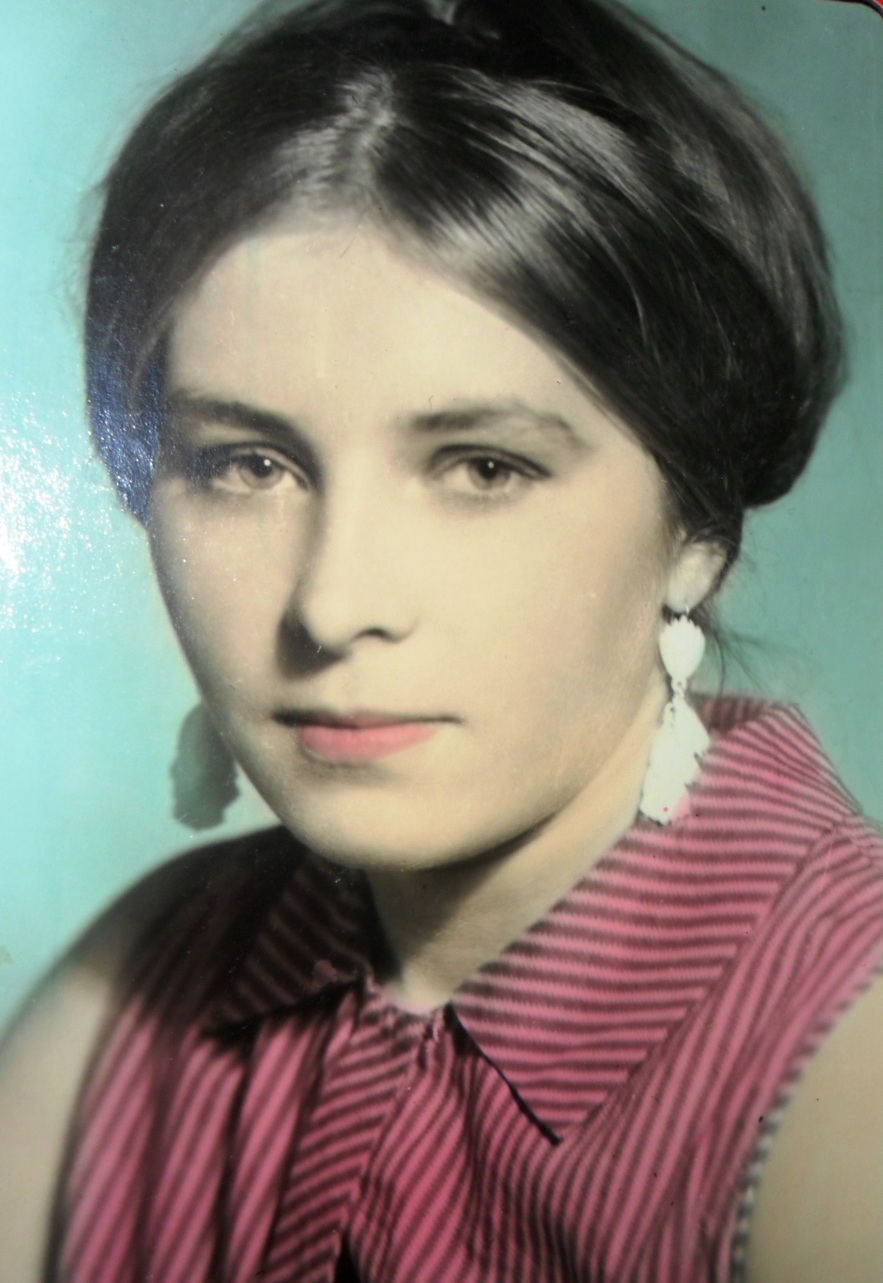 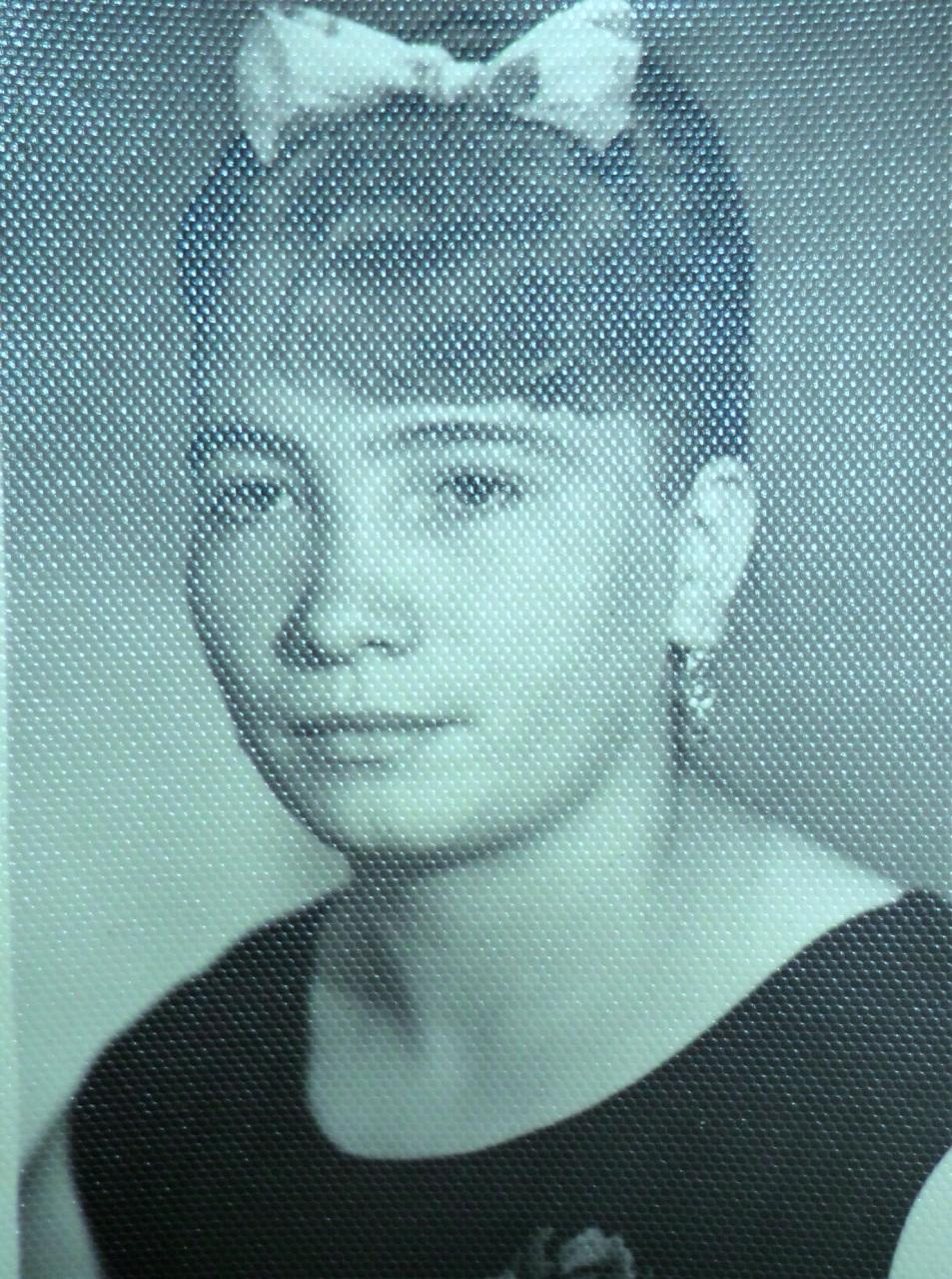 Сошилова  Надежда Анатольевна         
  с 08.1972 г.-1986 г.
Герловская Валентина Николаевна      
 с 04.1970 г.-06 1987 г.
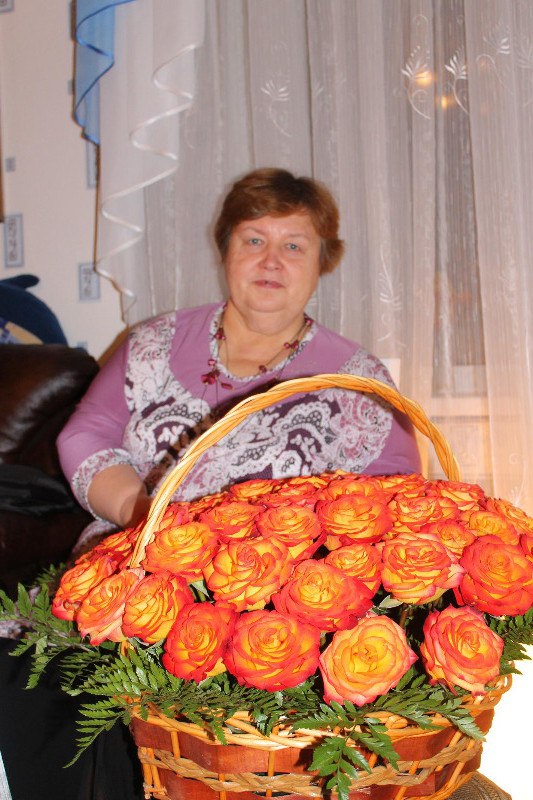 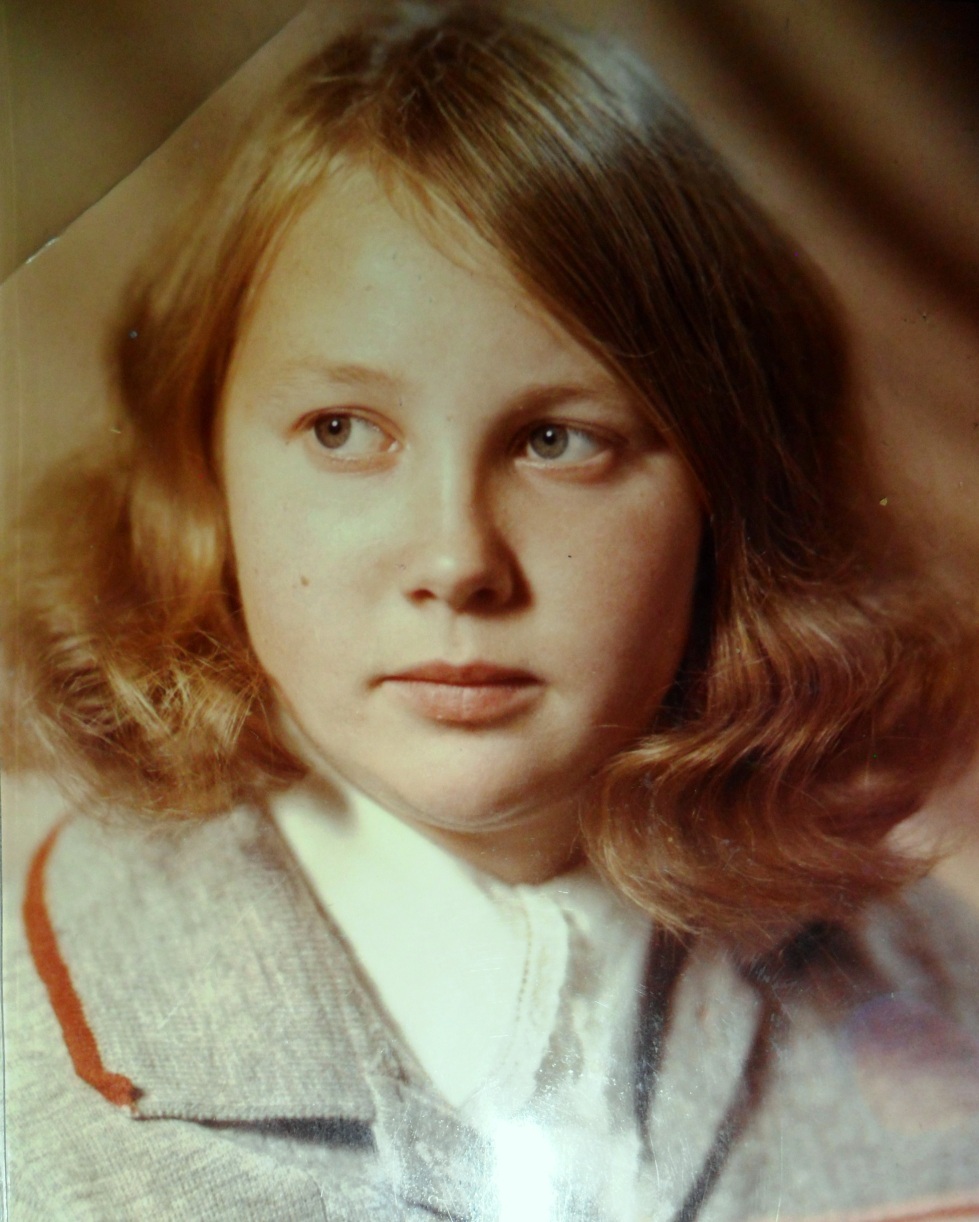 Мишенева Валентина Андреевна                                с 07.1976 г.-09.1986 г.
Панова Надежда Павловна                            с 08.1972 г.- 1973 г.
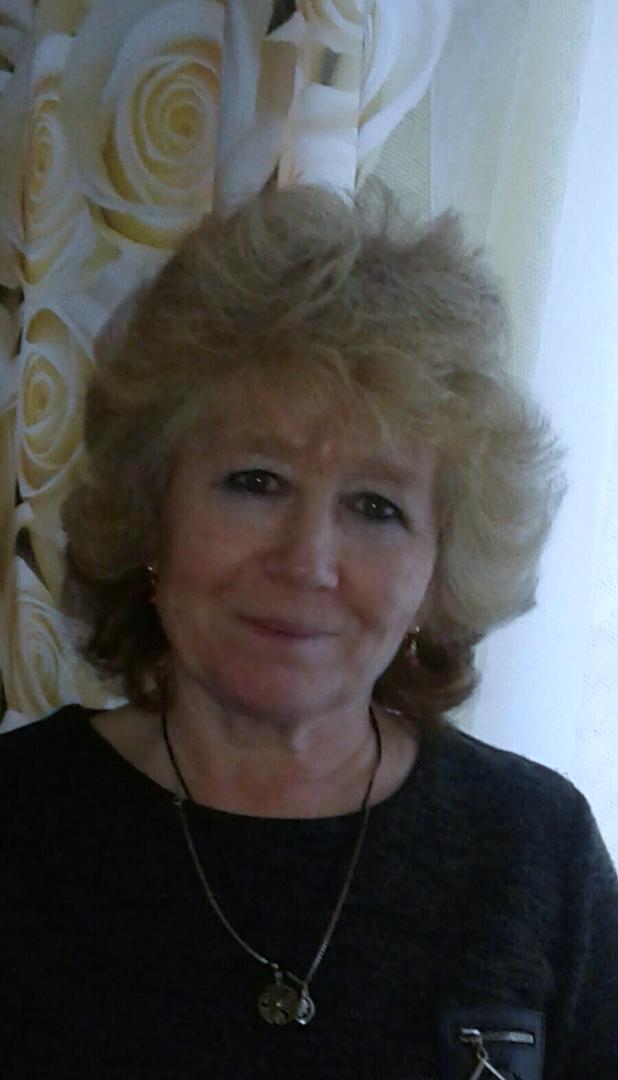 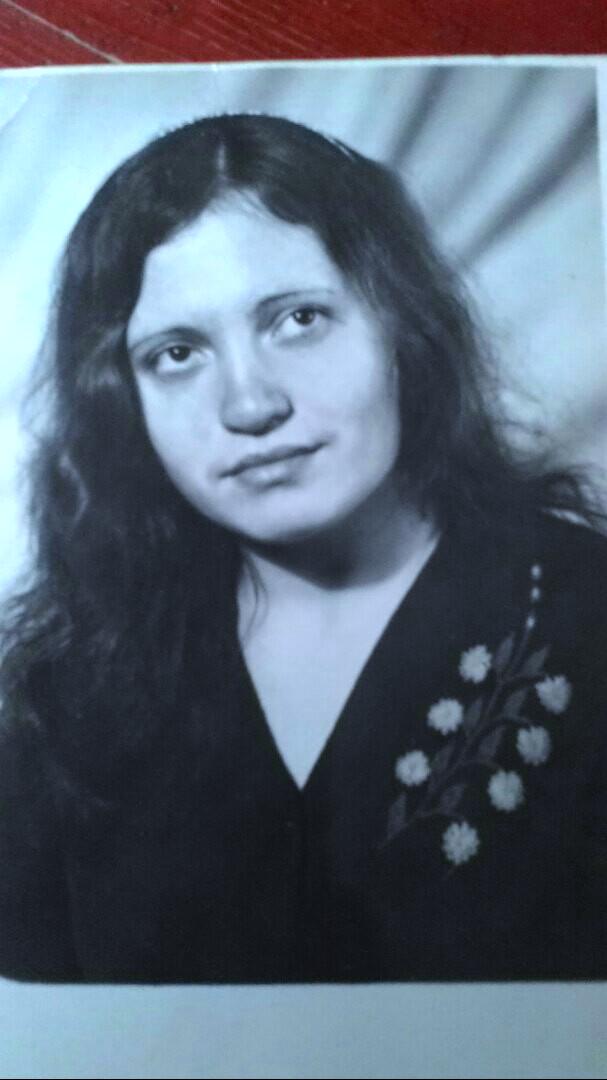 Подольская Людмила Анатольевна                             с 07.1977год.
Пожилова Тамара Николаевна                                       с 07.1976г-08.1981года.
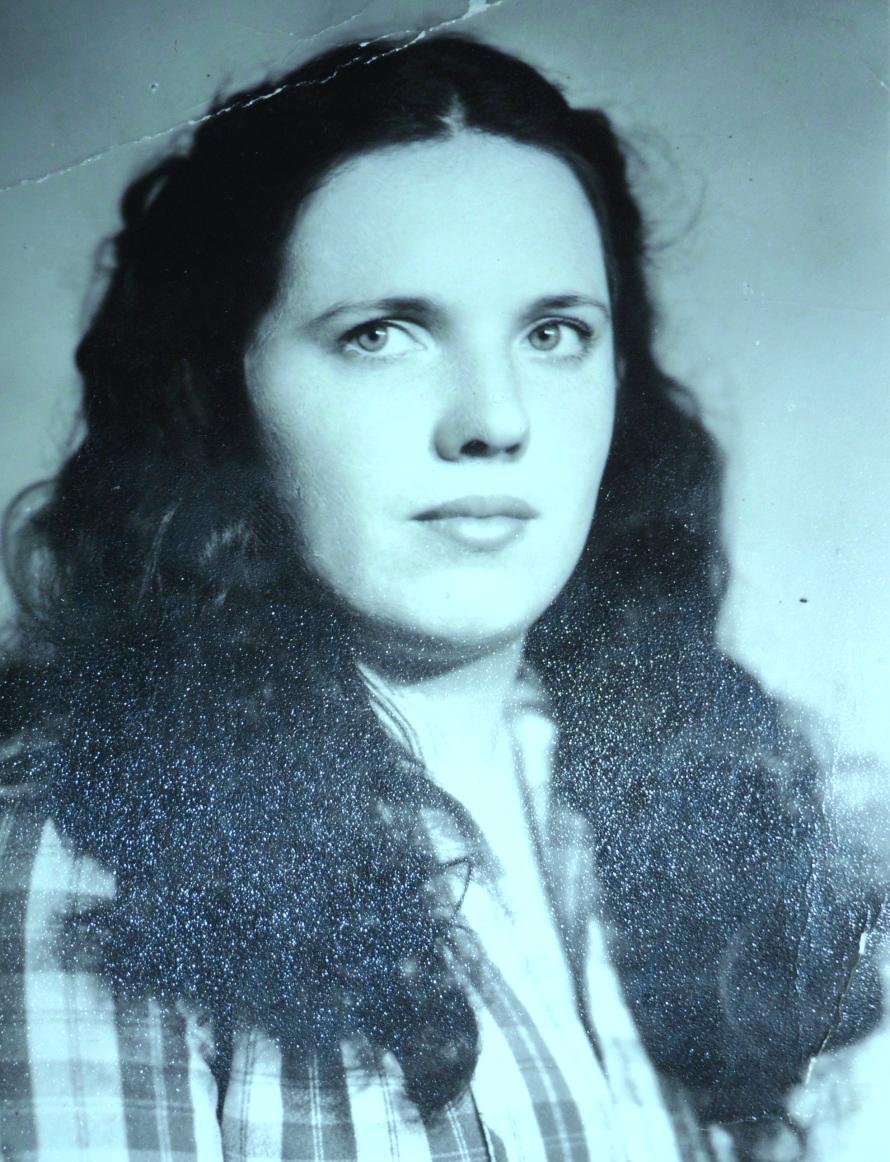 Меньшикова Мария Александровна                             с 1980 г.-1987 г.
Пахолкова Надежда Николаевна                                  с 08.1983 г- продолжает работать.
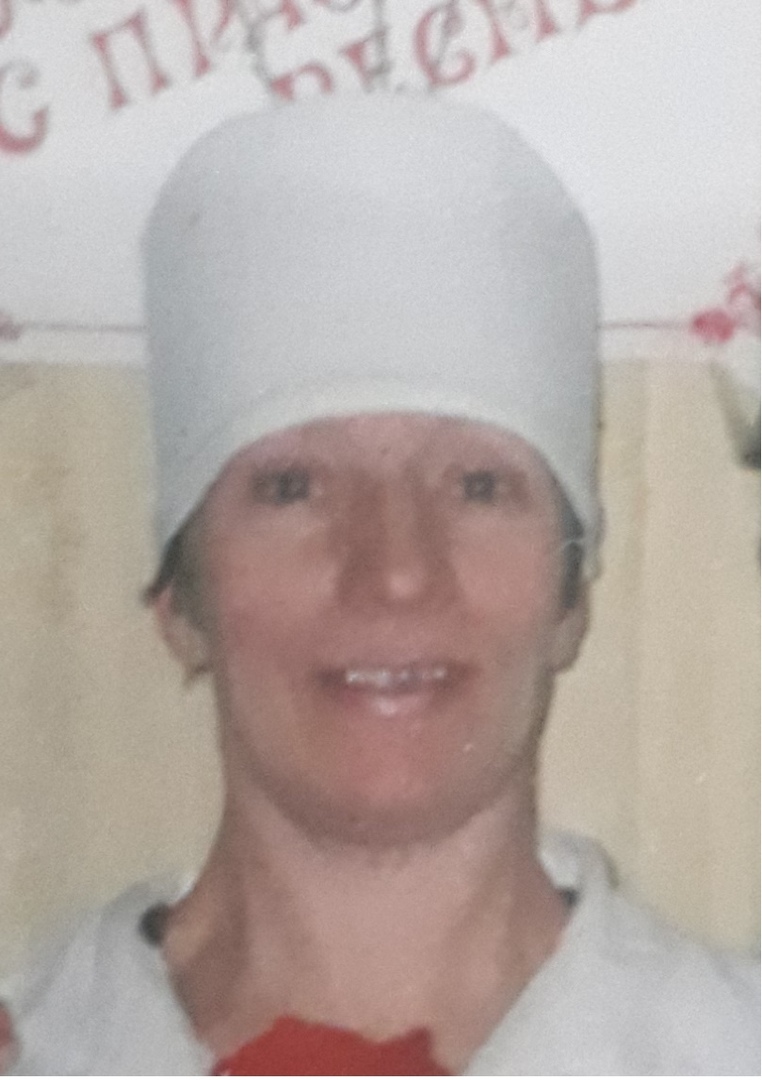 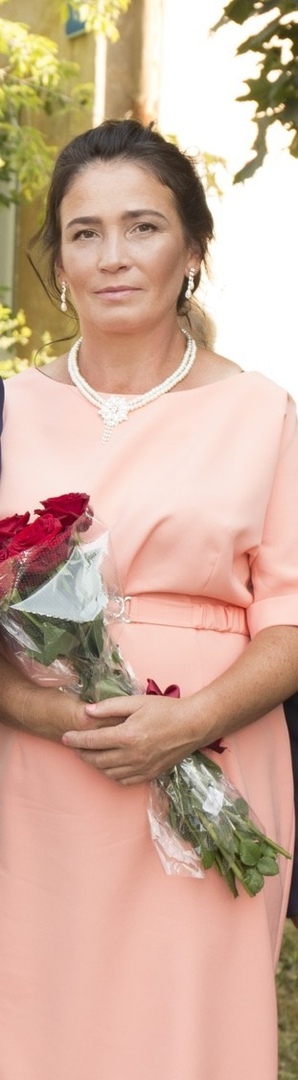 Поникаровская Валентина Андреевна   с 07.1984г.-11.08.2009год.
Яцюк Надежда Михайловна                                             с 1991 года-11.08. 2009 год.
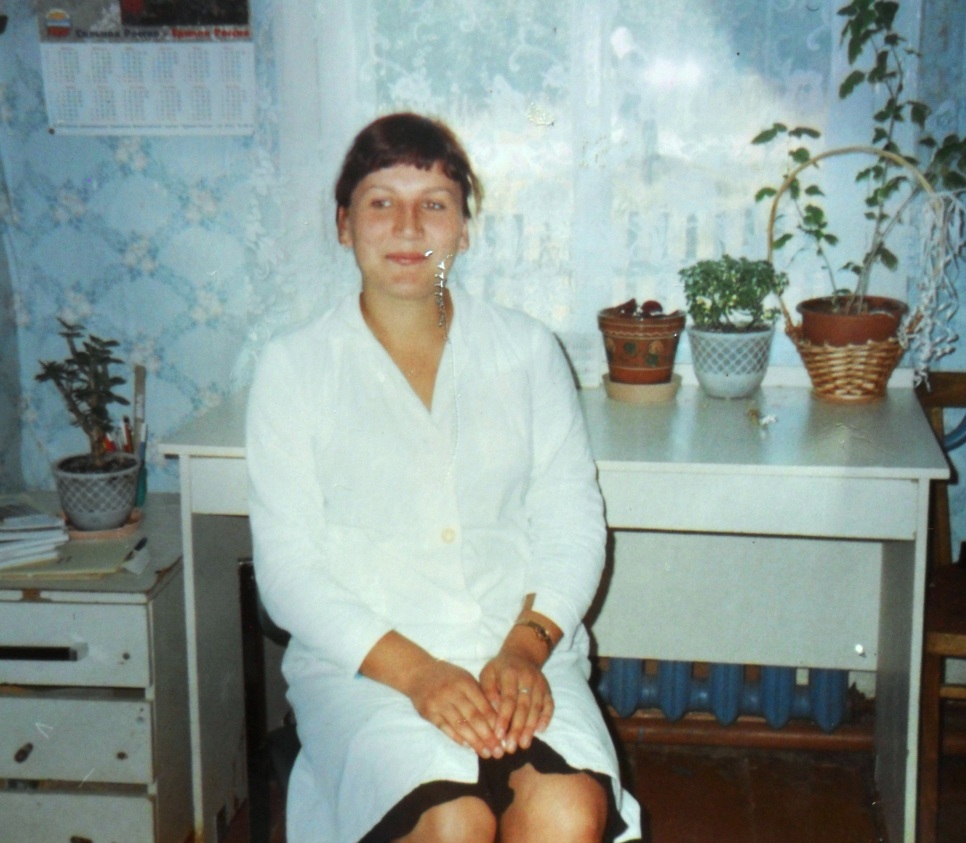 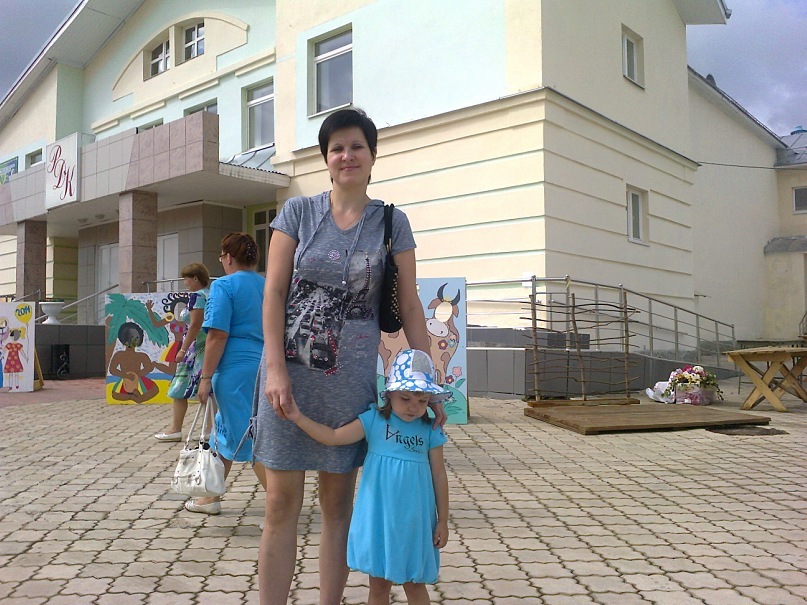 (Горчакова) Коноплева  
Ирина Михайловна               
 с 16.10.2003 г.-2005 г.
(Кудринская) Чебану  Ольга Александровна                
 с 2001 г.--2008 г.
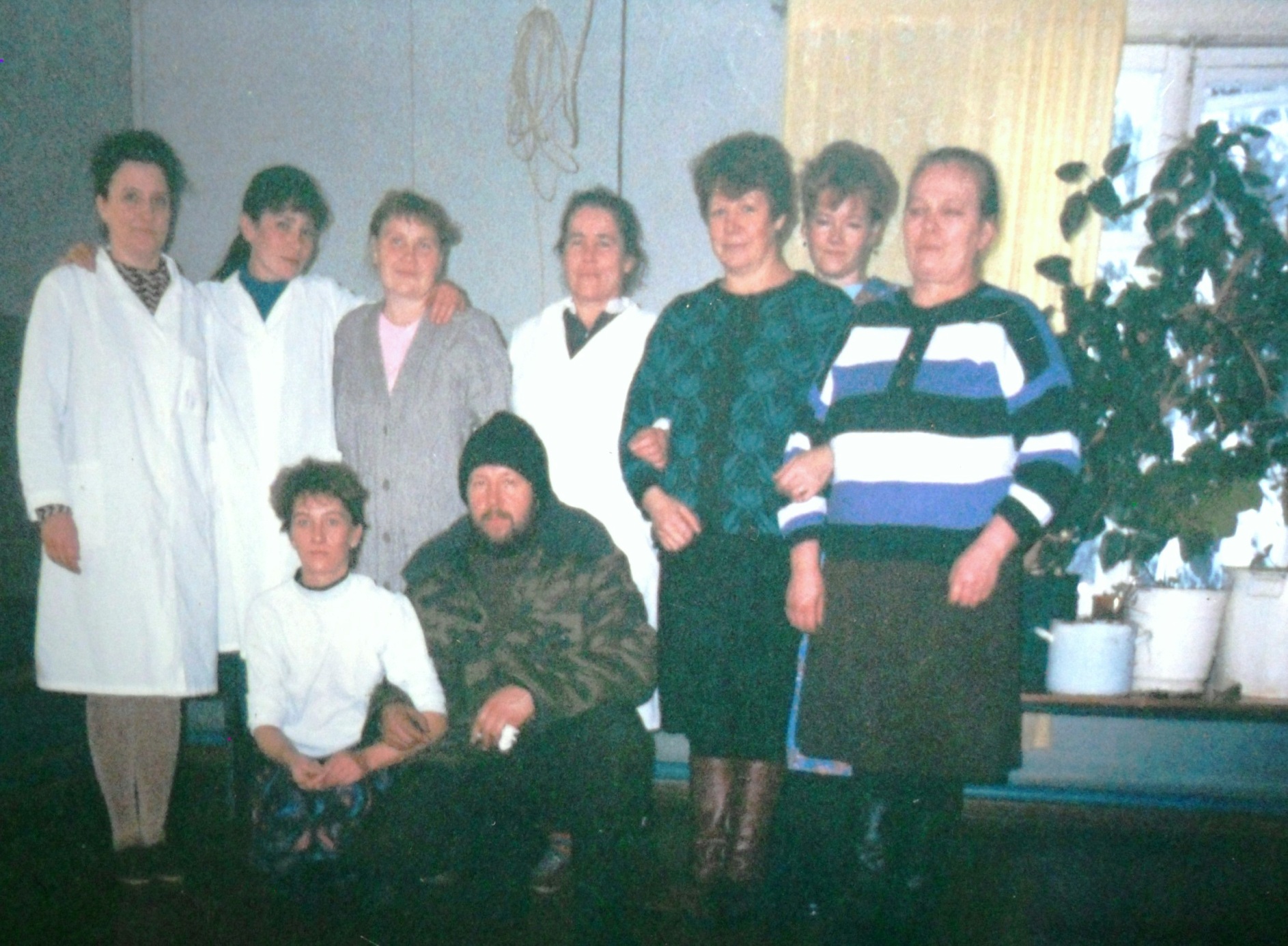 Врачи, фельдшера, медсестры… Каждый из них занят своим делом: кто-то выбрал поистине божественную профессию - помогает малышам появиться на свет; кто-то оперирует часами, забывая про сон; помогает лучше слышать и четче видеть - всех не перечислишь! У каждого своя задача, своя работа, свои инструменты, таблетки, капли и уколы, но всех медработников объединяет одна главная цель - они трудятся над нашим здоровьем, помогая, укрепляя, исцеляя!
 Спасибо врачам за их труд, участие, сопереживание, неоценимую помощь и доброе сердце.
На страже здоровья,  всегда начеку,
Они неизменно стоят на посту, 
Они нашу боль чрез себя пропускают,
Они нам в беде всегда помогают, 
От всех, кто бывал в больничных палатах, 
Спасибо вам, люди  в белых халатах!
Водители Завражской участковой больницы:
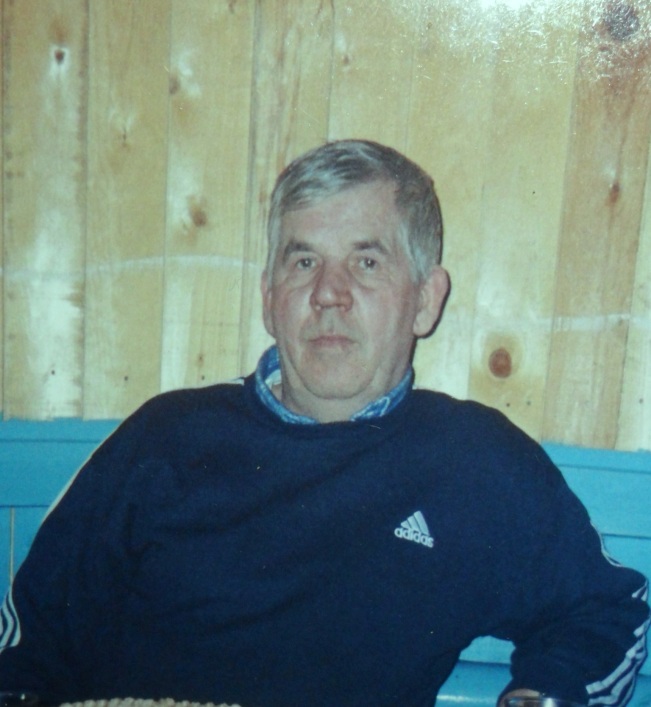 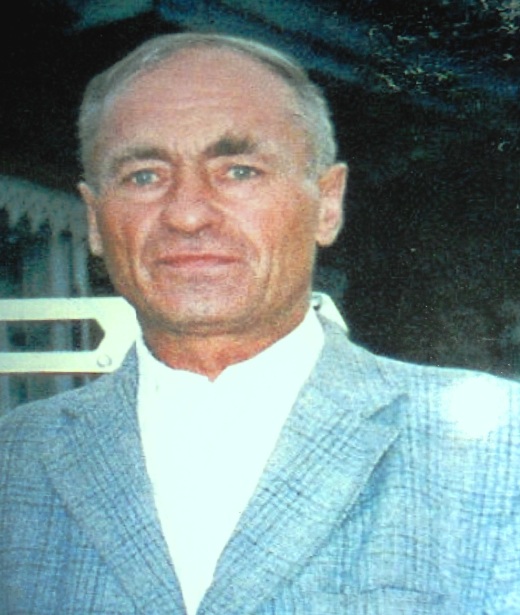 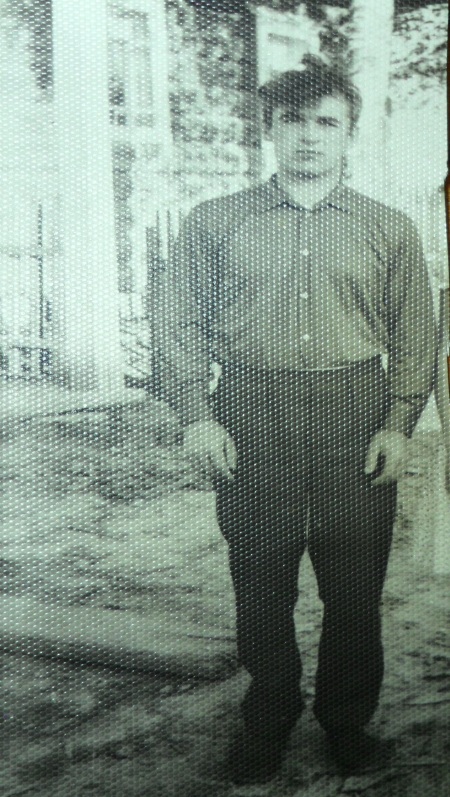 Чегодаев Василий Михайлович   работал водителем  с  10. 1970 г. – 03.1972 г. , и  с 1973 г. по 1984 г.
Хода Владимир Николаевич работал водителем  с 03. 1972 г.
Плотников Вениамин  Андреевич работал водителем   с  1985 г. по 1995 г..
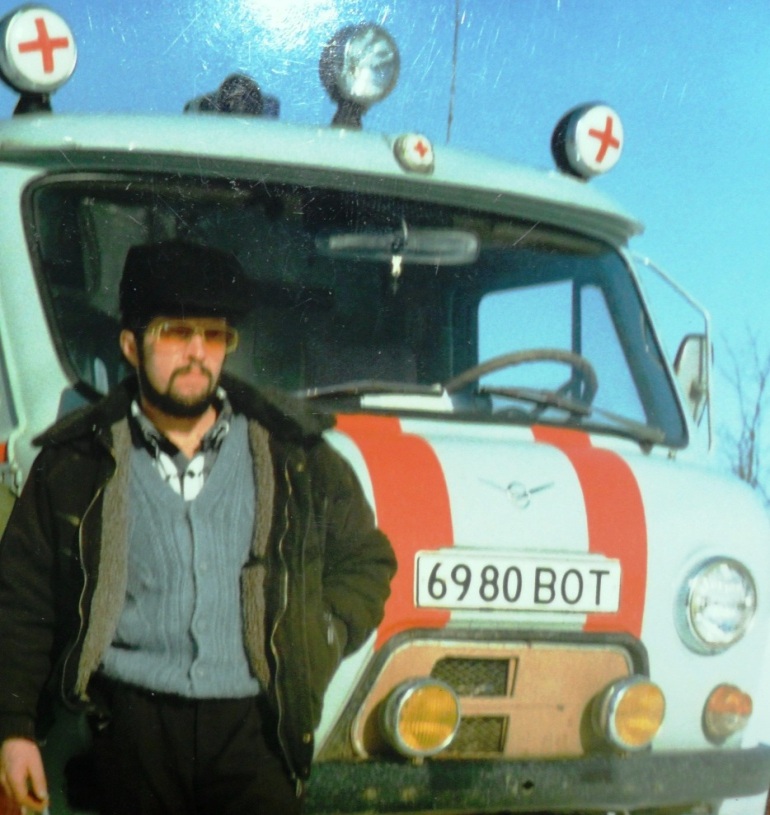 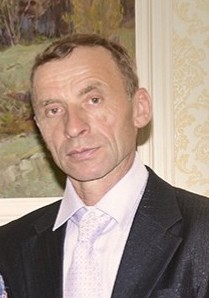 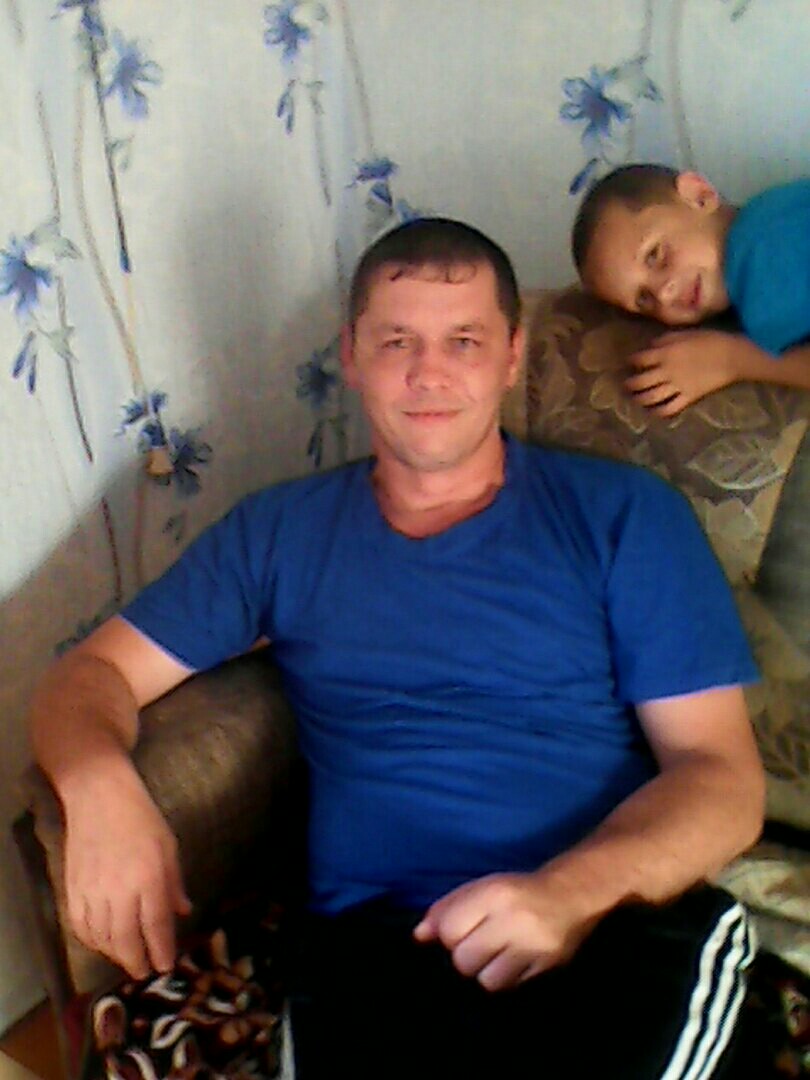 Сошилов Вячеслав Васильевич работал водителем  с 1995 года- 10.2007 года.
 с  06.07. 1998 года.
совмещал должность водителя и завхоза .
Пахолков Яков Иванович работает водителем                             с 25.01.2008 год-по текущее время
Тепляков Владислав Геннадьевич работал водителем  с 01.11.2007 г. -25.01.2008 года.
Завхозом  Завражской участковой больницы работали:

    Заварин Владимир Егорович                      с 08.1969 г. по 09.1970 г.
Капустин Василий Михайлович                с 09.1970 г. по 11.1979 г.
Коряковский Александр Васильевич       с 1980 г. - 10.1983 г.
Лешуков Леонид Андреевич                        с 10.1983 г.
Коряковский Юрий Николаевич                по 06.1984 г.
Плотникова Мария Дмитриевна             с 07.1984 г.-01.1987 г.
Плотников Пётр Михайлович                 с 02.1987 г.-06.07.1990 г. 
      Плотников Александр Андреевич         с 06.07.1990 г.-05.07.1998 г.
Сошилов Вячеслав Васильевич                 с 06.07.1998 г.-10.2007 г.
Воронина Надежда Анатольевна           с 25.01.2008 г. -2011 г.
Плотников Пётр Михайлович работал завхозом Завражской участковой больницы с 02.1987 г.- 06.07.1990 года.
В период  его  работы   в Завражской больнице проведен капитальный ремонт. Здание подрублено, построена котельная, в помещение проведено паровое отопление от котельной,  построены  прачечная, баня, столовая для больных, сделан колодец. Внутри помещения потолки, стены, полы обиты плитой. Петр Михайлович  внёс значительный вклад в организацию ремонта больницы.
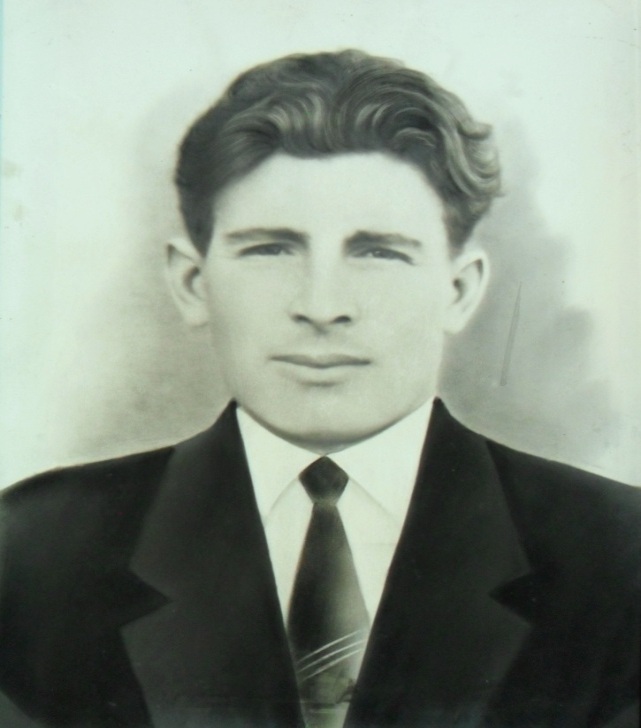 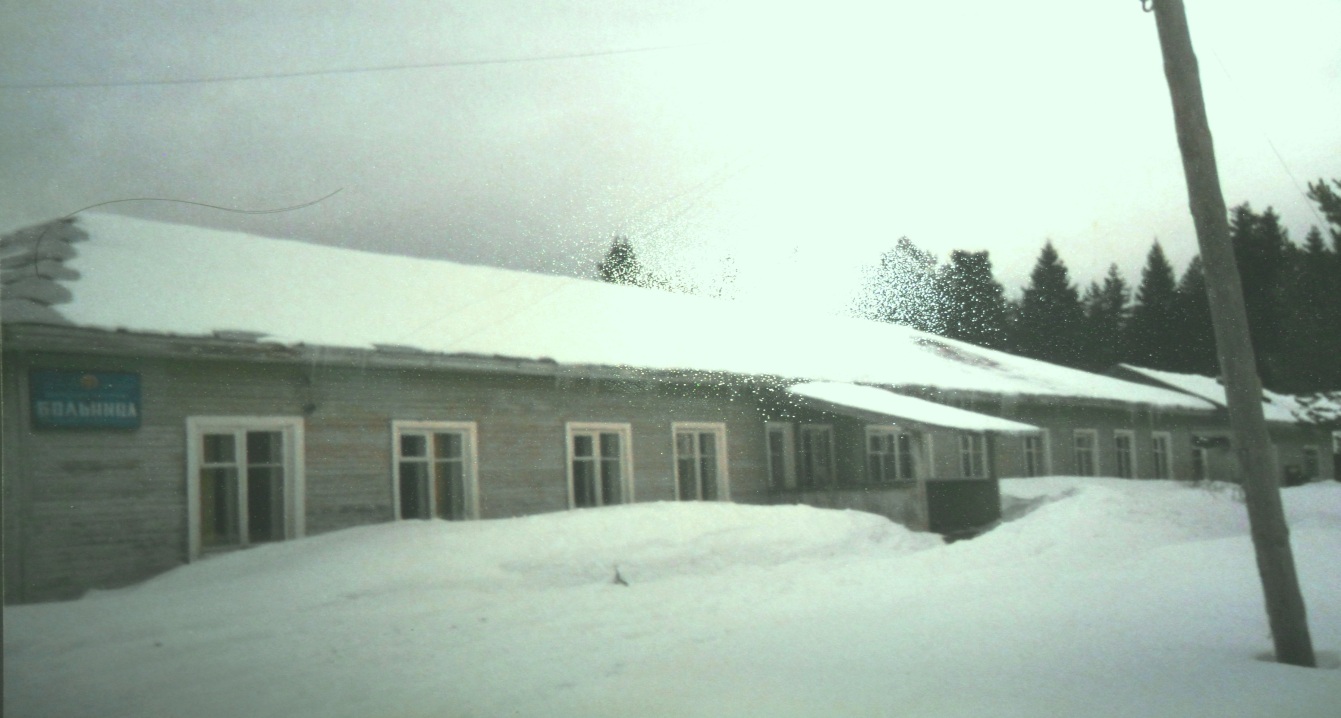 Плотников Пётр Михайлович
В больнице была лошадь для подвоза воды, продуктов из магазина и пр., и ездовыми работали:
Сошилов Александр Петрович                        по 05.1970 г.
Костылев Анатолий Иванович                       с 10.1970 г.
Пахолкова А.А                                                          с 09. 1971 г.
Капустина Наталья Васильевна                     с 09.1972 г.- 10.1973 г.
Костылева Нина Ивановна                                с 11.1973 г.-10.1974 г.
Костылев Рем Андреевич                                   с 1975 г.
Кудринский Василий Фёдорович                      с  1977 г.-по 09.1979 г.
Капустина Агния Прокопьевна                        с 1980 г.по 09.1981 г.
Кудринская Мария Ивановна                            с 1981 г.- 1983 г.
Плотников Николай Васильевич                     1984 г.
Плотникова Галина Павловна                          1984 г.- 1998 г.
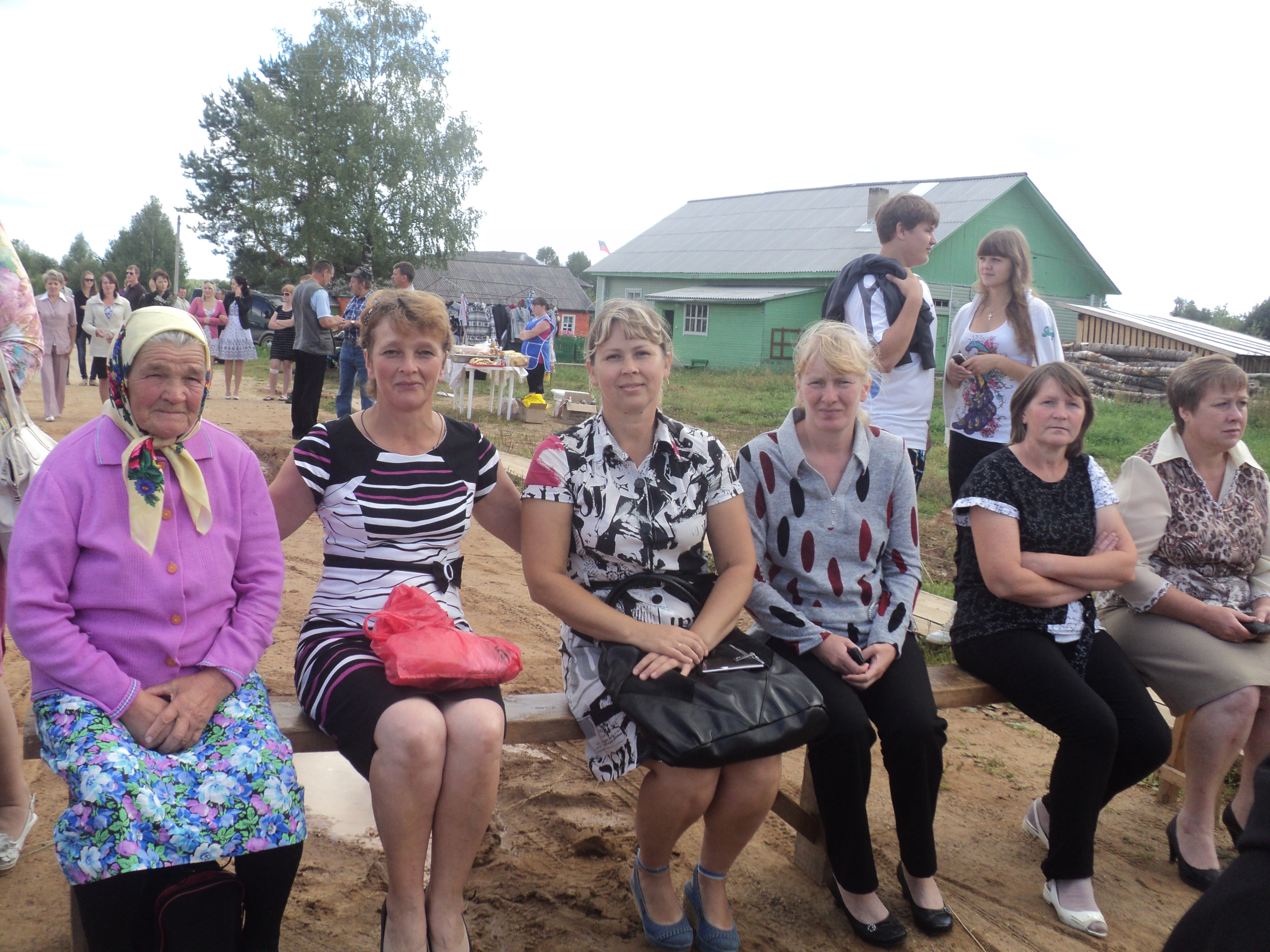 Плотникова Галина Павловна  работала ездовой с 1984 г.- 1998 год.
Санитарками работали:
     Шарова Надежда Анатольевна                           с 09.1969 г  
Пахолкова Валентина Александровна             с 09. 1969 г.
Пахолкова Александра Михайловна                с 09.1969 г.по  06. 1970 г.
Пахолкова Лидия Ивановна                                   с 09.1969 г.
Кудринская Любовь Анатольевна                      с 09.1969 г.- 1973 г.
Пахолкова Анастасия Николаевна                     с 09.1969 г. - 03.1971 г.
Курочкина Анна Николаевна                                  с 08.1970 г.- 1971  г.
Костылева Зоя Прокопьевна                                 с 09. 1970 г.- с 1973  г. 
Плотникова Мария Ивановна                               с 04.1970 г. – 07.1986 г.
      Яцюк Анастасия Михайловна                               с 1970 г. - 04.02.1999 г.
Жужгина Нина Андреевна                                       с 03.1971 г.- 04.1986 г.
      Сошилова Александра Александровна              с 06.1973-г. по 09.1993 г.
Пешенко Зоя Андреевна                                          с 1973 г.- 3.01.1994 г.
Плотникова Анна Павловна                                 с 03.1977 г. - о 04.1982 г.
Пахолкова  Галина Афанасьевна                          с 1982 г.- 08.06.1994 г.
Пахолкова Анастасия Александровна     с  1987 г.- 08.1988 г.
     Пахолкова Анастасия Лазаревна               с 1990 г.-01.06.1993 г.
     Пахолкова Валентина Михайловна          11.11.1995 г.- 1999 г.
     Костылева Татьяна Вениаминовна         01.04.1004 г.-12.08.2005 г.
     Сошилова Александра Ивановна               с  09.1985 г.-09.1988 г.  
                                                                                          01.09.1993 г.- 30.09.97 г.
      Капустина Любовь Евгеньевна                    с  09.09.1991 г.- по тек. время
      Рыжкова Надежда Ивановна                        01.09.1993 г.- 11.08.2009 г.
       Рыжкова Татьяна Николаевна                   01.09.1993 г. - 11.08.2009 г.
       Рогозина   Нина  Егоровна                             04.05.1994 г.- 11.08.2009 г.
       Сошилова Вера Павловна                              25.11.1993 г.– 12.08.2006 г.
       Рыжкова Надежда Михайловна                14.08.2006 г.- 2011  г.


                   Санитарками социальных пациентов были:

       Анишина  Вера Александровна                     17.09.2000 г.- 2009 год. 
      Антонова  Галина Владимировна
      Капустина  Татьяна Валерьевна.
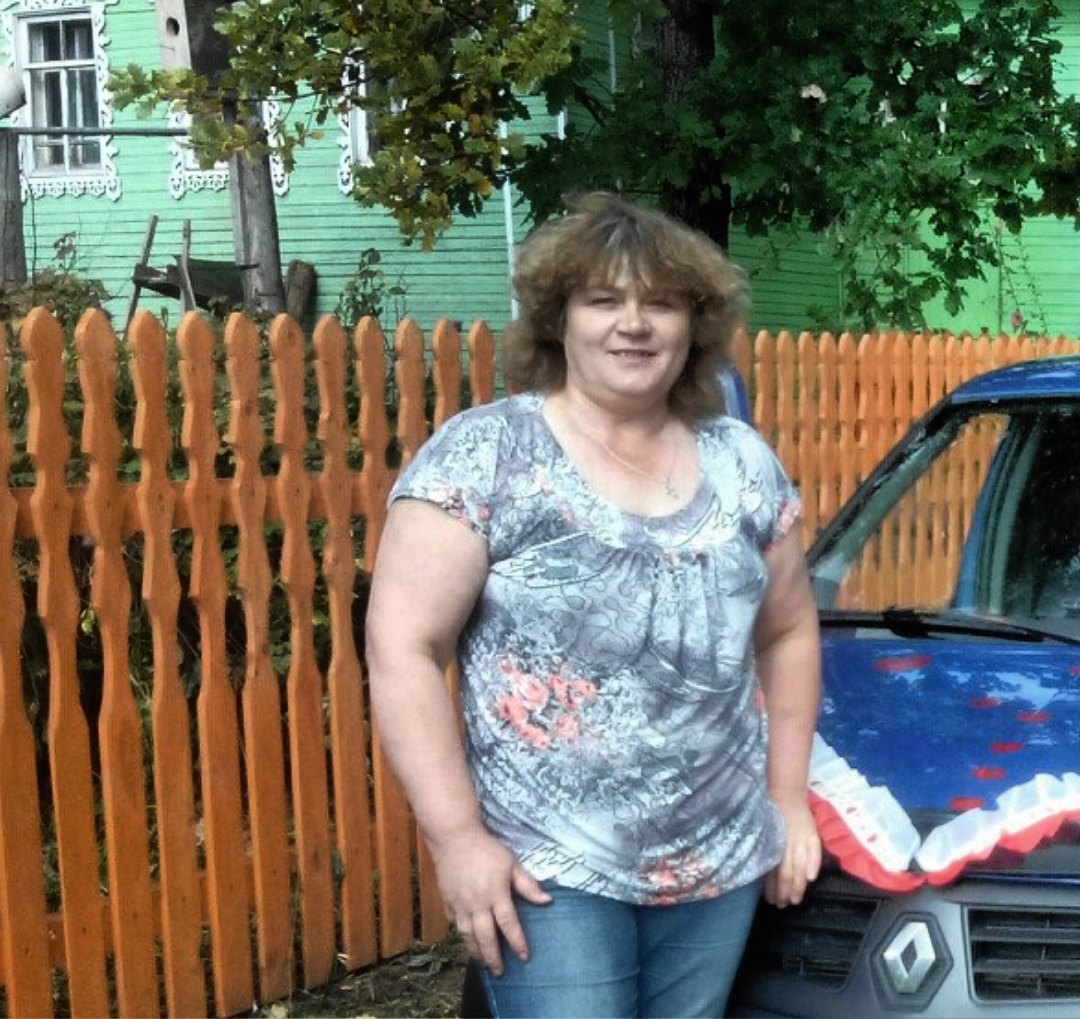 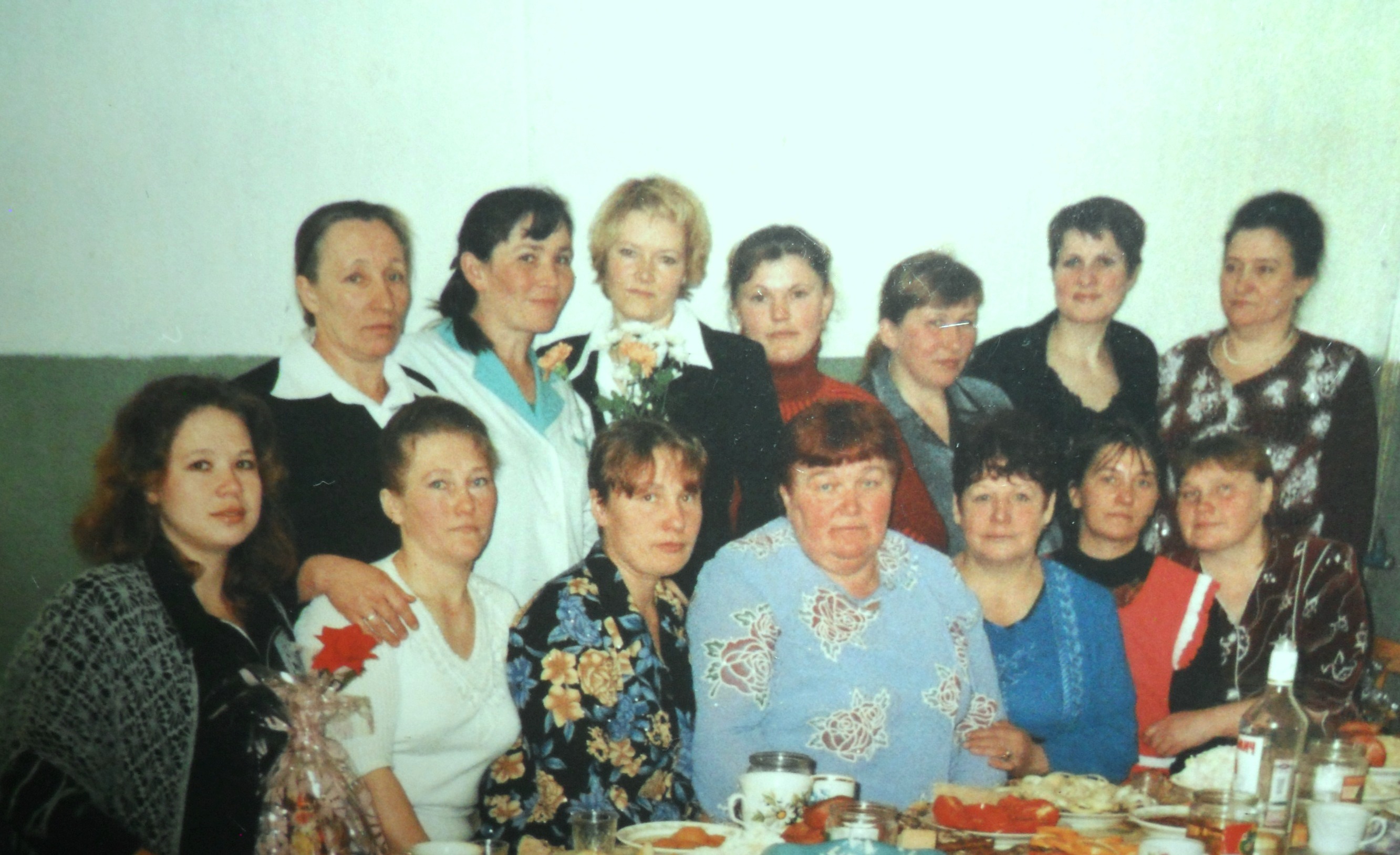 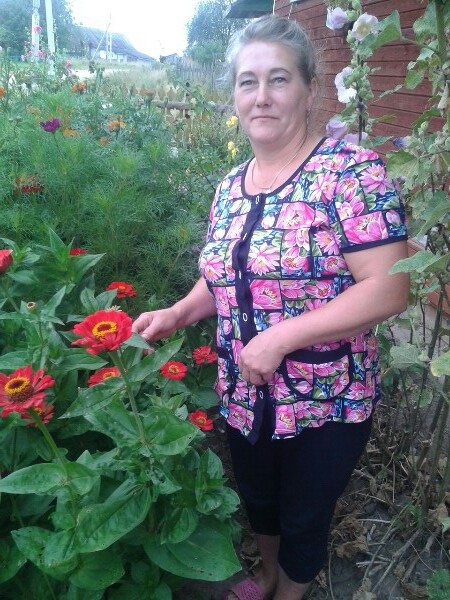 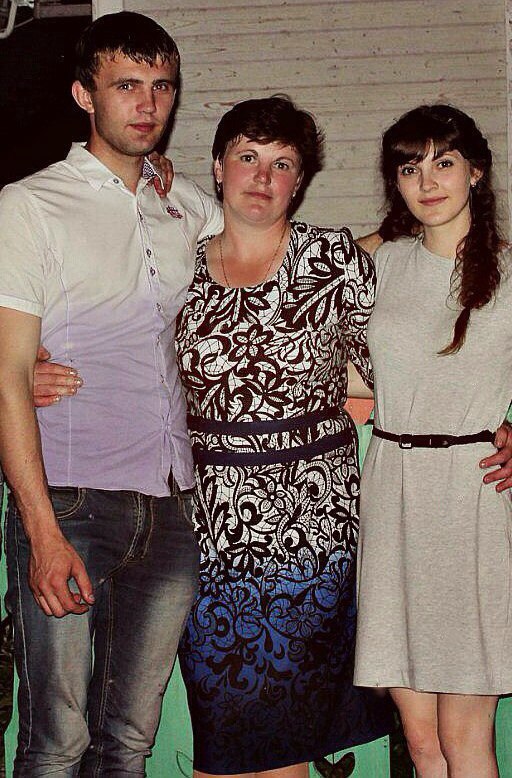 Сошилова Александра Ивановна 
с  09.1985 г. -09.1988 г. 
01.09.1993 г.- 30.09.97 г.
Рогозина   Нина  Егоровна                             04.05.1994 г. - 11.08.2009 г.
Рыжкова Татьяна Николаевна                   01.09.1993 г.- 11.08.2009 г.
Рыжкова Надежда Ивановна                        01.09.1993 г.- 11.08.2009 г.
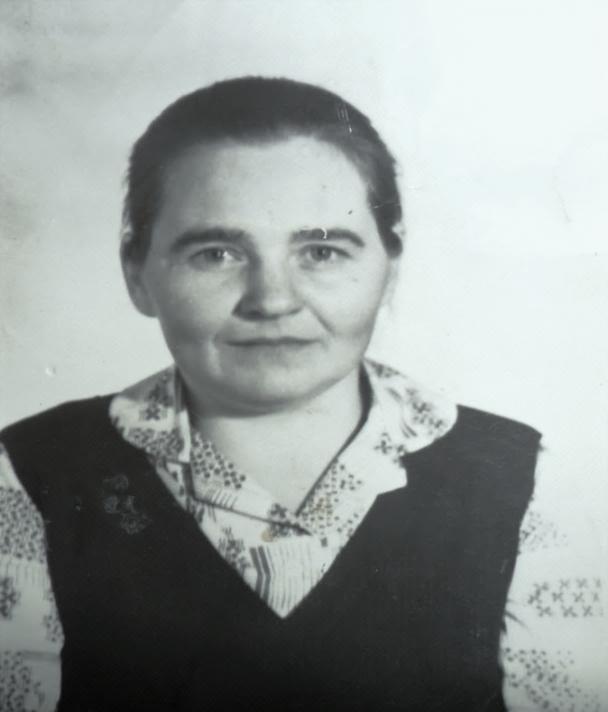 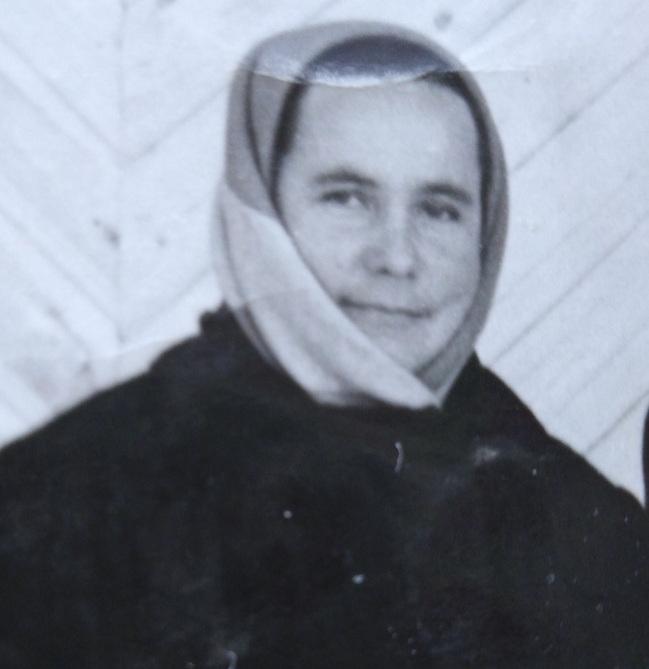 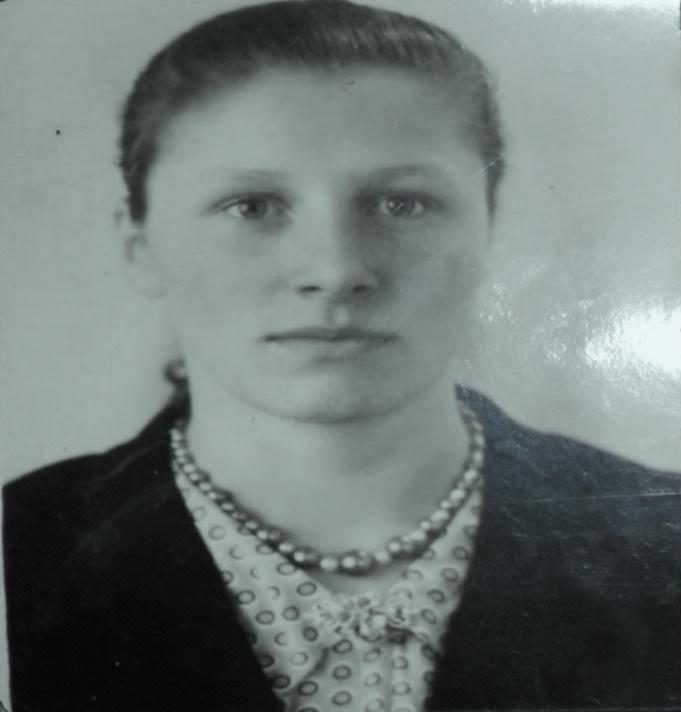 Сошилова Александра Александровна              
с 06.1973 г.- по 09.1993 г.
Кудринская Любовь Анатольевна                   
   с 09.1969 г.- 1973 г.
Яцюк Анастасия Михайловна                               с 1970 г. - 04.02.1999 г.
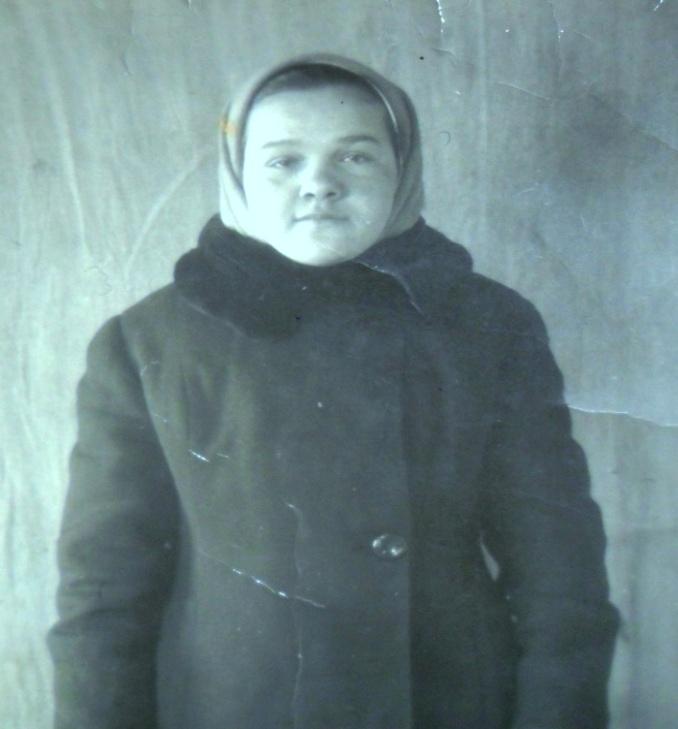 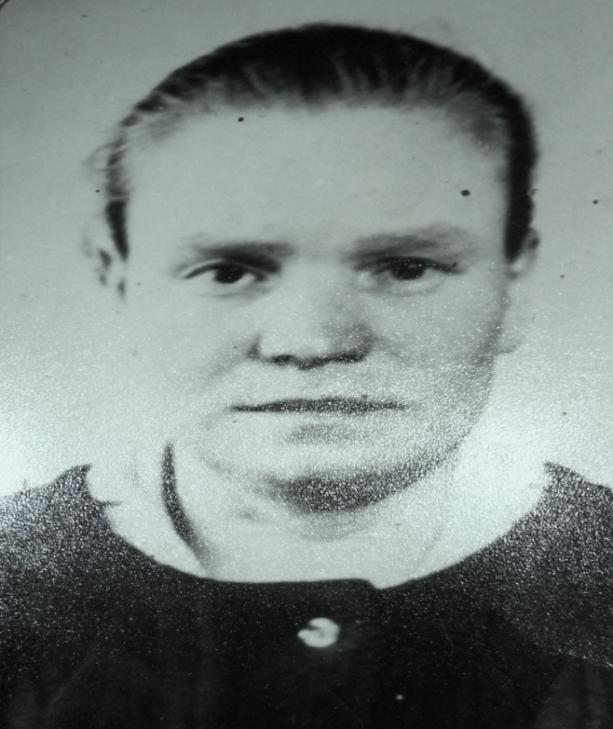 Жужгина Нина Андреевна                                       с 03.1971 г.- 04.1986 г.
Пешенко Зоя Андреевна                                          с 1973 г.-  03.01.1994 г.
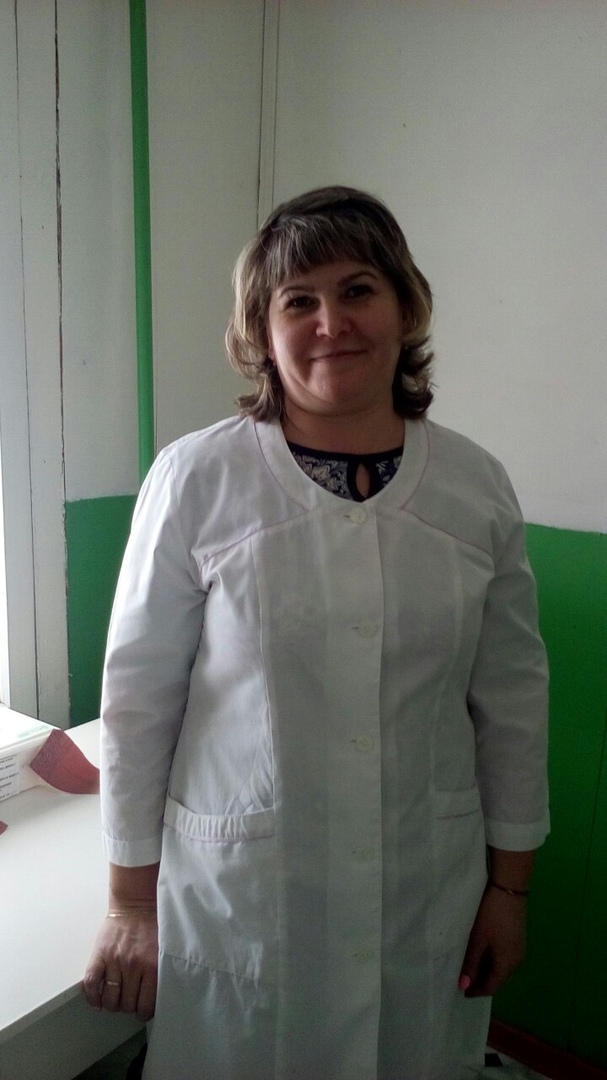 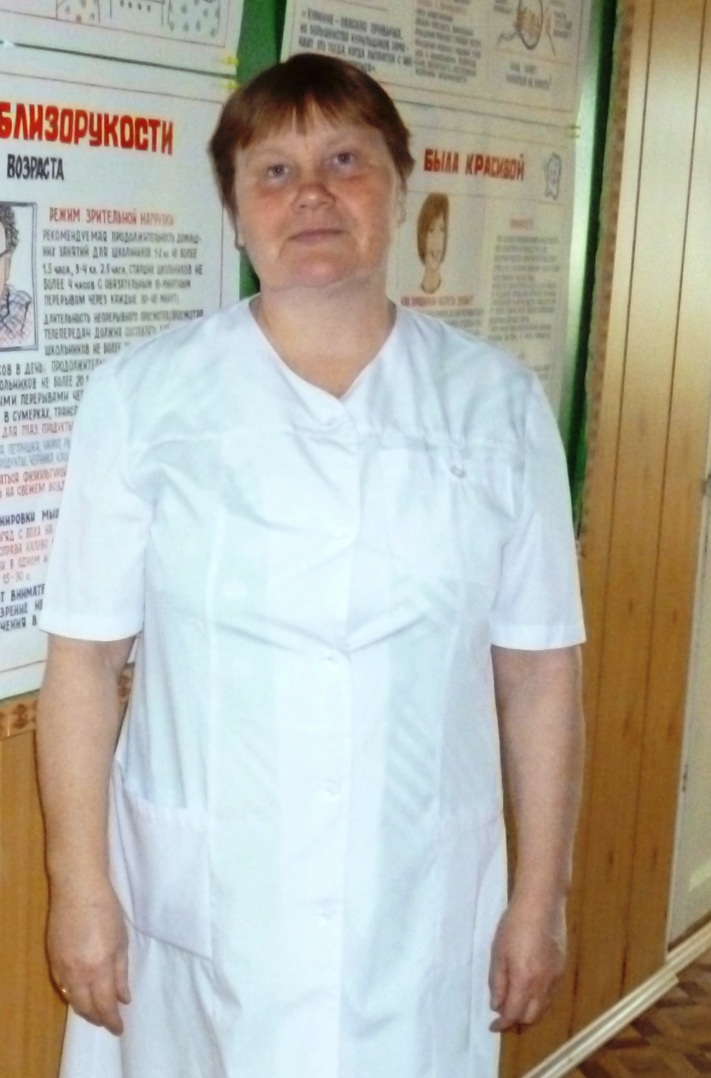 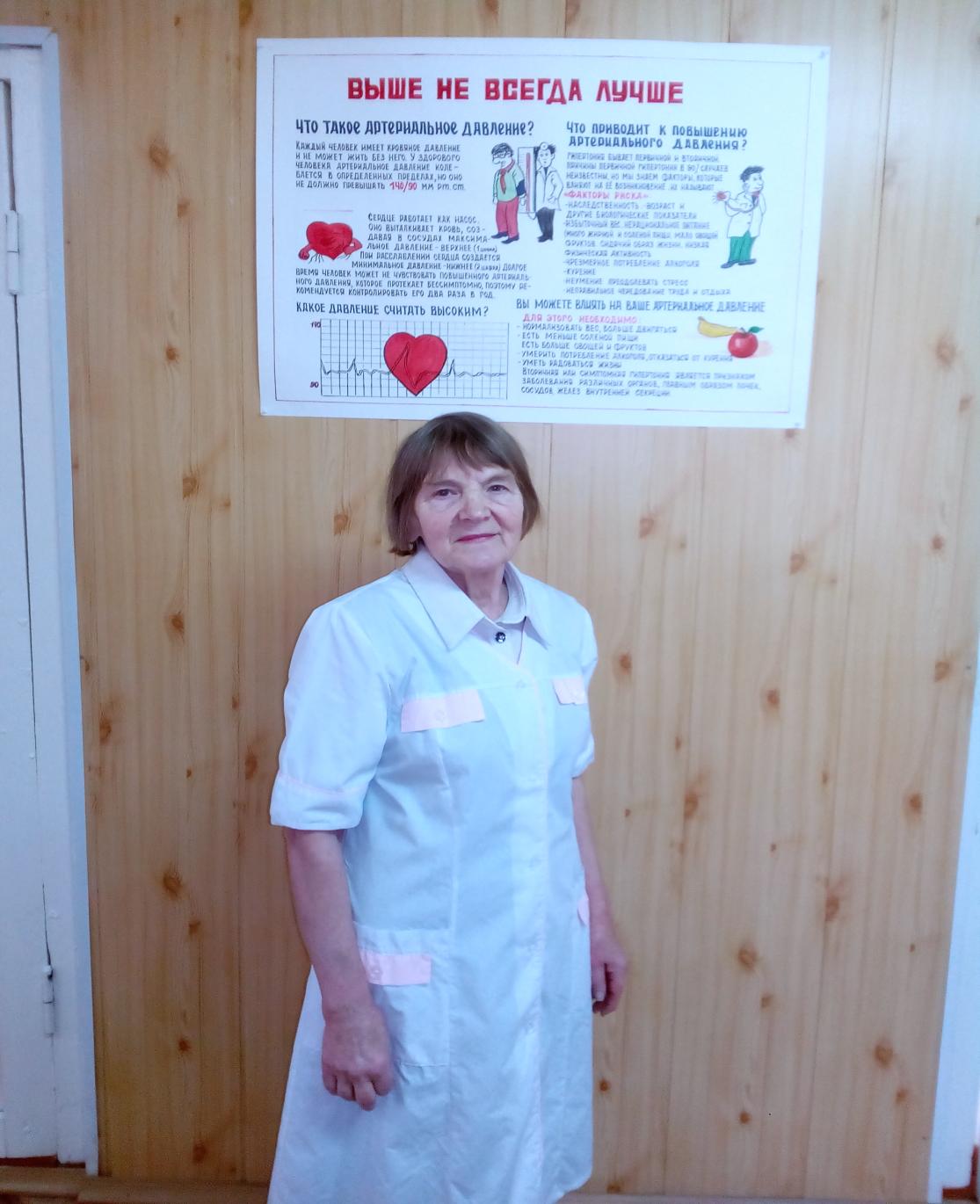 Рыжкова Надежда Михайловна  
 14.08.2006 г.- 2011 г.
Капустина Любовь Евгеньевна
с  09.09.1991 г.- 
по настоящее время
Сошилова Вера Павловна
25.11.1993 г. – 12.08.2006 г.
В 1990 году  в больнице открылись 3 палаты социальных коек, на 10 человек. На социальные койки помещались  одинокие престарелые граждане, которые  были не в состоянии обслуживать себя самостоятельно, они проживали в больнице до последних дней своей жизни. За ними ухаживали отдельные санитарки, которые были приняты  Никольским отделением социальной помощи населению.
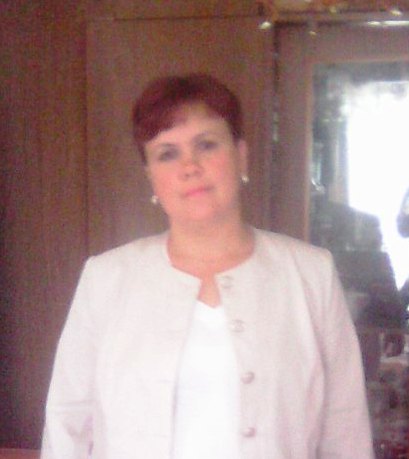 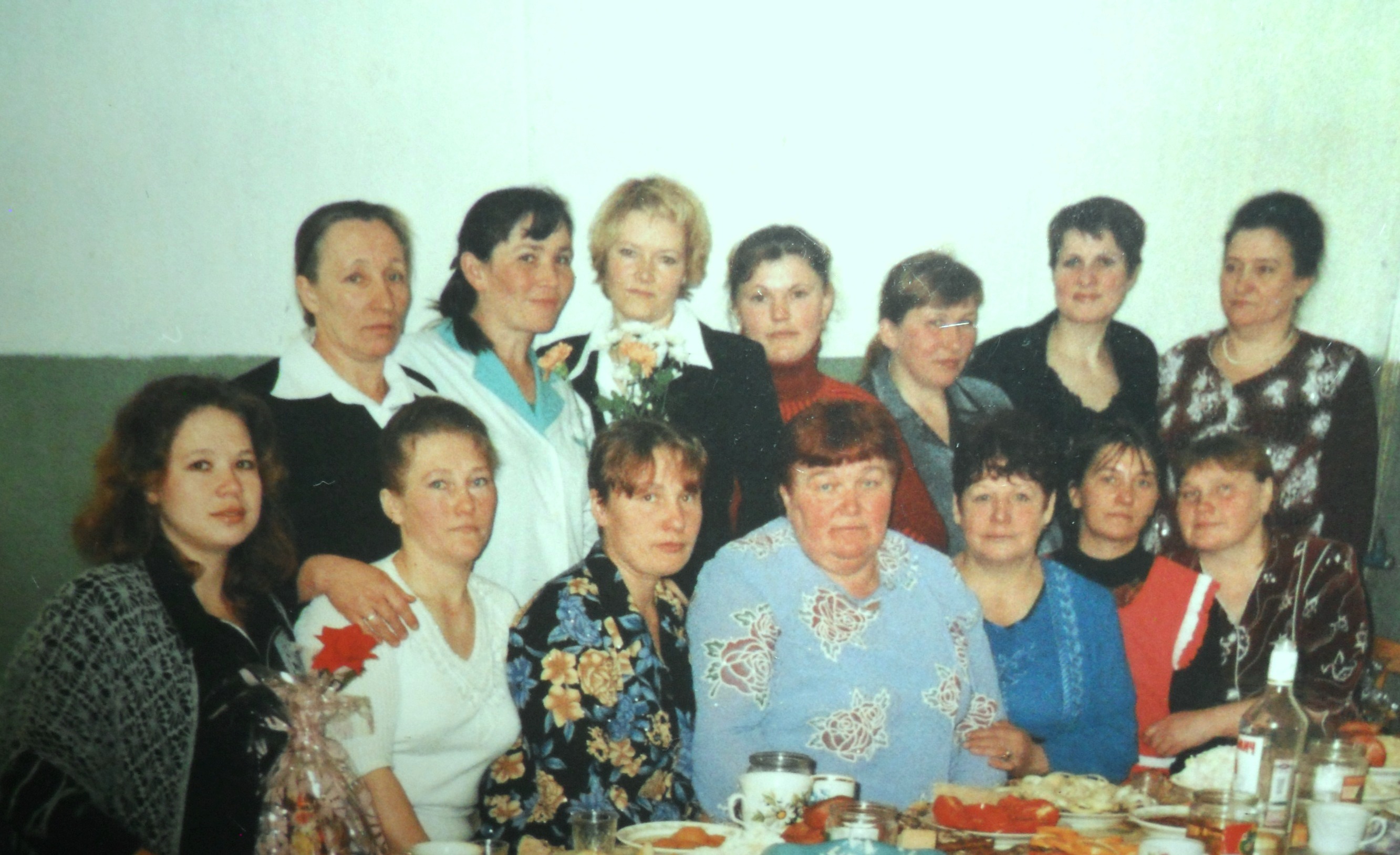 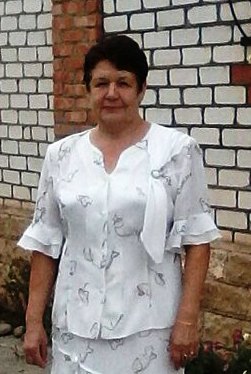 Капустина
Татьяна Валерьевна.
Антонова 
Галина Владимировна
Анишина
 Вера Александровна
Прачками работали: 
     Сошилова Анастасия Дмитриевна           с09.1969 г.  -03.1970 г.
Воронина Надежда  Дмитриевна          с 03.1970 г. - 08.1970 г.
Лешукова Валентина Николаевна         1973  г .
Колосова Анастасия Ивановна                с 1974 г.  - 08.1976 г.
Коряковская Надежда Николаевна        с 09.1976 г.- 09.1977 г.
Лебедева Мария Ивановна                          1978 г.
Кудринская Наталья Степановна           с 03.1978 г.-
Штефанько З.А.                                               с03.1979 г.-10.1979 г.




Московкина Анна Андреевна работала  прачкой   с 1980 г. – 11.08.2009 г.
С 1982 года –машинист по стирке белья .
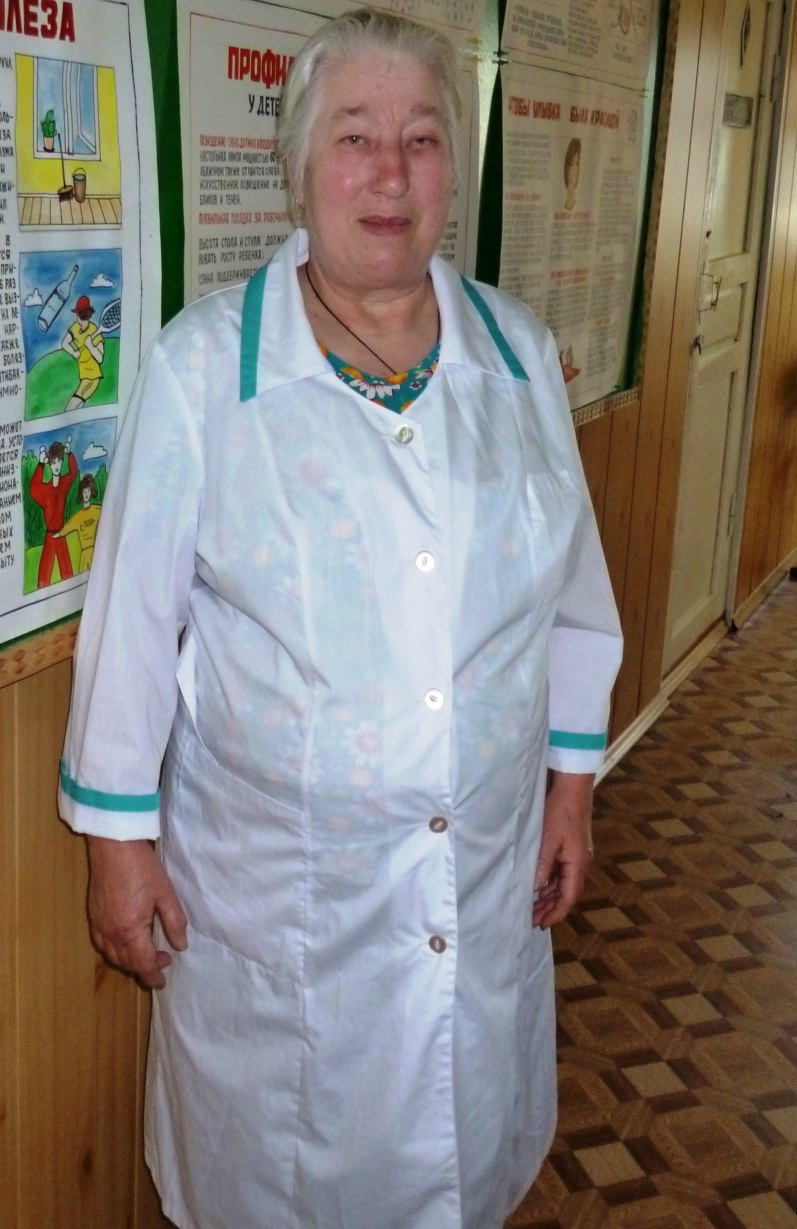 Московкина Анна Андреевна
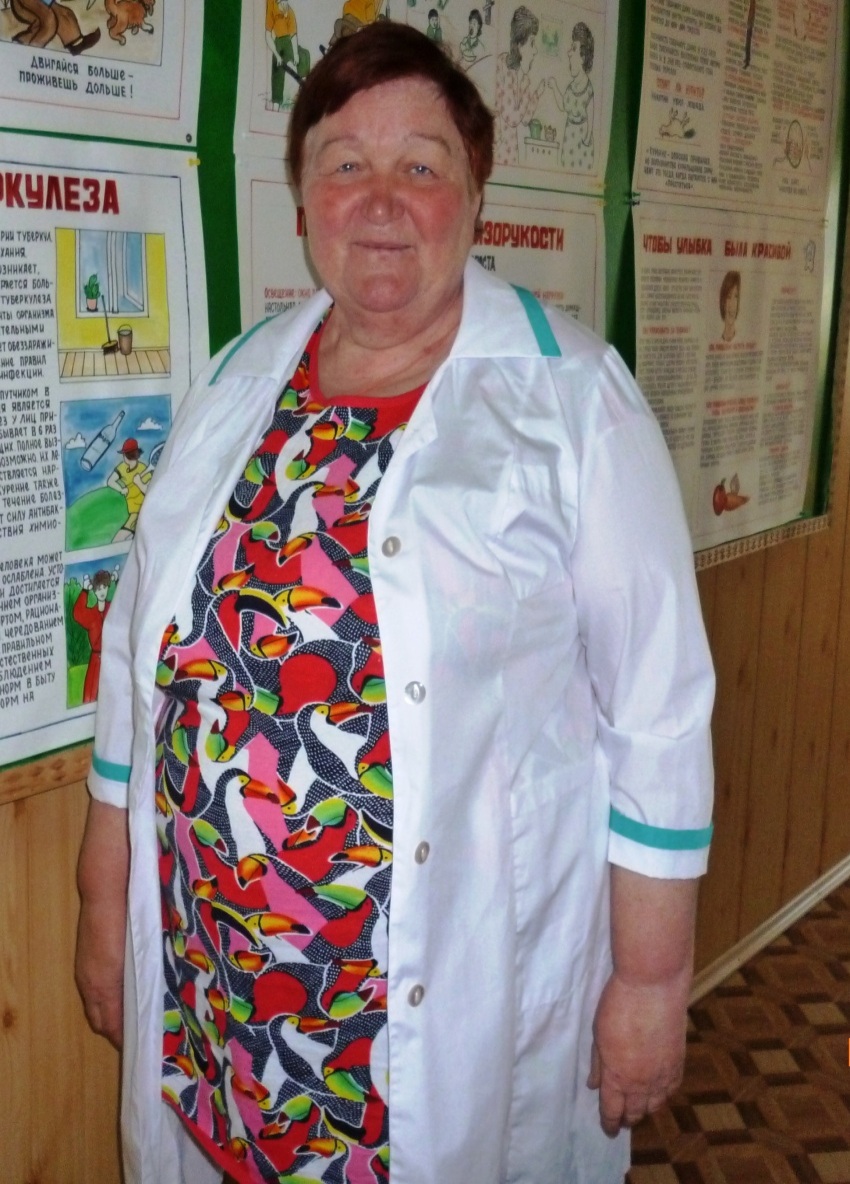 Кастеляншами и дезинфекторами работали:
Баева Валентина Александровна                    
с 08.1971 г.-по 06.1981  г. Дезинфектор и регистратор.

Леонтьева Галина Андреевна  с с 06. 1981  г. -  11.08.2009 г. -   кастелянша и  дезинфектор.
Леонтьева Галина Андреевна
Поварами, помощниками поваров и рабочими кухни:
(Тяпкина)Заварина Александра Павловна   с 09.1969 года по 1971 год.
Кудринская Зоя Ивановна                                         1969 г.- 1984 г.
Плотникова Валентина Михайловна                08.1970 г. -  1985 г.-
Рыкованова Валентина Ильинична                     04.1974 г.- 1975 г.
      Коряковская Галина Михайловна                         08.1976 г.- 09.1976 г.
      Кудринская Галина Николаевна                          1978 г.  - 07.07.199  г.
      Плотникова А.А.                                                         03.1979 г. -  06.1979 г.
Федулина Галина Ремовна                                        10.1984 г. -1.07.1991 г. 
     Кудринская Галина Андреевна                              1975 г. -1992 г. (периодич.) 
      Плотникова Мария Валентиновна                    05.1978 г.-  1984 г.
      Лебедева Ольга Николаевна                                  1990 г.- 01.10.2001 г.
(Горева) Теплякова Ольга Алексеевна                2001 г.- 2009 г. 
Костылева Людмила Николаевна                       1992 г.-11.08.2009 г.
Плотникова Полина Александровна                 21.03.2007 г.- 10.12.2007 г.
Горчакова Татьяна Кирилловна                           2007- 11.08.2009 г.
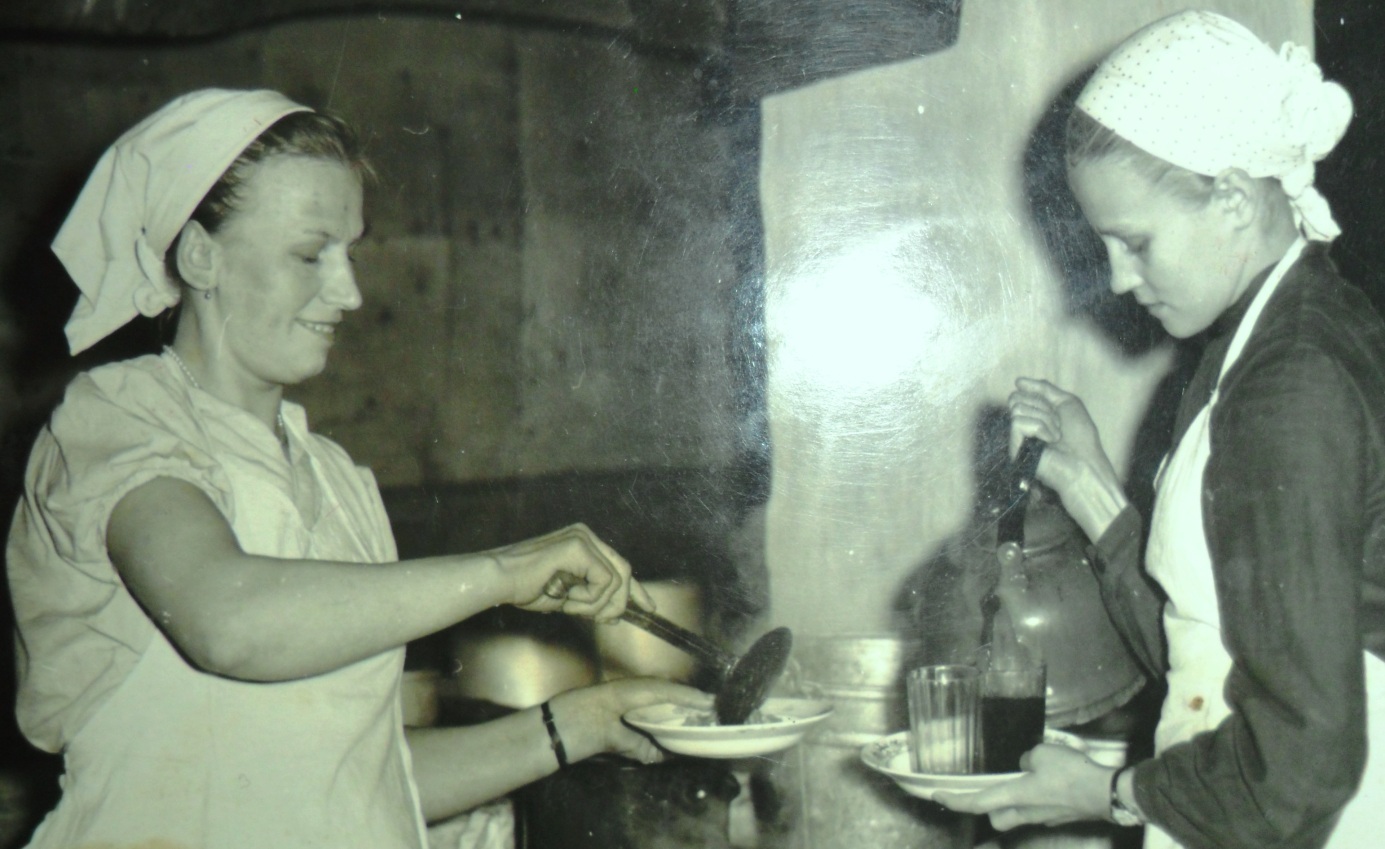 Кудринская Галина Андреевна    1975 г.-1992 г.(периодически.)
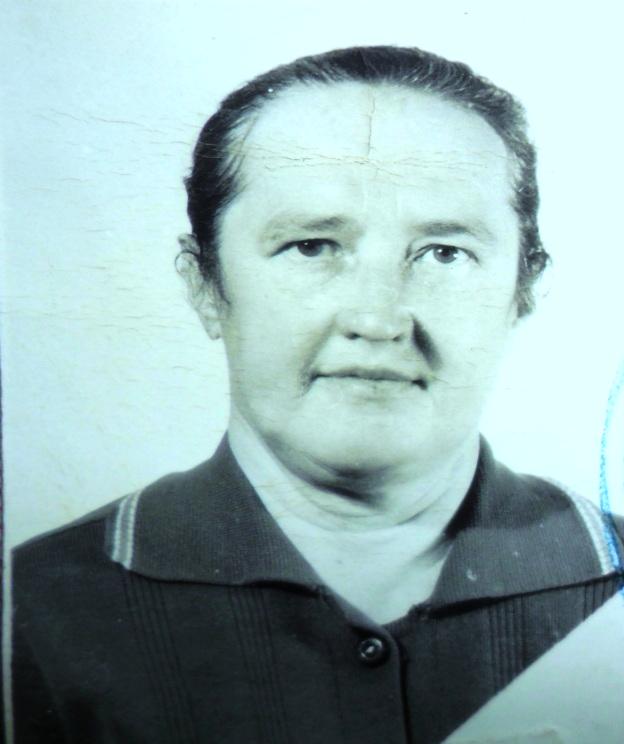 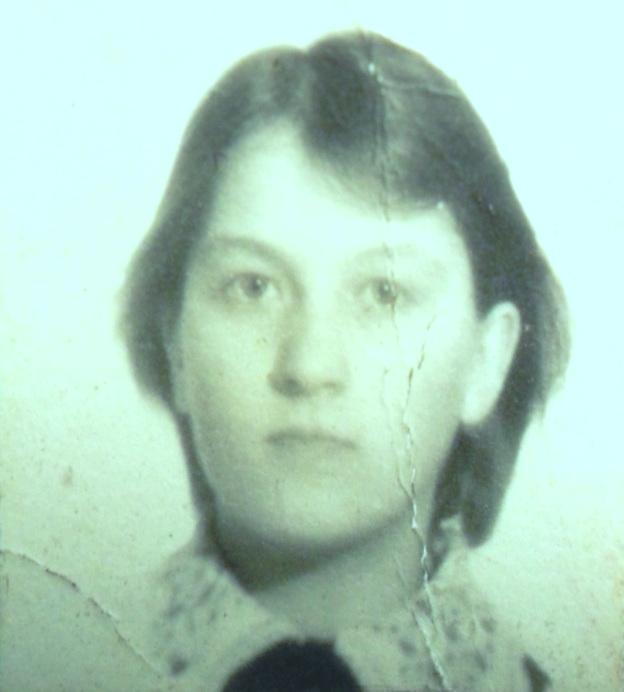 Костылева 
Людмила Николаевна  
повар
 с  1992 г.-11.08.2009 г.
Плотникова Мария Валентиновна   05.1978 г.-  1984 г.
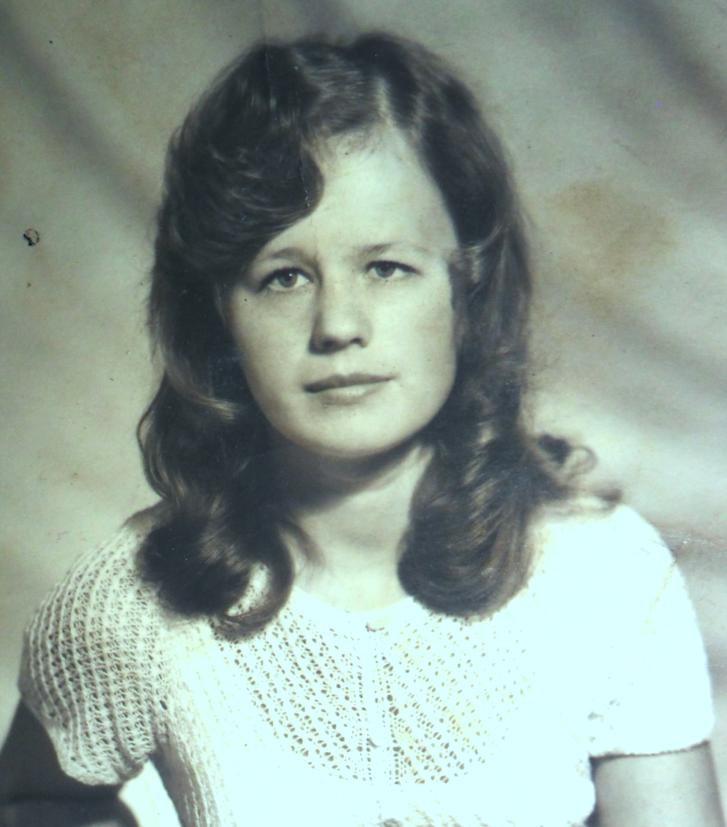 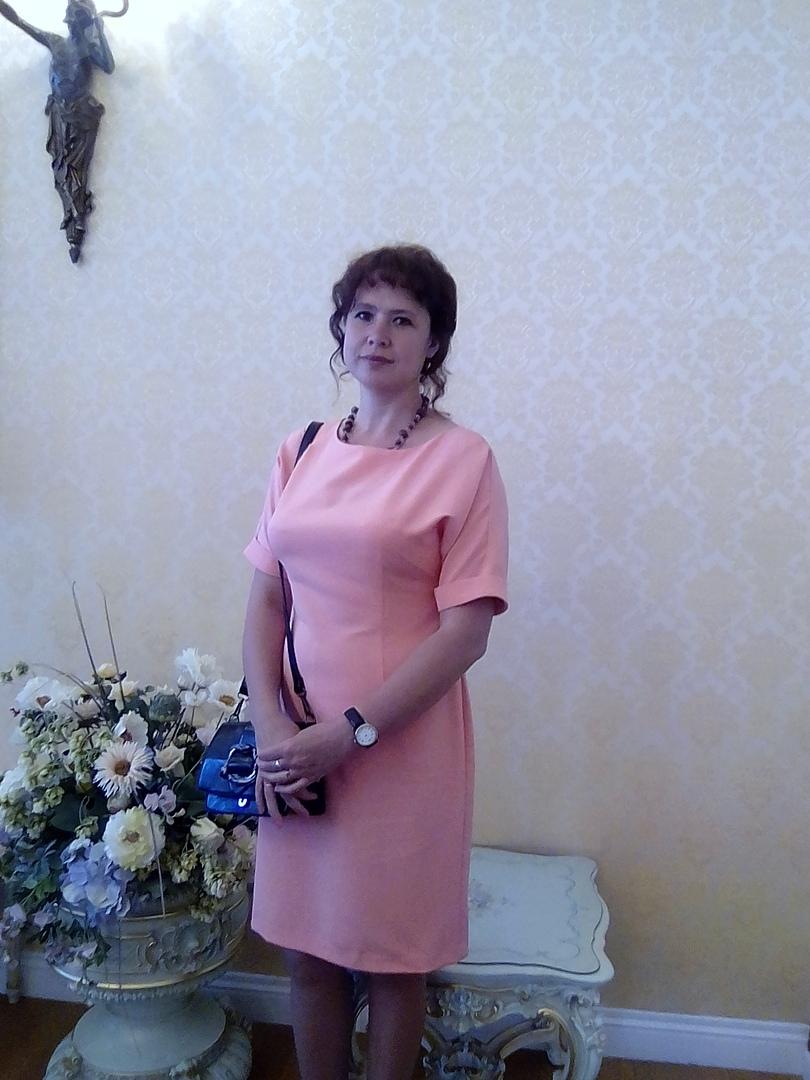 Плотникова Полина Александровна                 21.03.2007 г.- 10.12.2007 г.
Теплякова Ольга Алексеевна                2001 г.- 2009 гд.
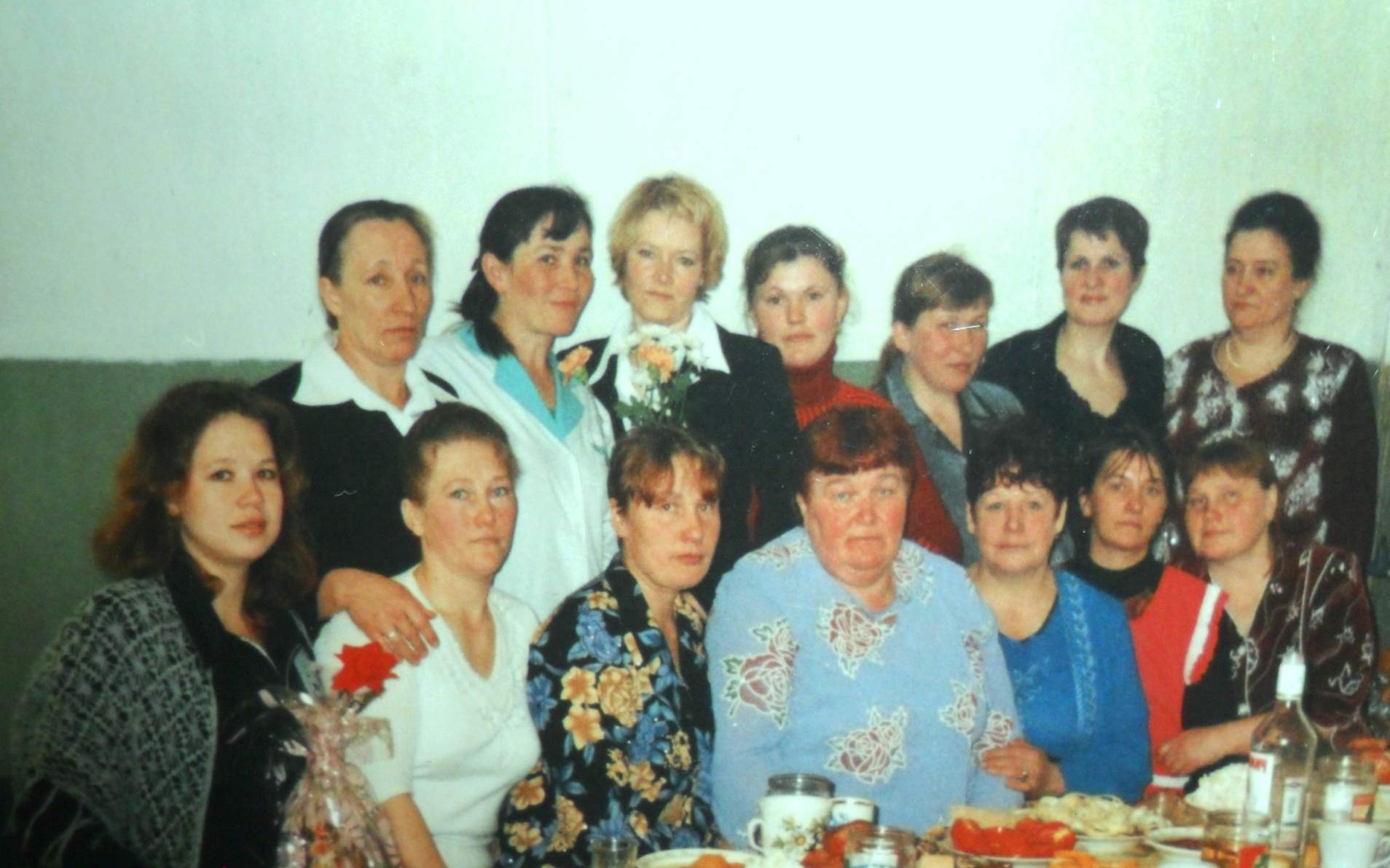 Истопниками и кочегарами работали:
Чегодаева Вера Александровна с 09.1970 г.
Лешуков Кирилл Николаевич  - с 10.1972 г.-1988 г.- работал истопником Завражской больницы. В то время  в больнице было печное отопление. Более 10 печей, которые нужно было  не только натопить, но и разделкой дров  и подноской дров занимался истопник.  Лешуков К.Н был очень исполнительный, трудолюбивый и скромный человек. С1989 г-1996 года он  работал   кочегаром. Всего стаж его работы в больнице  составил 24 года.
Заварина Валентина Анатольевна               1972 г.
Лешукова Валентина Павловна                      с 04.1977 г.
Кудринский Николай Васильевич                    1979 г.
Валин Алексей Дмитриевич                              1980 г.
Пахолкова Ольга  Ал.                                             1983 г.
      Плотников Николай Васильевич                     по 05.1986 г.              Кочегар.
      Плотников Василий Николаевич                     1985 г.-2001 г.       Кочегар.
Плотников Геннадий Васильевич                   1987 г.- 1995 г.         кочегар.
Капустин Владимир Кириллович                   1989 г.- 1995 г.        Кочегар.
Воронин Василий Иванович                              1989 г.- 1995 г.       кочегар.
Сошилов Александр Никонорович                 1990 г.- 1994 г..   Кочегар.
Пахолков Владимир Александрович             1992 г.-03.01.1998г.                              с 01.04.2008г.- 2009 год.
Плотников Сергей Алексеевич                                      12.09.1994г.--1996 г.
Плотников Василий Алексеевич                                   12.09.1994г.- 1996 г.
Костылев Василий Ремович      стац.                         01.10.1995 г.- 28.02.199 8г.
Лукин Юрий Петрович                                               23.09.1996 г.-05.04.1997 г..
Плотников Владимир Алексеевич                        27.09.1996 г.- 24.02.1997 г.
Сошилов Иван Вениаминович                                 3.01.1998 г.-13.02.1999 г.
Сошилов Владимир Николаевич                             1.10.1998 г.-27.05.1999 г..
Плотников Алексей Анатольевич                         13.02.1999 г. – 05.2001 г..
Плотников Сергей Васильевич 2.                            21.09.1999г.-  01.12.2002 г.
Плотников Сергей Васильевич  1. амб.                 10.10.1996 г. -2012 г.
Пахолков Василий Андреевич                                 1990г. 1996-1999 г. 12.2007 г.-2009 г.
       Яцюк Андрей Николаевич                                          21.01.1999 г.- 15.01.2008 г.
Рыжков Игорь Николаевич                                       20.09.2000 г.- 2004 г.
Кудринский Павел Васильевич                                06.09.2001 г. -01.04.2005 г.
Басалаев Николай Александрович                        06.09.2001 г. – 01.04.2005 г.
Меньшиков Василий Егорович                                01.12.2002 г.- 01.06.2006 г.
Чегодаев Михаил Иванович                                     2001 г.- 2005 г.
Пахолков Яков Иванович                                          1985 г.  2007г.- 2012 г.           
       Костылев Николай Алексеевич                             2004 г.-2008 г.
Плотников Леонид Михайлович                           2005 г.- 2008 г.
Волков Василий Алексеевич                                    2005 г.-2009 г.
       Костылева Светлана Владимировна                 2008 г. -2009 г.
Капустин Михаил Петрович                                  2008 г. – 2009 г.
Заключение: «Хранить память о других - это оставлять добрую память о себе ». История больницы- своеобразная летопись нашей деревни. Мы продолжаем изучать историю. Это дает возможность побудить интерес к родословной своей семьи, к истории края и к общей истории России.
СПАСИБО ЗА ВНИМАНИЕ!
Презентацию подготовили:
Оформление презентации - заведующая Завражской библиотекой-филиалом Чегодаева Галина Николаевна 
Предоставление документов - заведующая Завражским ФАП  Пахолкова Татьяна Петровна .
2019    год.